Tamkang University
Tamkang University
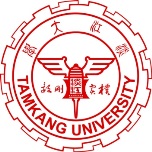 Big Data Mining巨量資料探勘
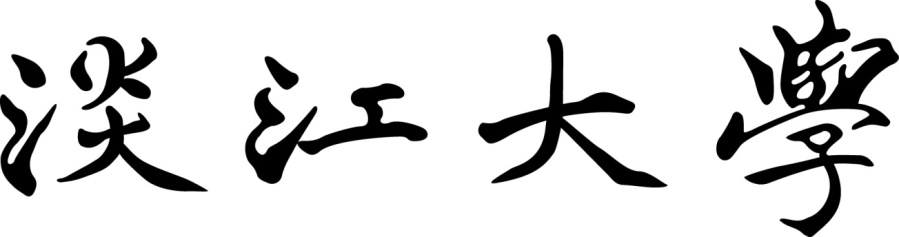 個案分析與實作三 (SAS EM 決策樹、模型評估)：Case Study 3 (Decision Tree, Model Evaluation using SAS EM)
1072DM08
MI4 (M2244) (2849)
 Wed  6, 7 (13:10-15:00) (B206)
Min-Yuh Day
戴敏育
Assistant Professor
專任助理教授
 Dept. of Information Management, Tamkang University
淡江大學 資訊管理學系

http://mail. tku.edu.tw/myday/
2019/05/01
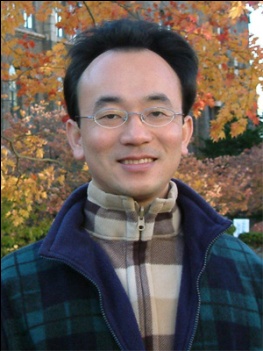 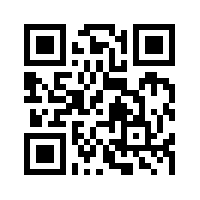 1
課程大綱 (Syllabus)
週次 (Week)   日期 (Date)   內容(Subject/Topics)
1   2019/02/20   巨量資料探勘課程介紹                          (Course Orientation for Big Data Mining)
2   2019/02/27   AI人工智慧與大數據分析                         (Artificial Intelligence and Big Data Analytics)
3   2019/03/06   分群分析 (Cluster Analysis)
4   2019/03/13   個案分析與實作一 (SAS EM 分群分析)：                           Case Study 1 (Cluster Analysis - K-Means using SAS EM) 
5   2019/03/20   關連分析 (Association Analysis)
6   2019/03/27   個案分析與實作二 (SAS EM 關連分析)：                          Case Study 2 (Association Analysis using SAS EM)
7   2019/04/03   教學行政觀摩日 (Off-campus study)
8   2019/04/10   分類與預測 (Classification and Prediction)
2
課程大綱 (Syllabus)
週次 (Week)    日期 (Date)    內容 (Subject/Topics)
9   2019/04/17   期中報告 (Midterm Project Presentation)
10   2019/04/24   期中考試週 (Midterm Exam)
11   2019/05/01   個案分析與實作三 (SAS EM 決策樹、模型評估)：                                 Case Study 3 (Decision Tree, Model Evaluation using SAS EM)
12   2019/05/08   個案分析與實作四 (SAS EM 迴歸分析、類神經網路)：                                Case Study 4 (Regression Analysis, Artificial Neural Network using SAS EM)
13   2019/05/15   機器學習與深度學習                            (Machine Learning and Deep Learning)
14   2019/05/22   期末報告 (Final Project Presentation)
15   2019/05/29   畢業考試週 (Final Exam)
3
個案分析與實作三 (SAS EM 決策樹、模型評估)：Case Study 3 (Decision Tree, Model Evaluation using SAS EM)
Enrollment Management
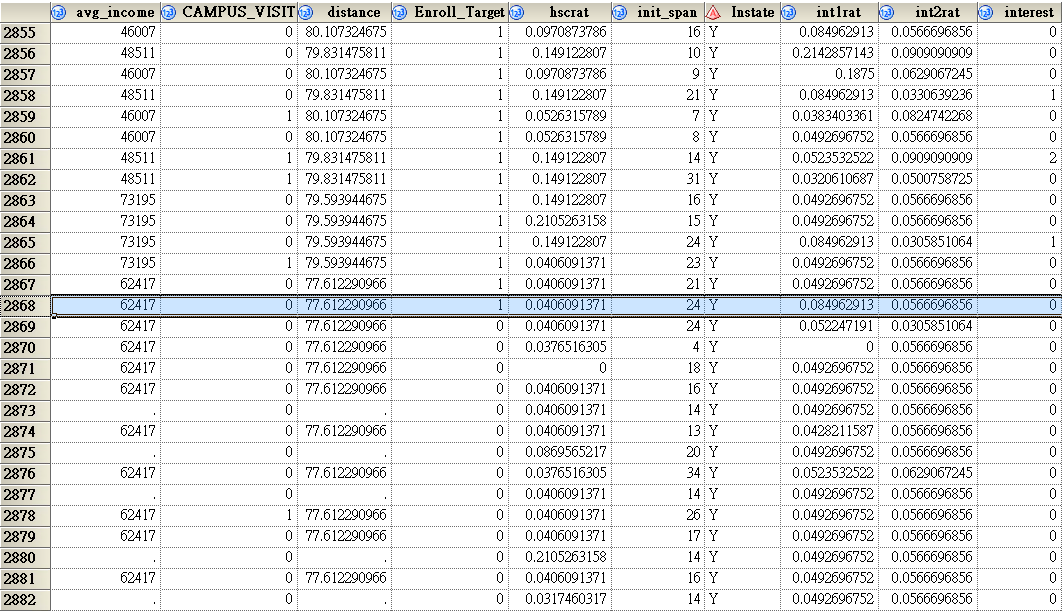 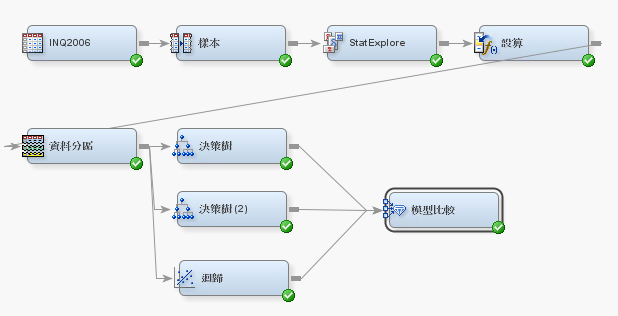 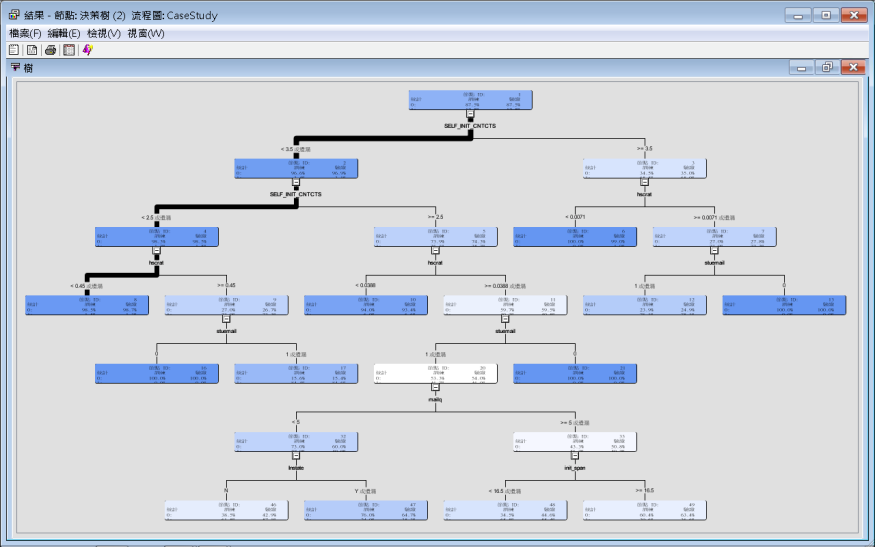 4
大學招生入學預測模型
5
Source: SAS Enterprise Miner Course Notes, 2014, SAS
案例情境
某大型私立大學董事會今年要求負責招生的教務處與該校的資料分析研究中心共同合作，希望透過分析來找出今年哪些申請入學學生最有可能明年來註冊成為該校新鮮人。
董事會希望透過這個專案可以達成以下目標：
提升大一新鮮人的招生申請
增加入學的多元性
增加入學學生的SAT成績
從歷年的入學申請經驗，申請入學學生大約超過90,000，最後申請通過且會來註冊的學生數大約在2,400~2,800人。
6
Source: SAS Enterprise Miner Course Notes, 2014, SAS
資料欄位說明
7
Source: SAS Enterprise Miner Course Notes, 2014, SAS
預測模型實機演練
分析目的
   依據可能影響申請學生正式註冊入學的考量因素，利用決策樹等分類演算方法建立入學預測模型。
演練重點:
•   資料瀏覽
•   遺失值處理
•   衍生變數產出
•   資料集分割(訓練、驗證、測試資料集)
•   預測模型變數篩選
•   決策樹預測模型建置
•   決策樹模型參數設定與模型解讀
•   跨模型評估方法
8
Source: SAS Enterprise Miner Course Notes, 2014, SAS
SAS Enterprise Miner (SAS EM)  Case Study
SAS EM 資料匯入4步驟
Step 1. 新增專案 (New Project)
Step 2. 新增資料館 (New / Library)
Step 3. 建立資料來源 (Create Data Source)
Step 4. 建立流程圖 (Create Diagram)  
SAS EM SEMMA 建模流程
9
http://mail.tku.edu.tw/myday/teaching.htm
Download 
EM_Data.zip [EM_Data]
(SAS EM Datasets)
http://mail.tku.edu.tw/myday/resources/BDM/Data/EM_Data.zip
10
Upzip EM_Data.zip to C:\DATA\EM_Data
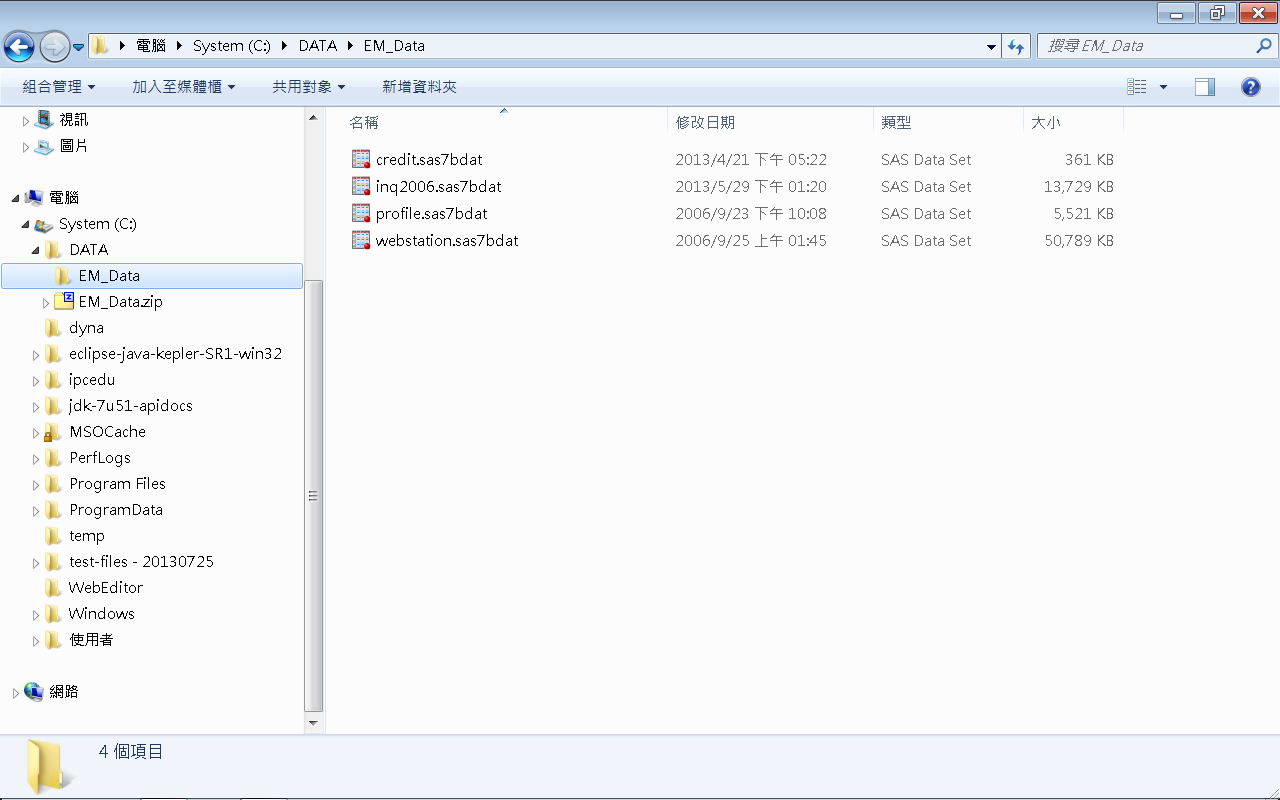 11
VMware Horizon View Clientsoftcloud.tku.edu.twSAS Enterprise Miner
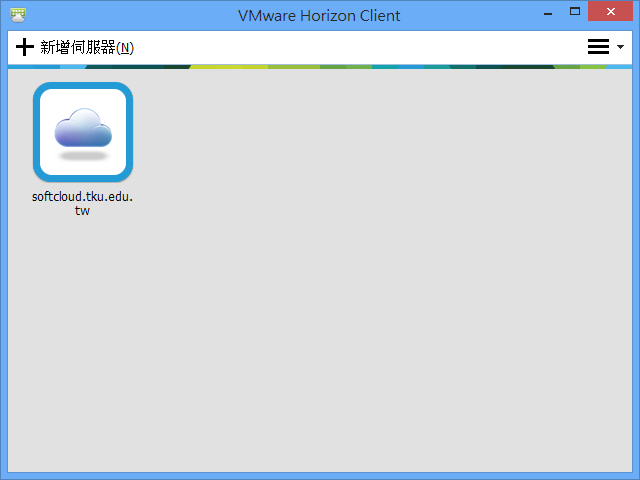 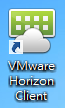 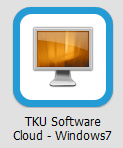 12
SAS Enterprise Guide (SAS EG)
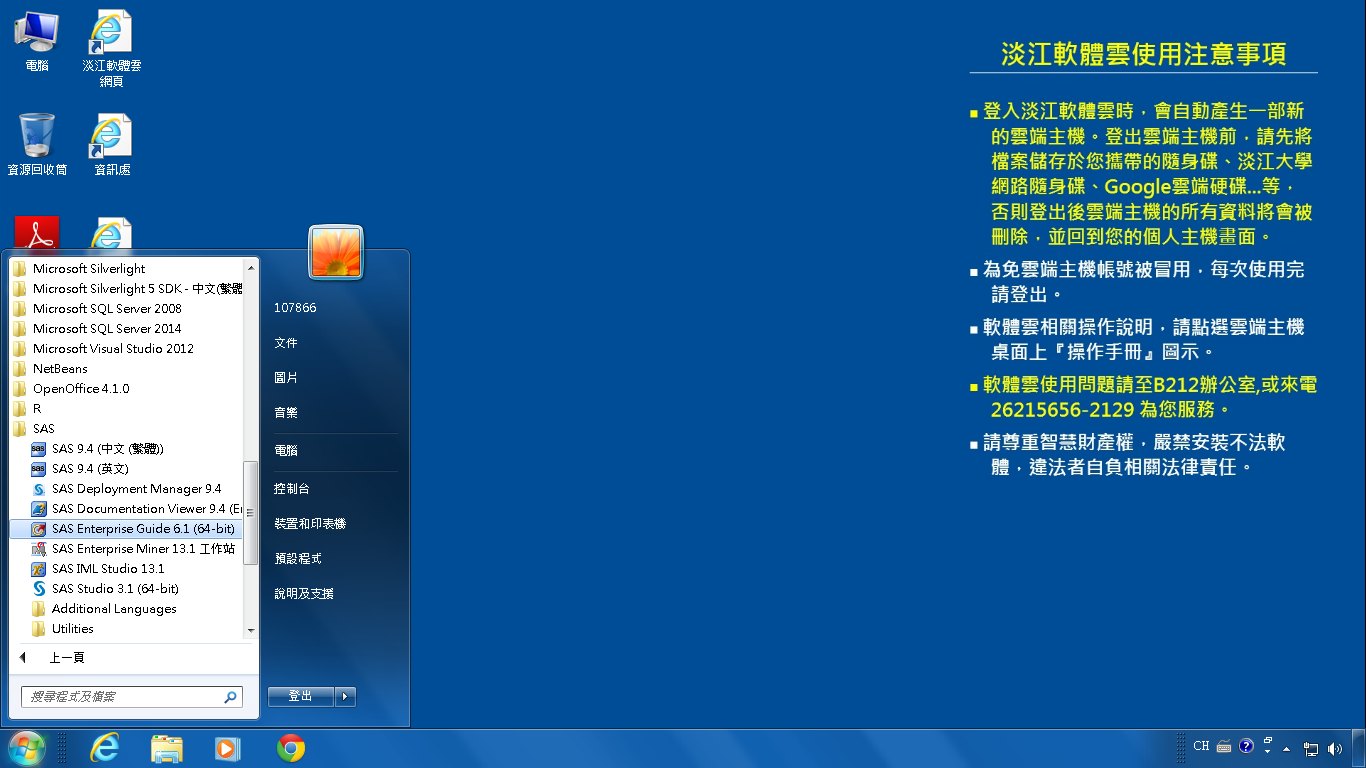 13
SAS EG New Project
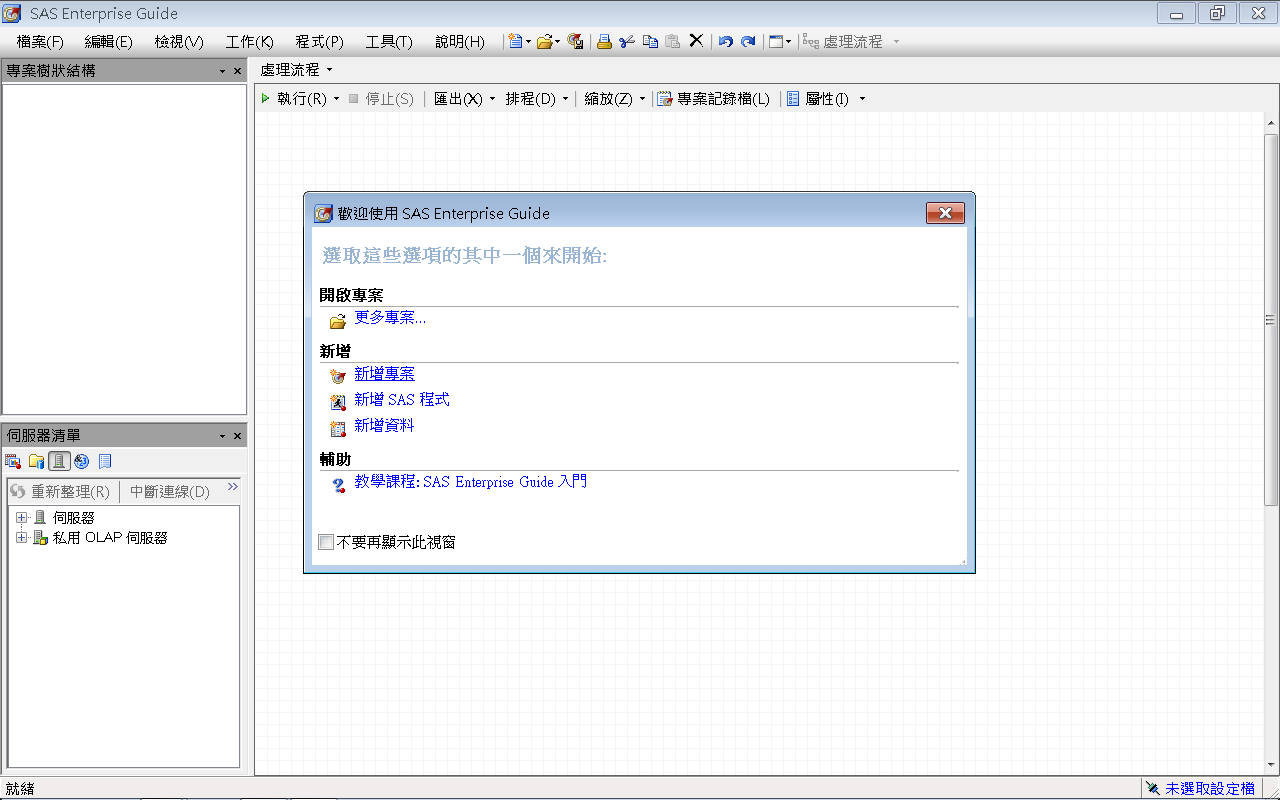 14
SAS EG Open Data
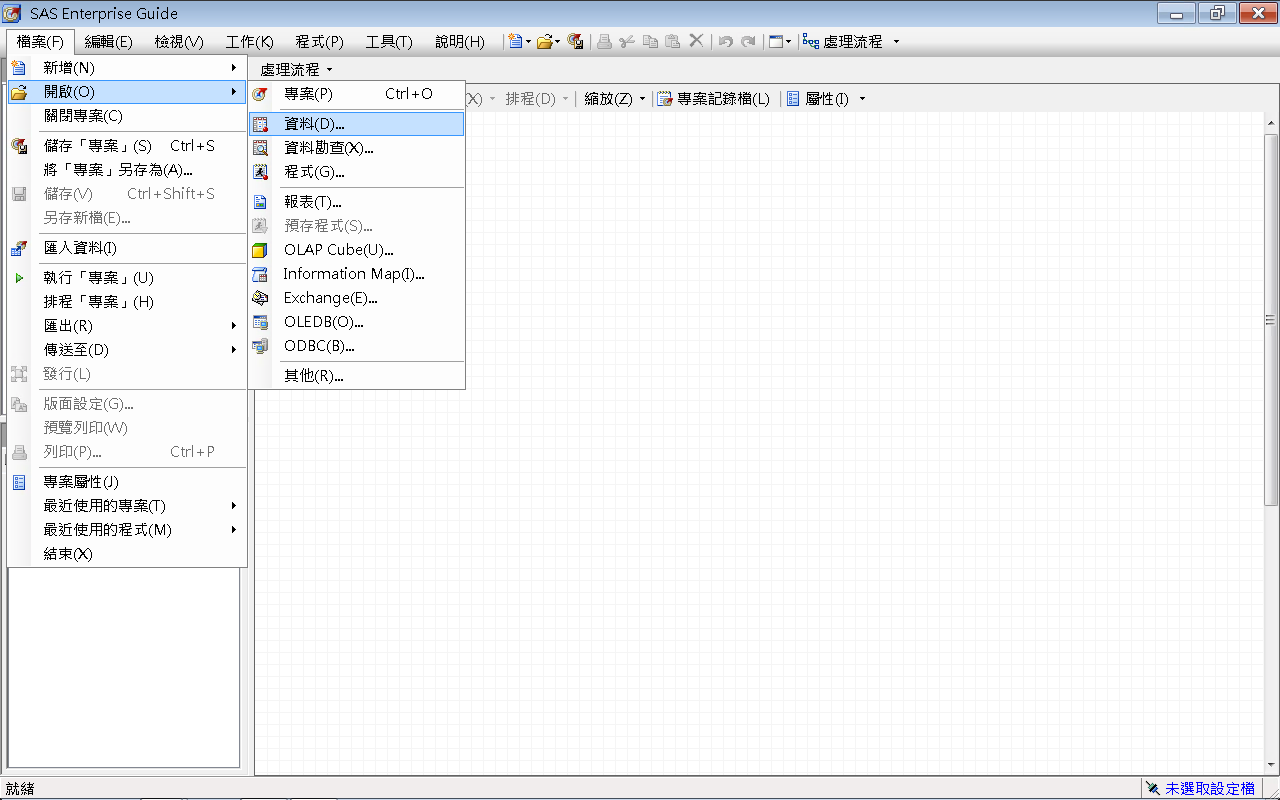 15
SAS EG Open inq2006.sas7bdat
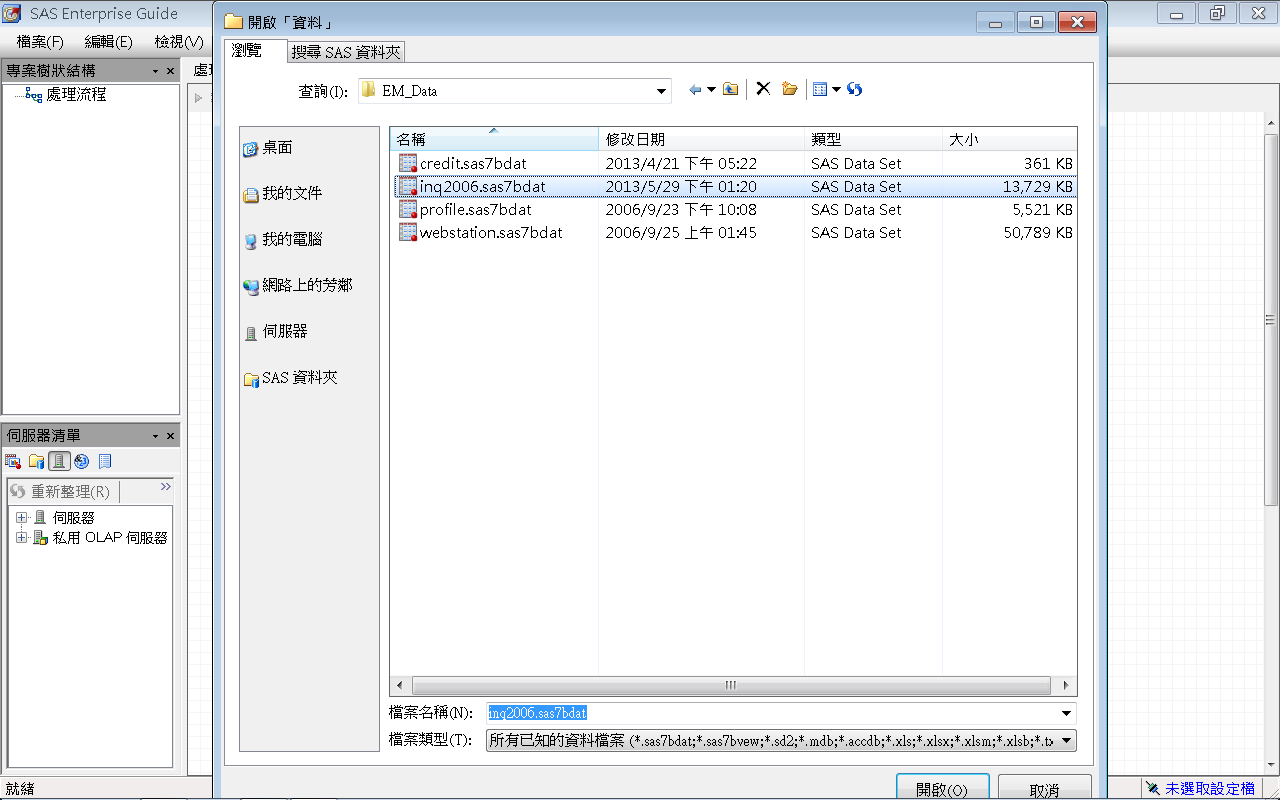 16
inq2006.sas7bdat
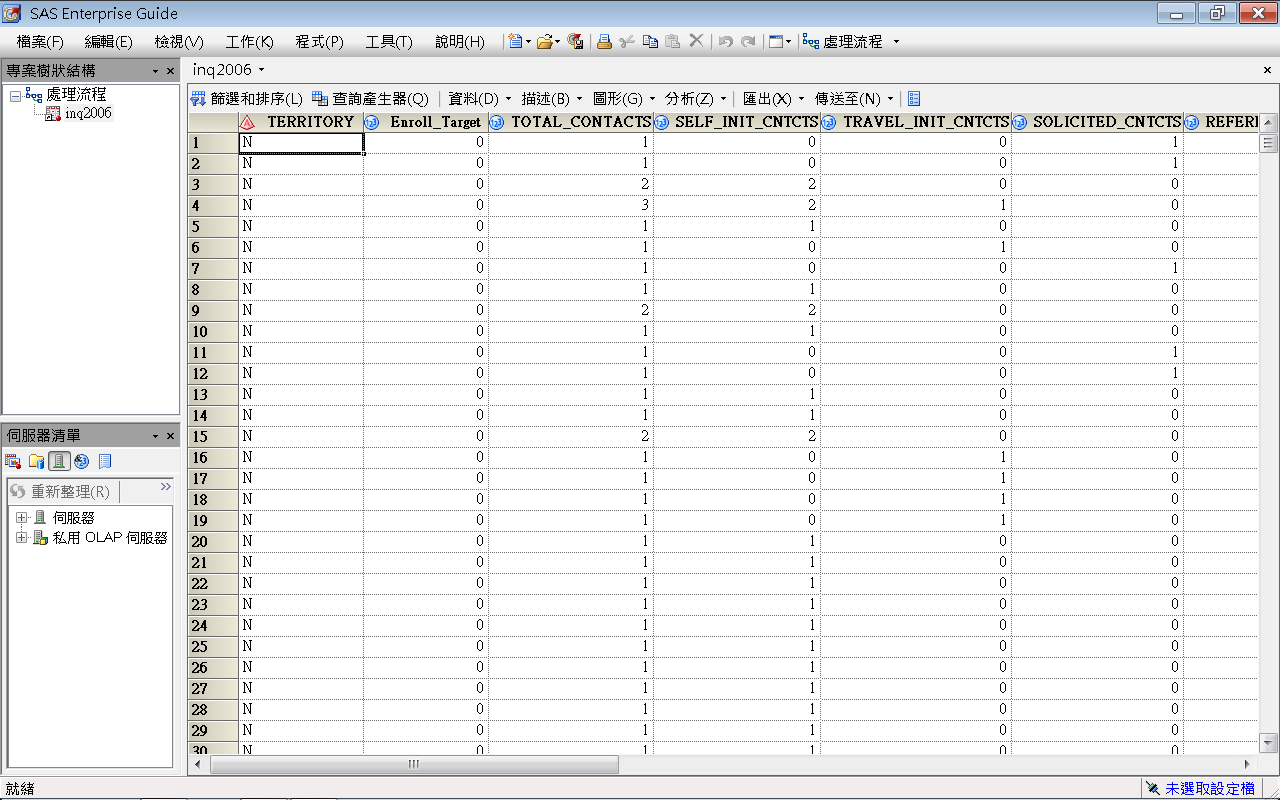 17
inq2006.sas7bdat
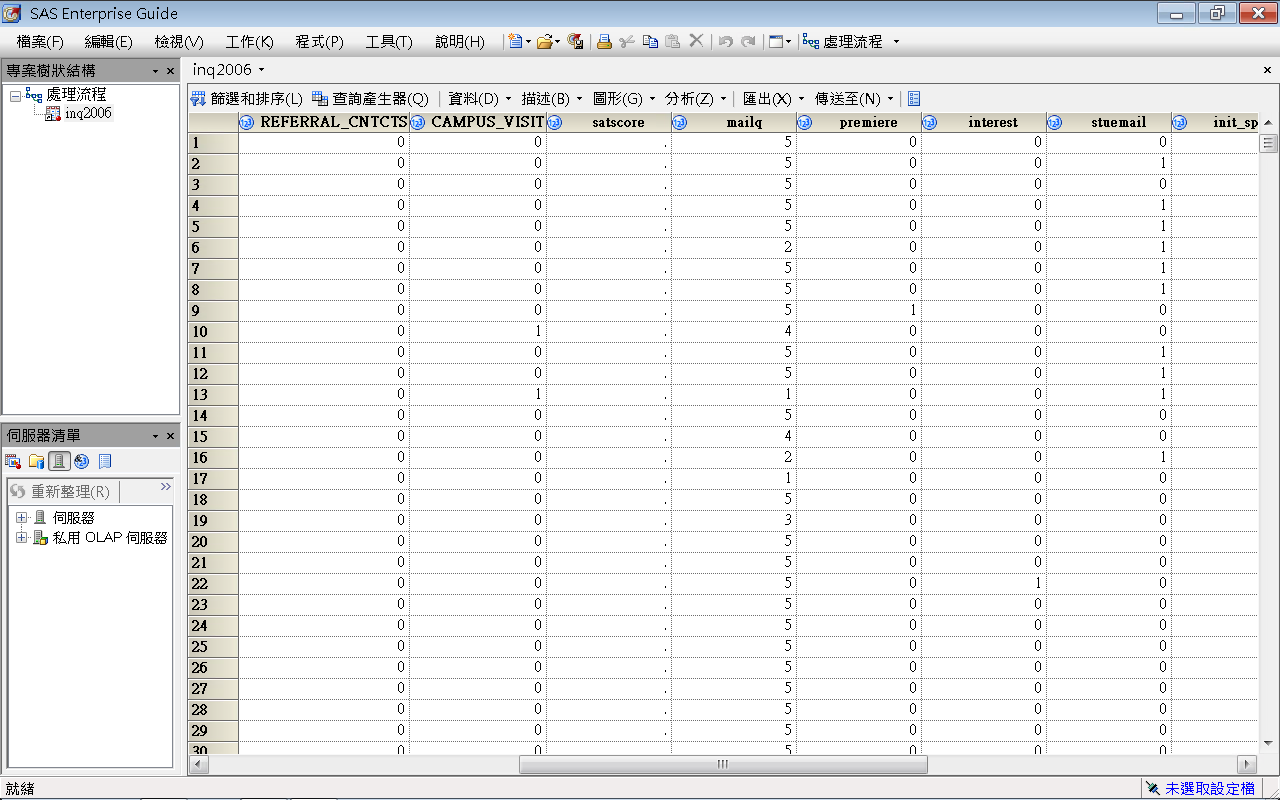 18
inq2006.sas7bdat
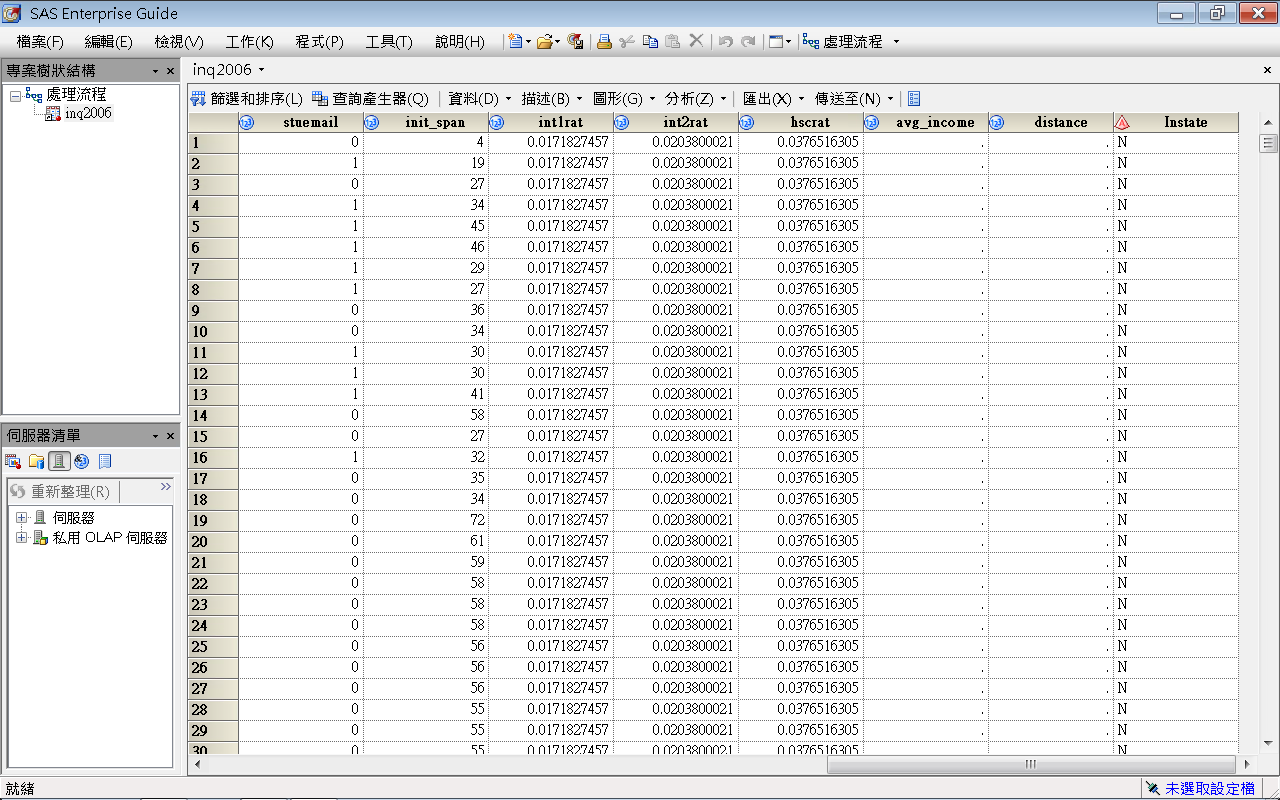 19
inq2006.sas7bdat
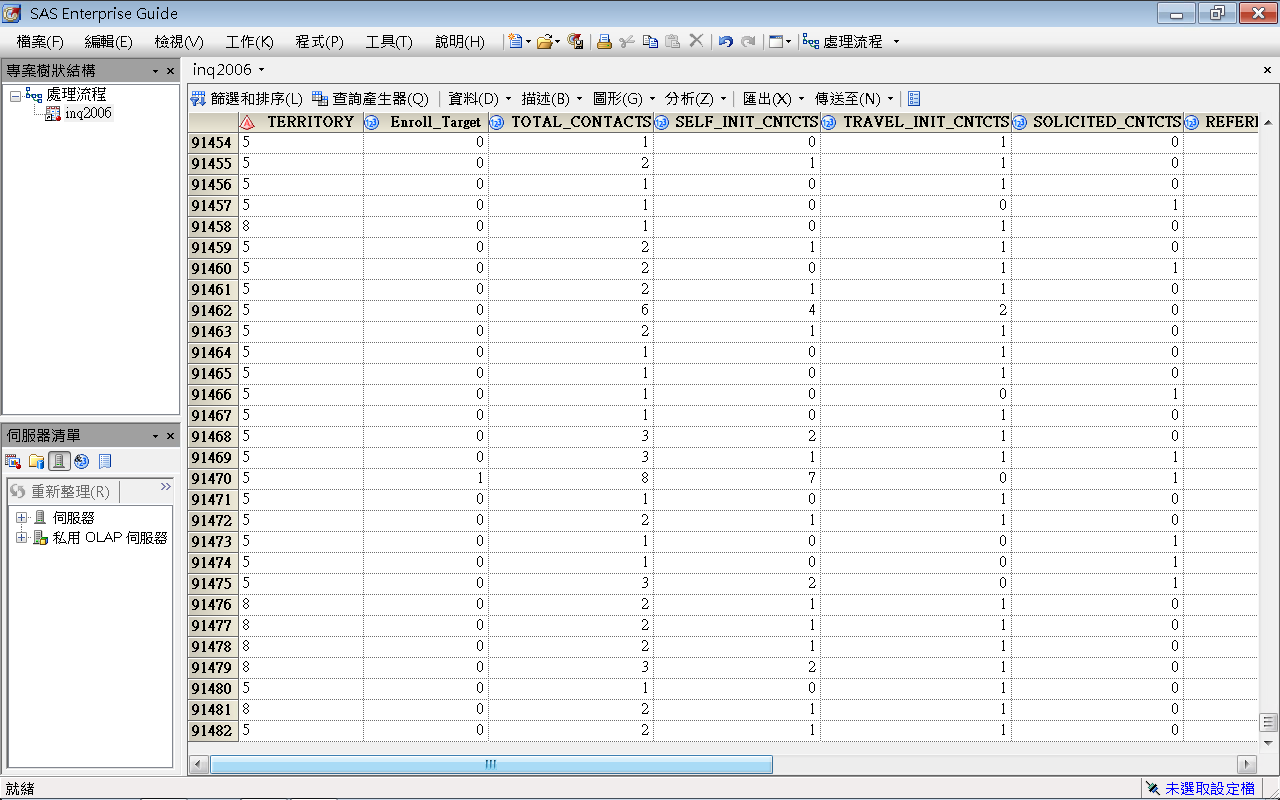 20
inq2006.sas7bdat
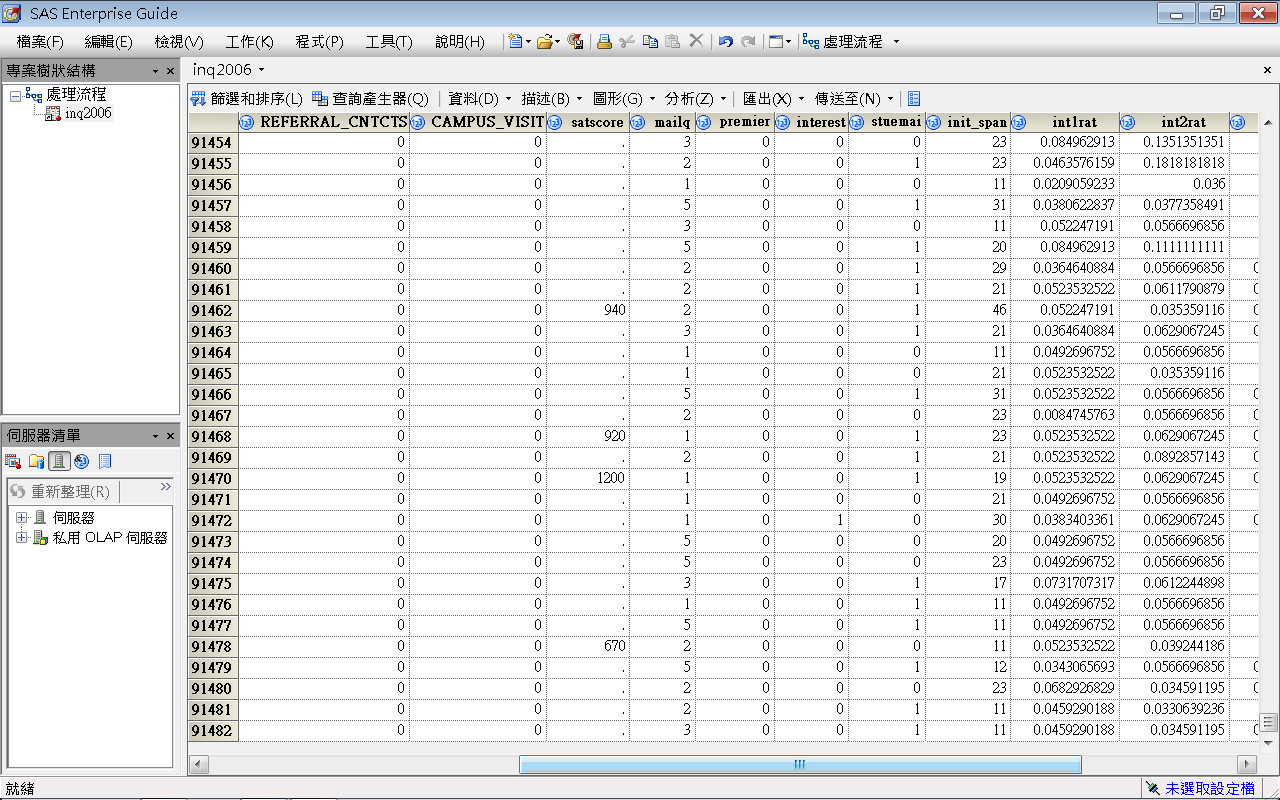 21
inq2006.sas7bdat
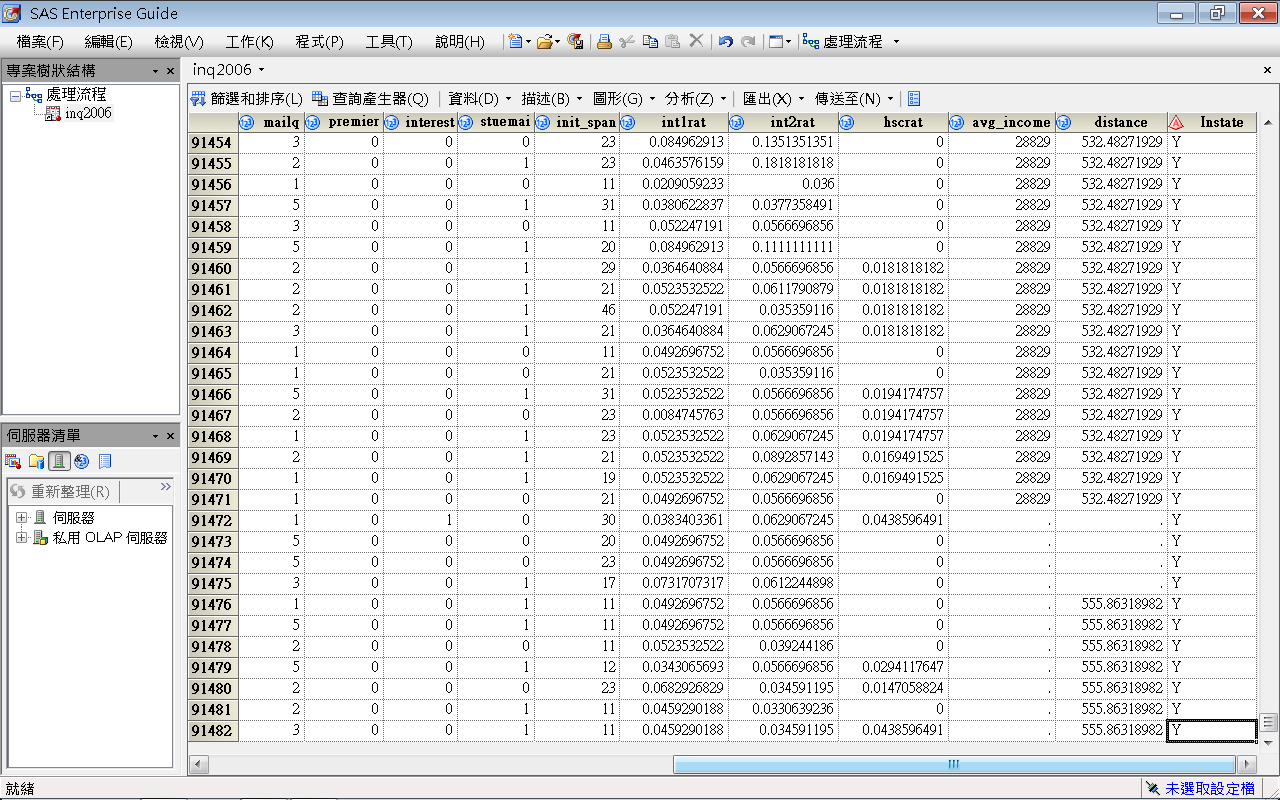 22
inq2006.sas7bdat
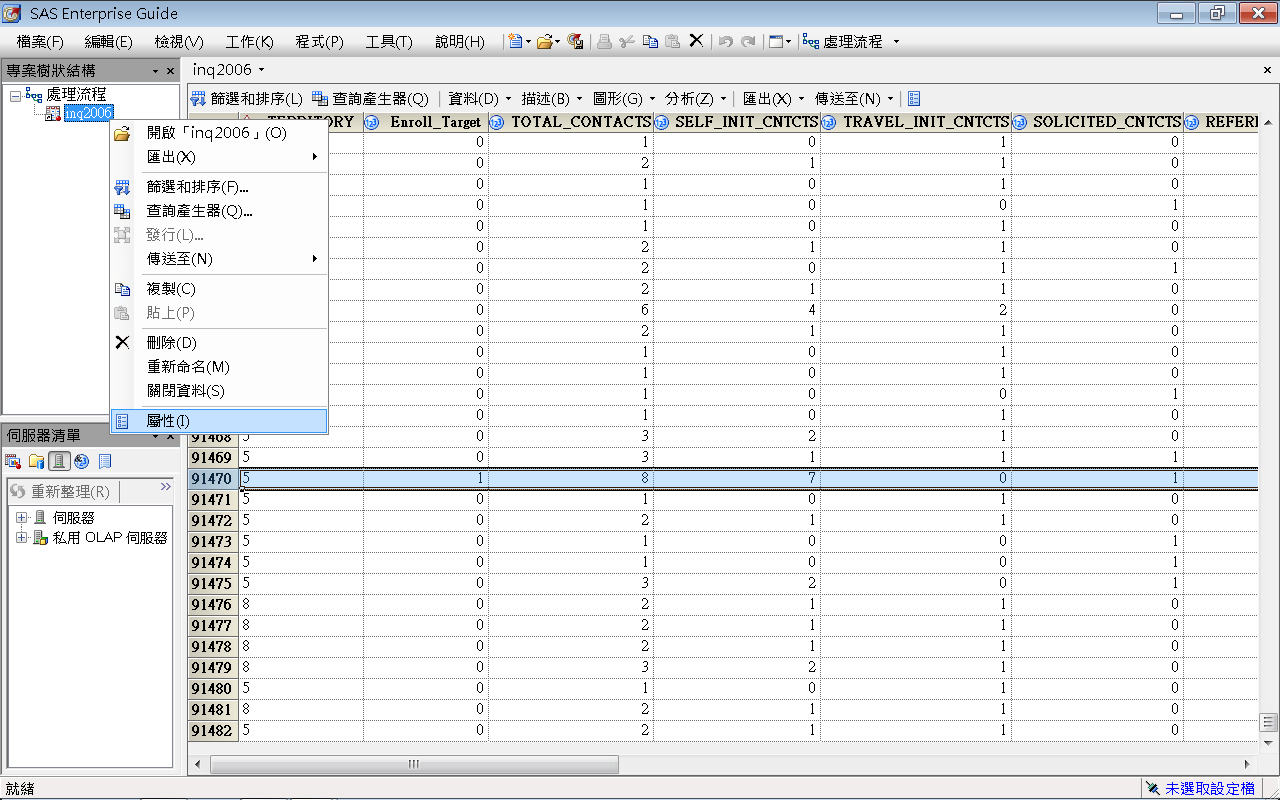 23
inq2006.sas7bdat
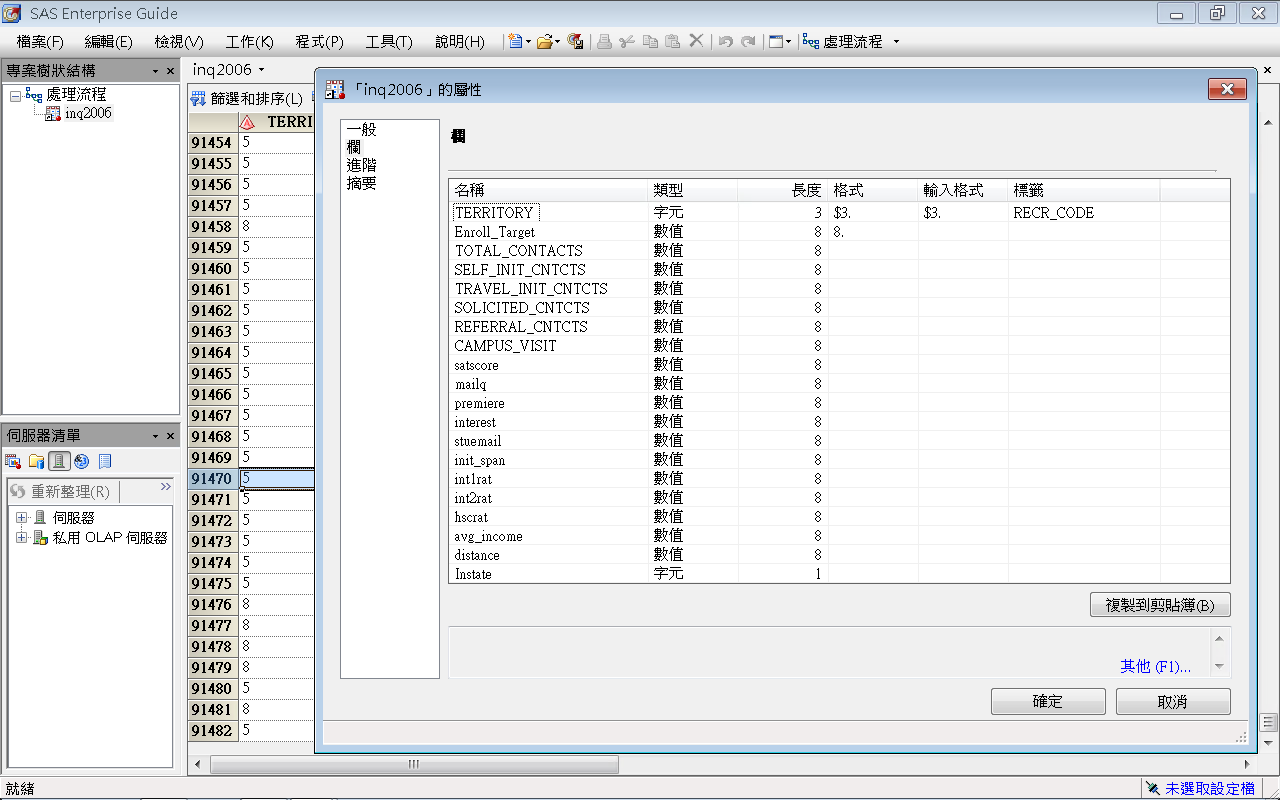 24
inq2006.sas7bdat篩選和排序
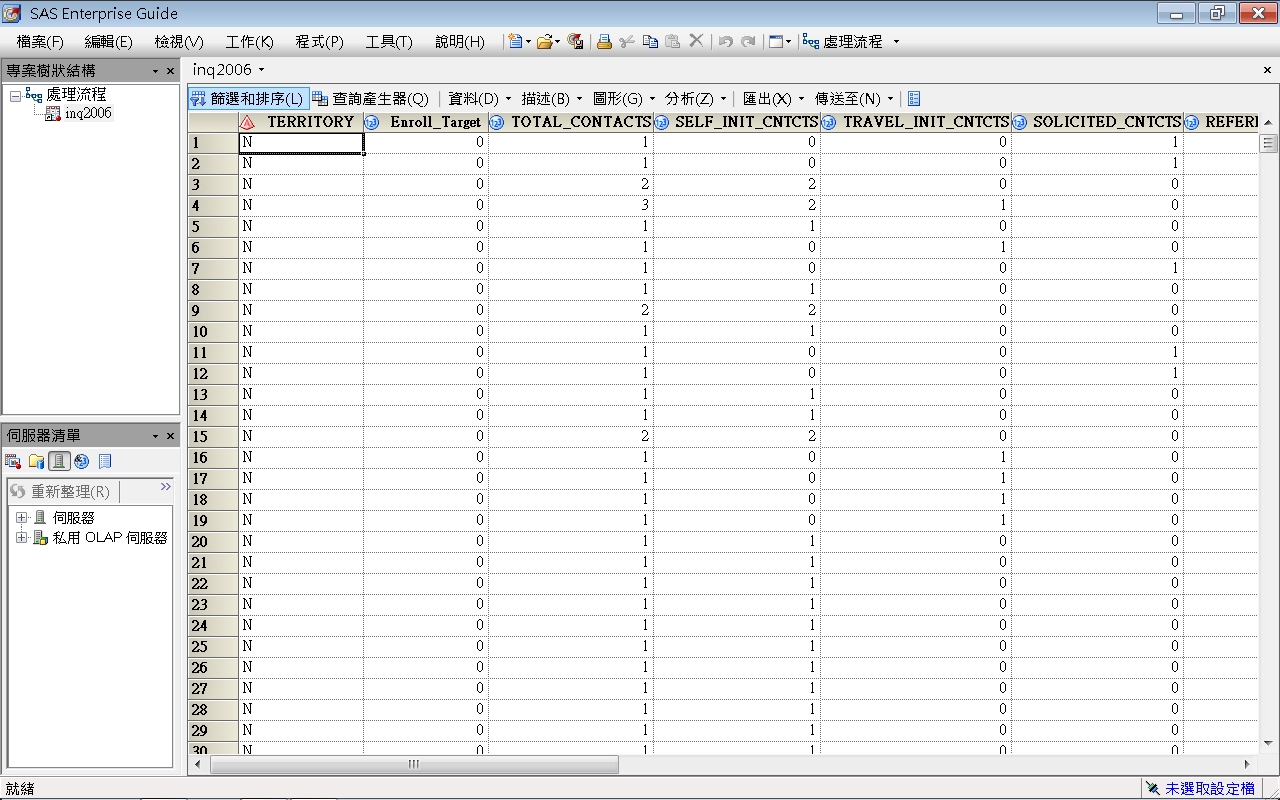 25
inq2006.sas7bdat篩選和排序
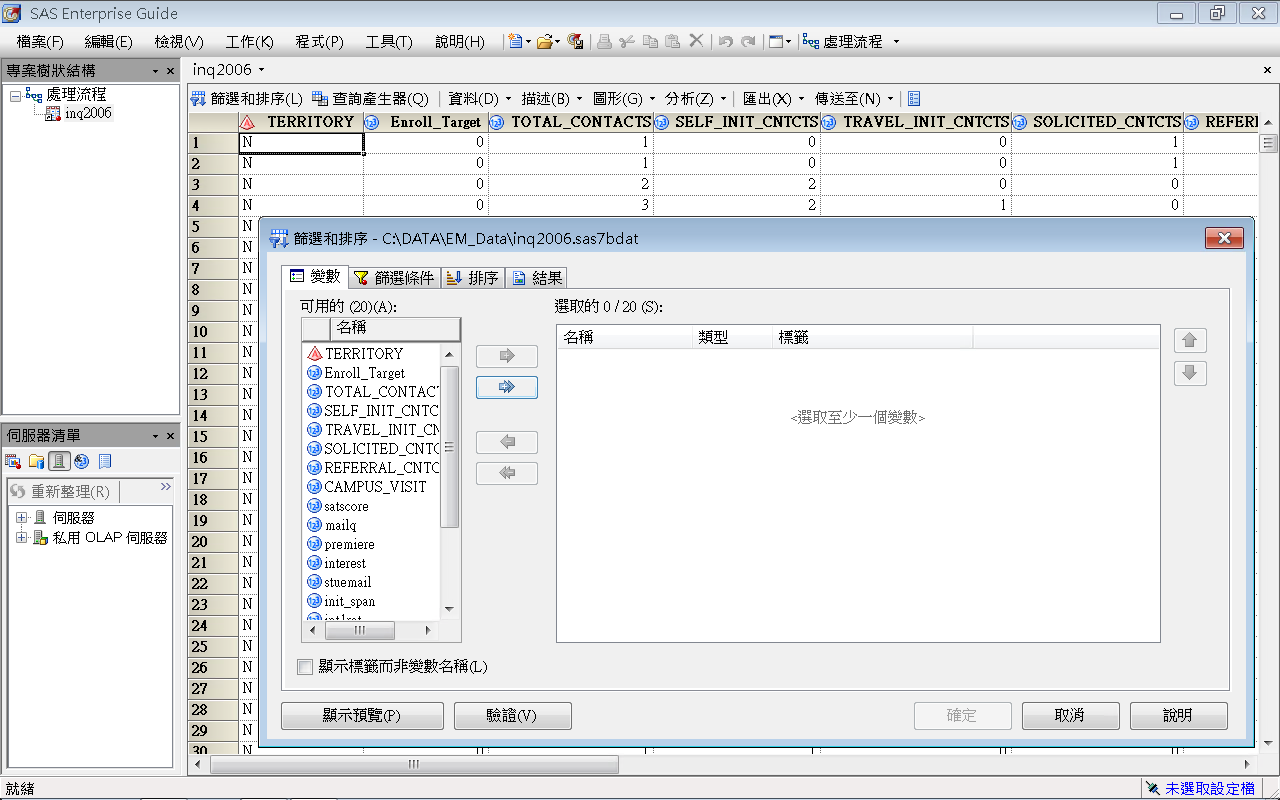 26
inq2006.sas7bdat篩選和排序
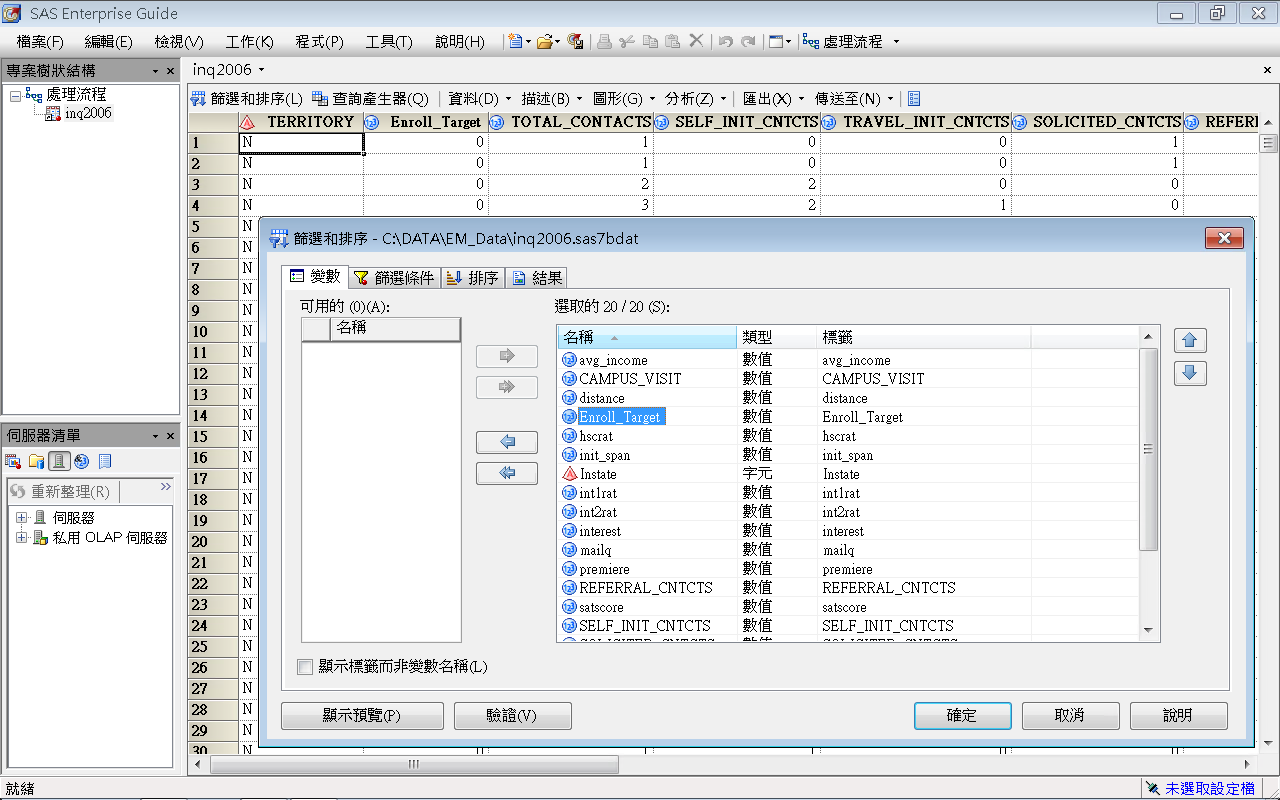 27
inq2006.sas7bdat篩選和排序
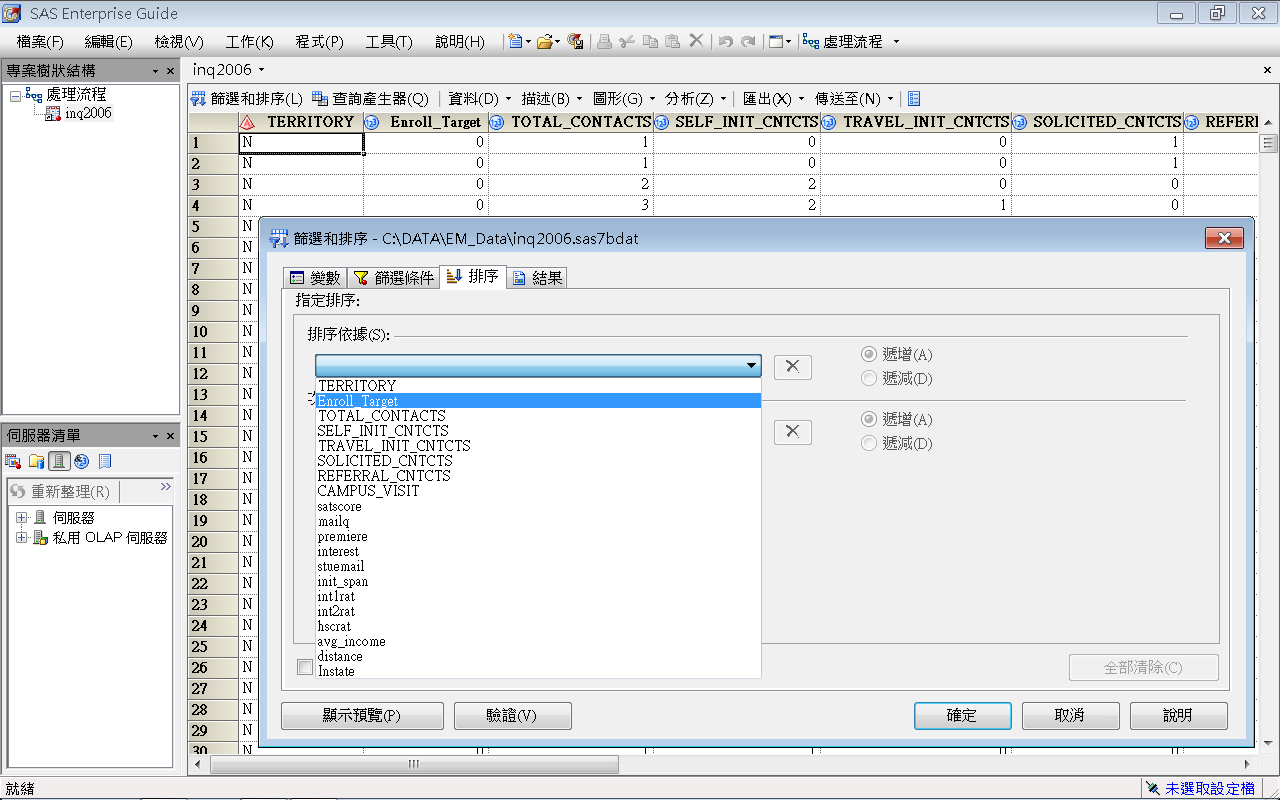 28
inq2006.sas7bdat篩選和排序
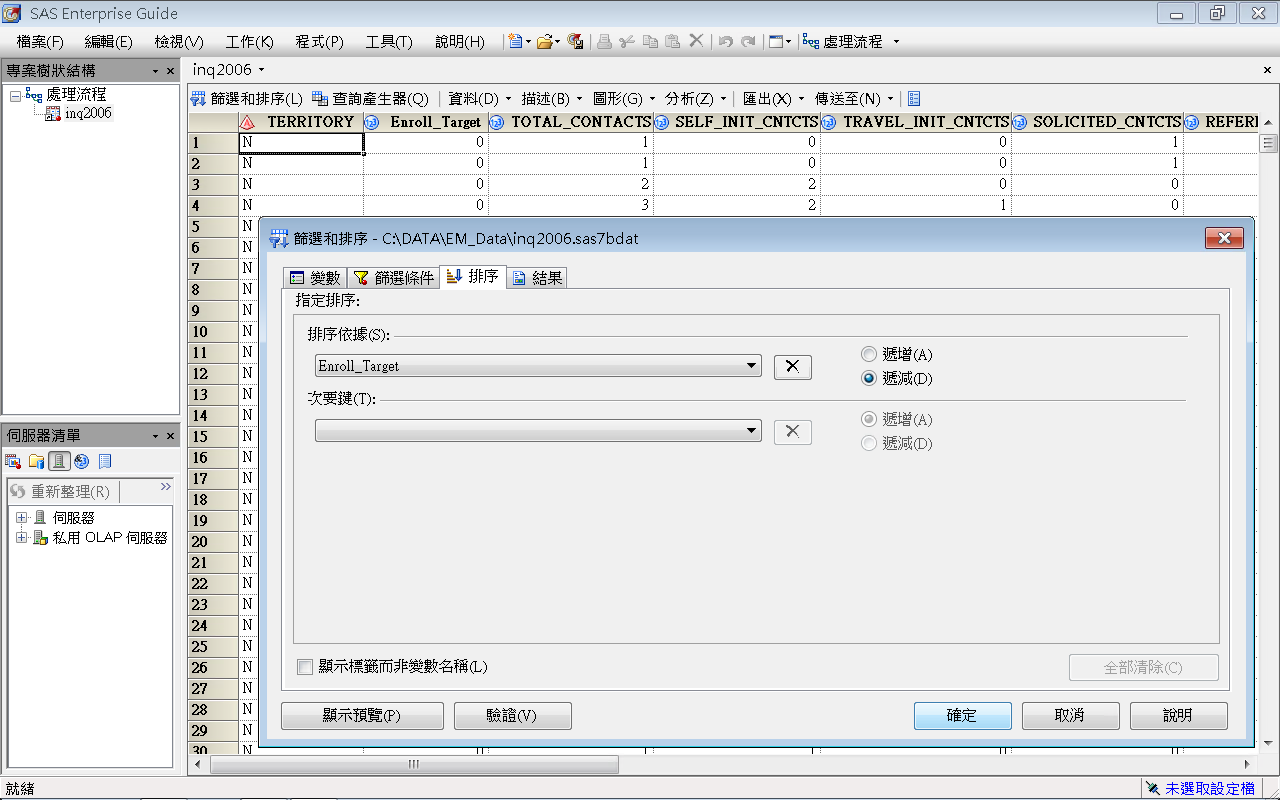 29
inq2006.sas7bdat篩選和排序
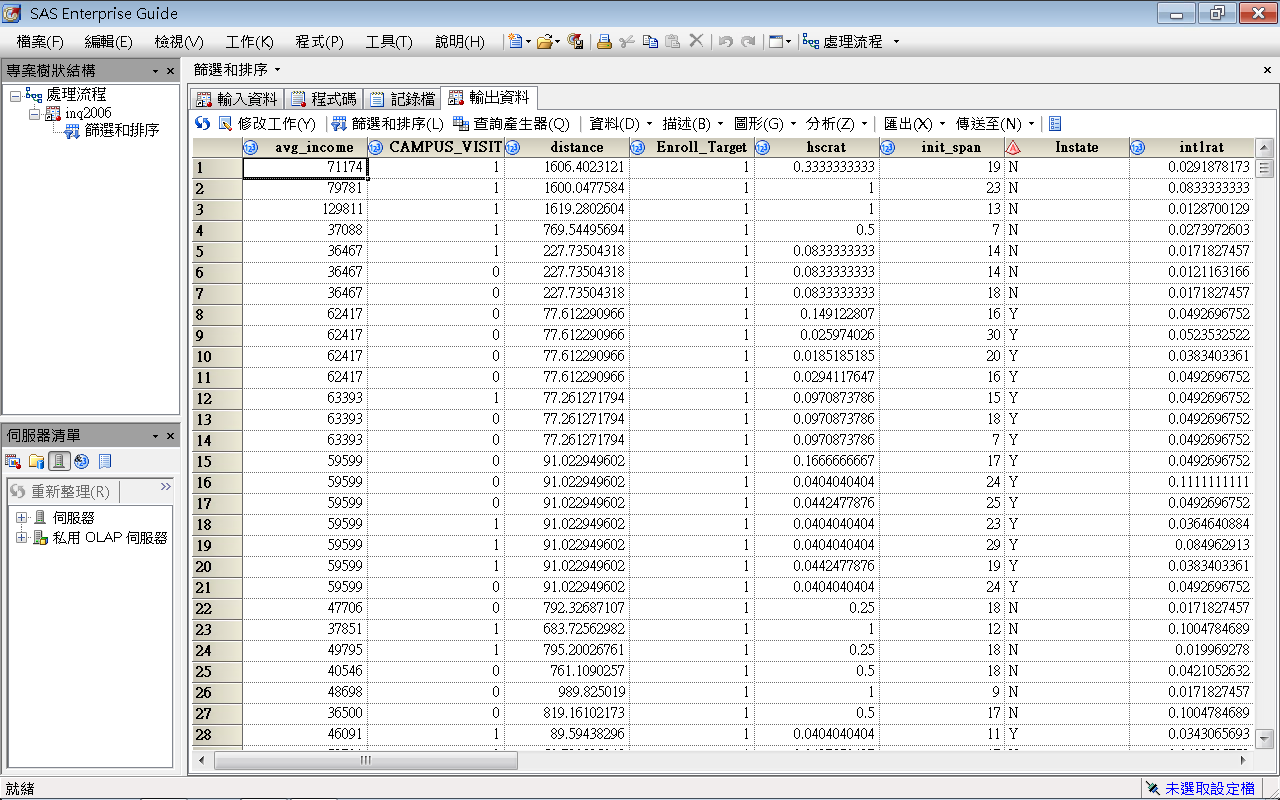 30
inq2006.sas7bdat篩選和排序
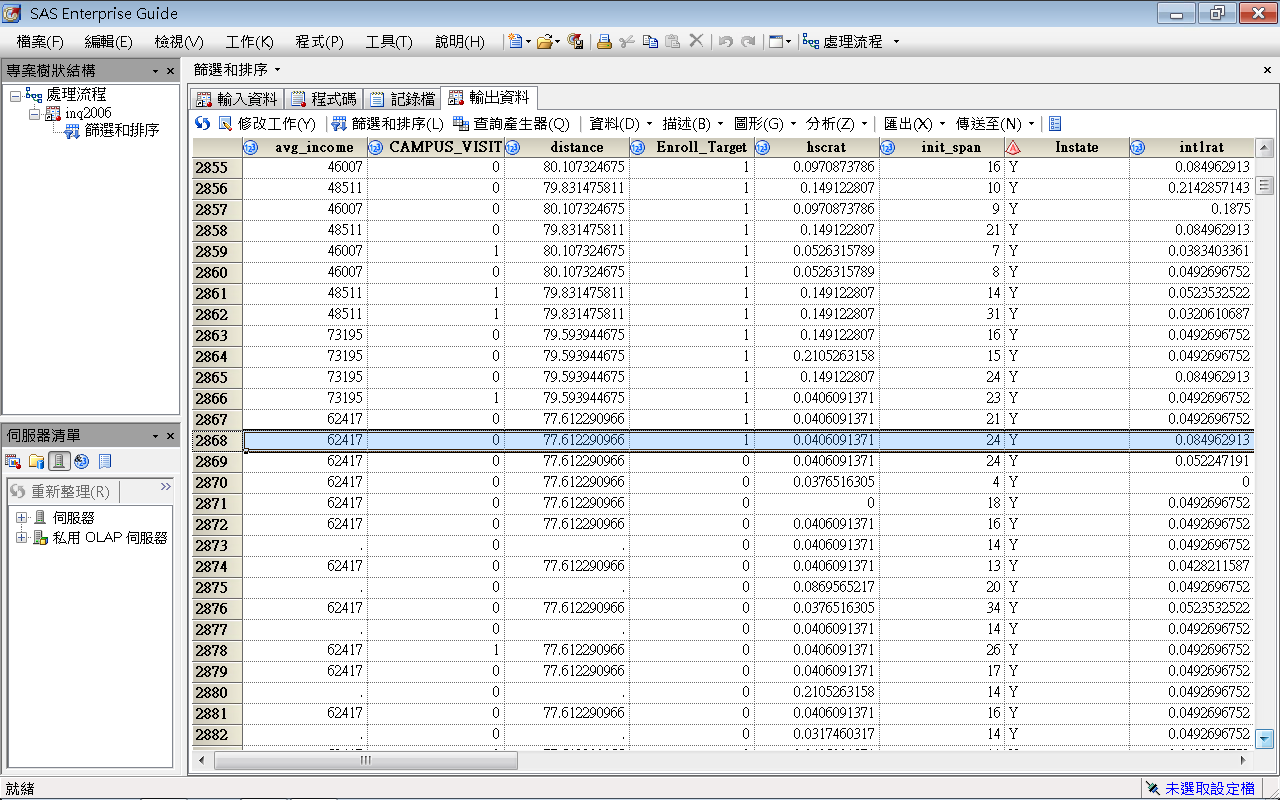 31
inq2006.sas7bdat篩選和排序
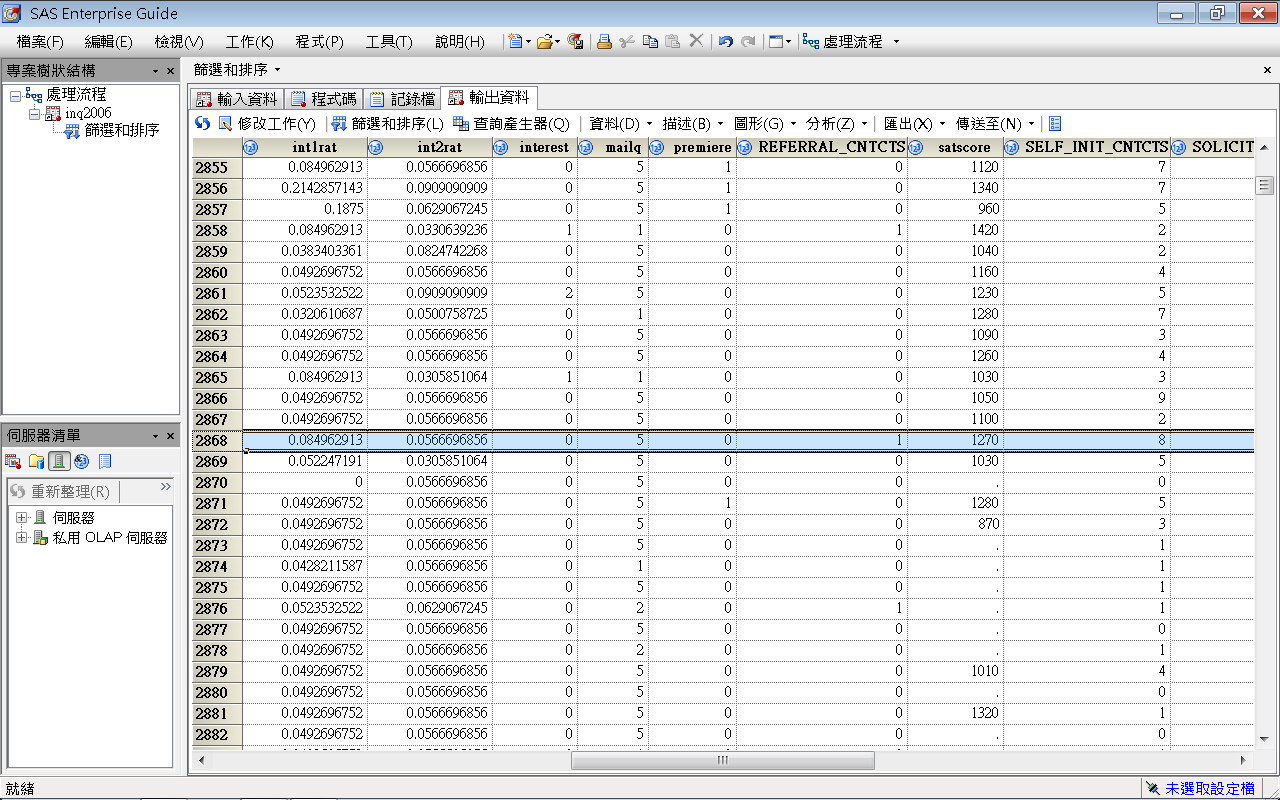 32
inq2006.sas7bdat篩選和排序
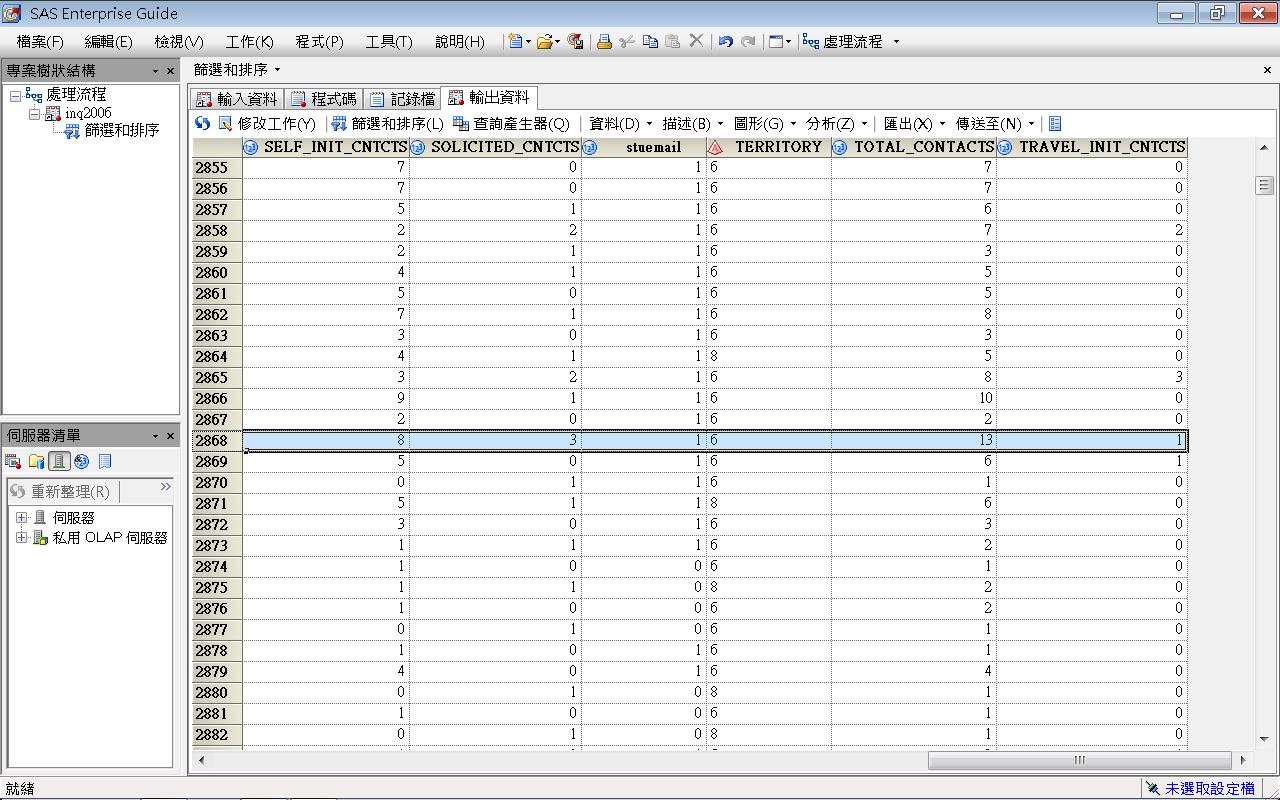 33
資料欄位說明 (Order by Variable Name)
34
SAS Enterprise Miner 13.1 (SAS EM)
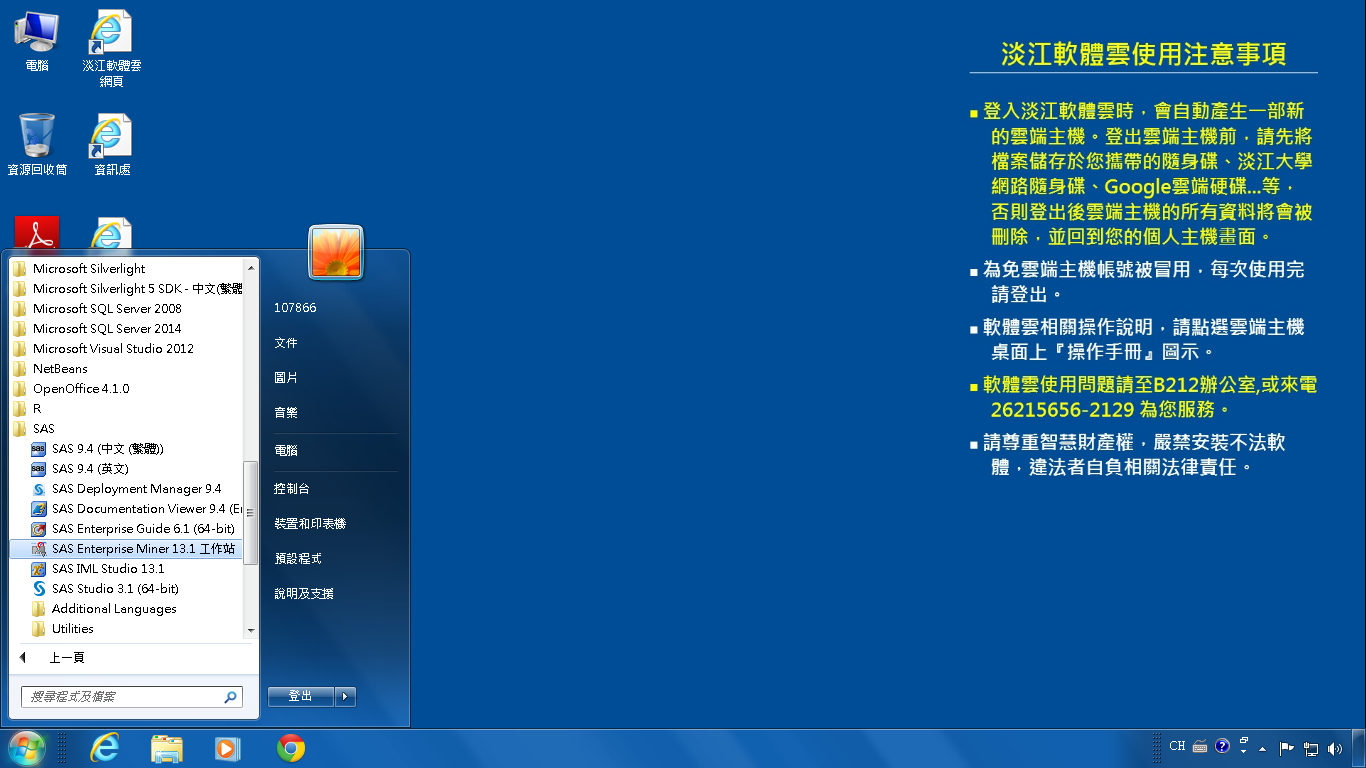 35
SAS EM 資料匯入4步驟
Step 1. 新增專案 (New Project)
Step 2. 新增資料館 (New / Library)
Step 3. 建立資料來源 (Create Data Source)
Step 4. 建立流程圖 (Create Diagram)
36
Step 1. 新增專案 (New Project)
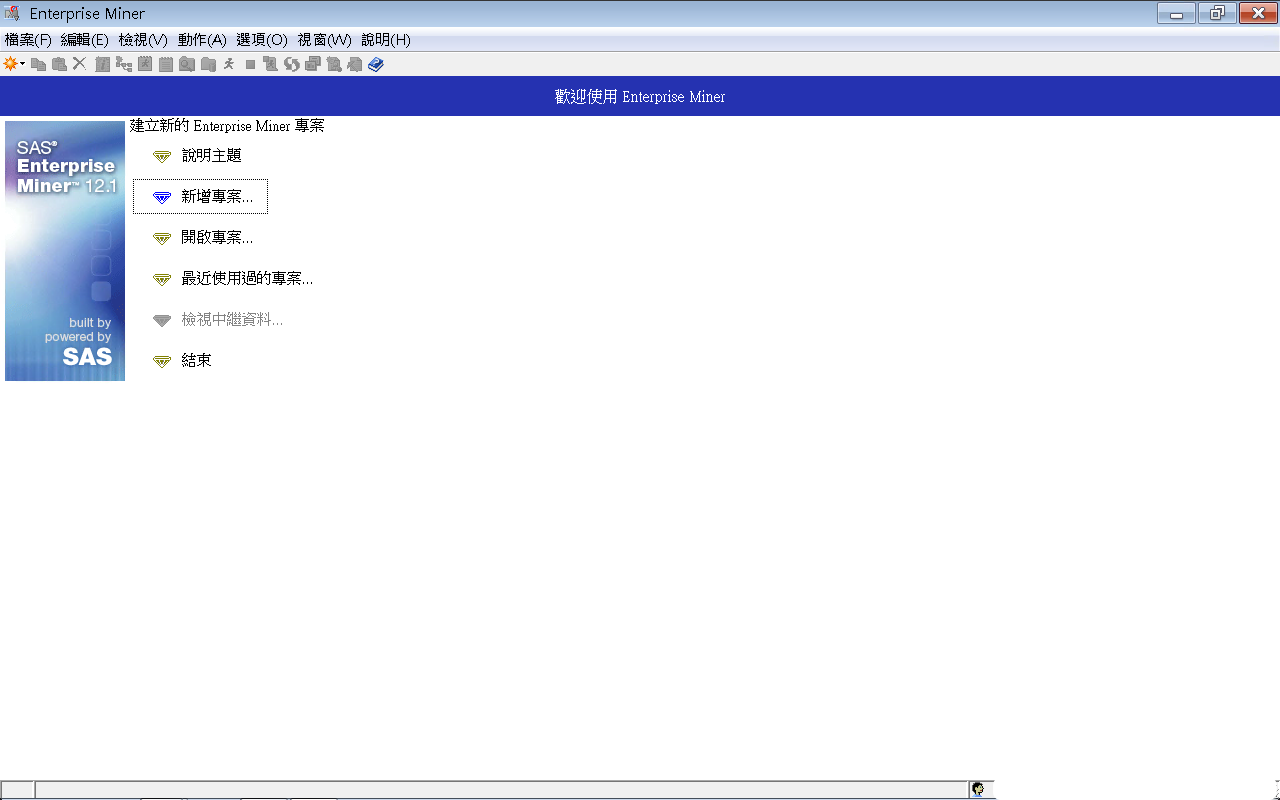 37
Step 1. 新增專案 (New Project)
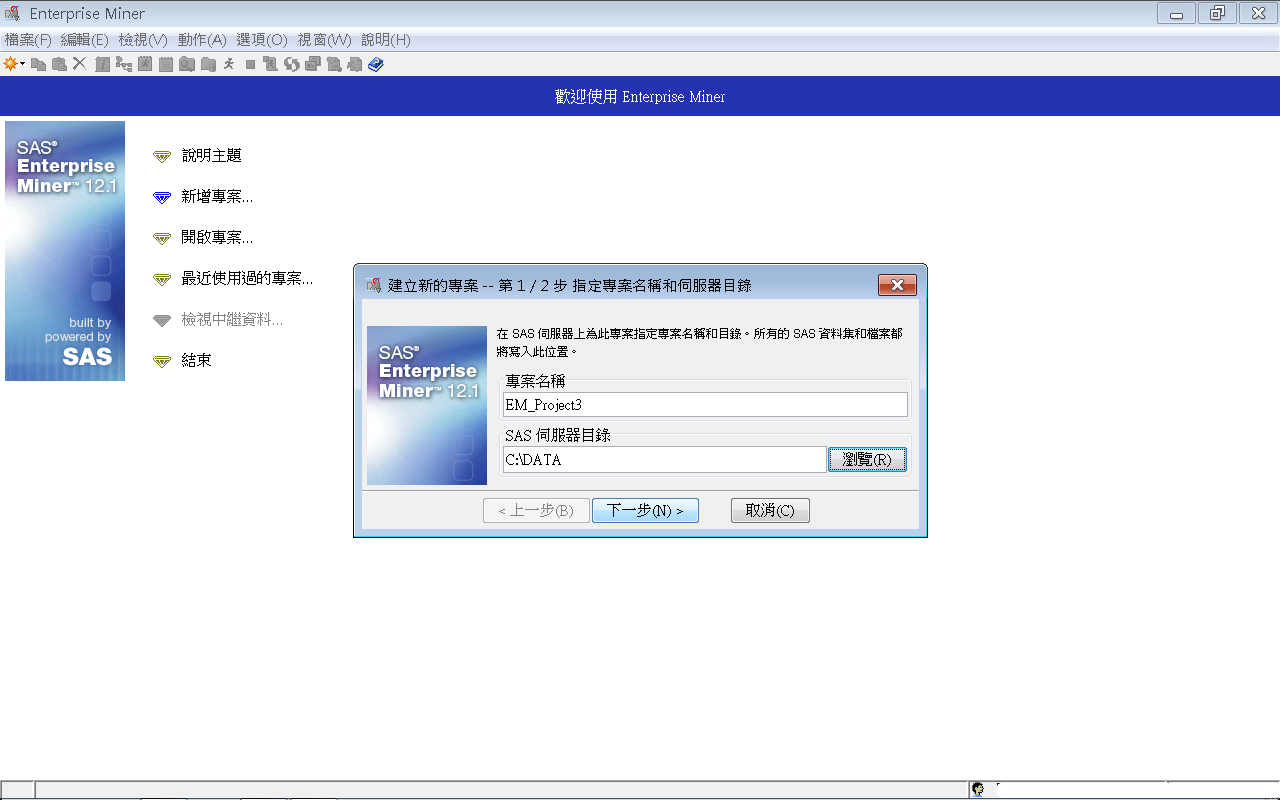 38
Step 1. 新增專案 (New Project)
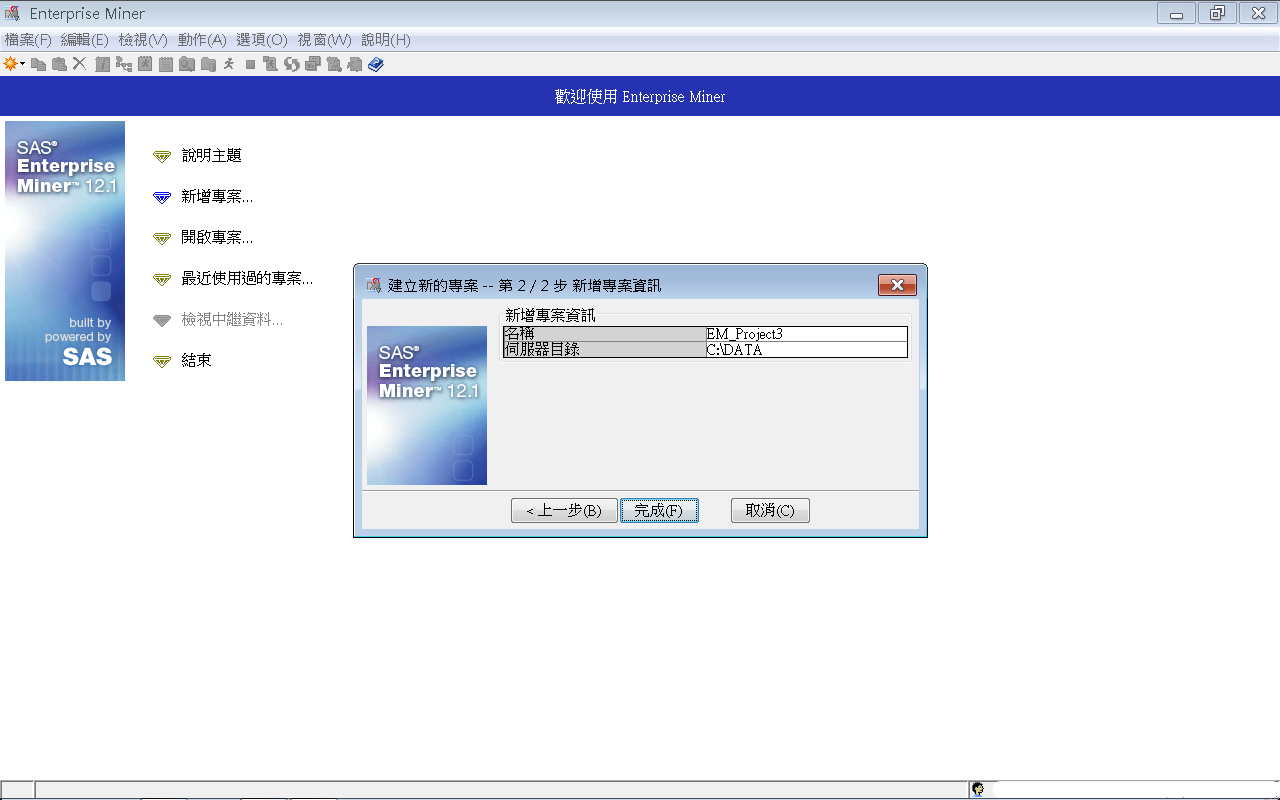 39
SAS Enterprise Miner (EM_Project3)
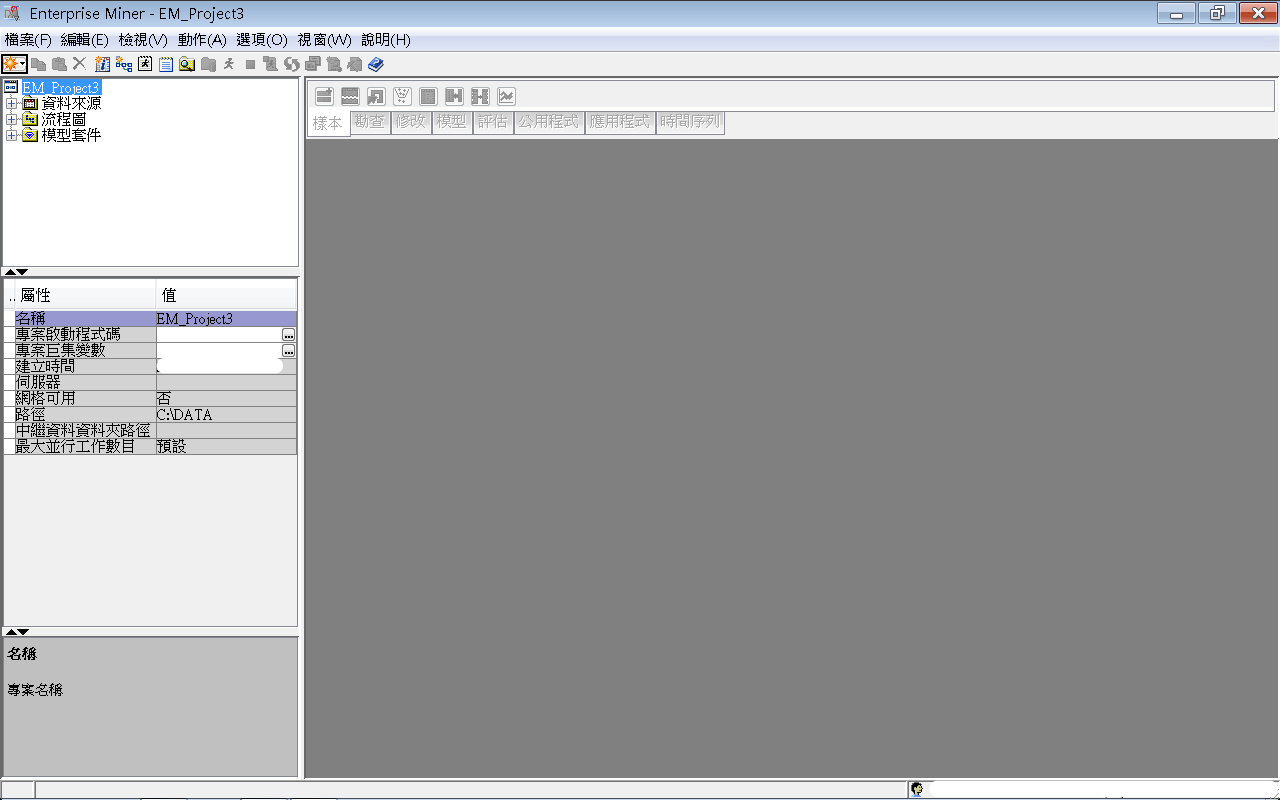 40
Step 2. 新增資料館 (New / Library)
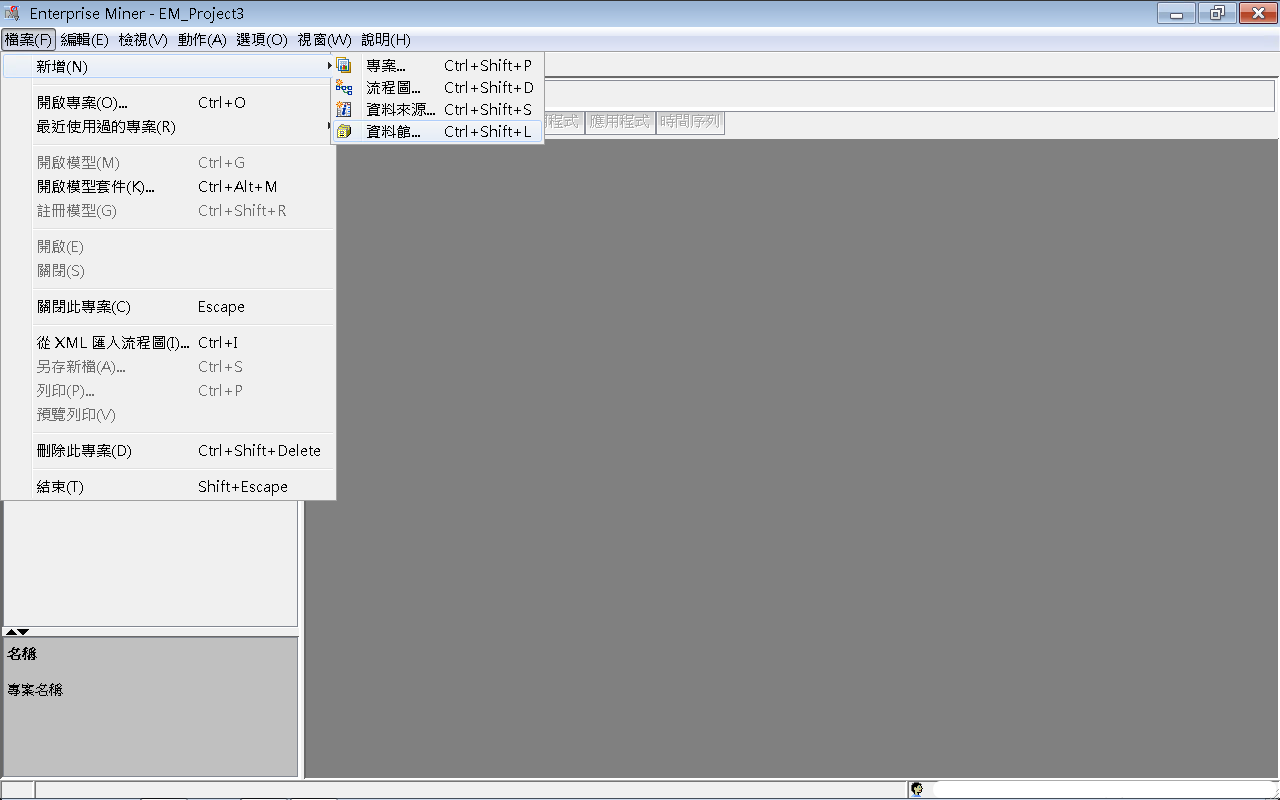 41
Step 2. 新增資料館 (New / Library)
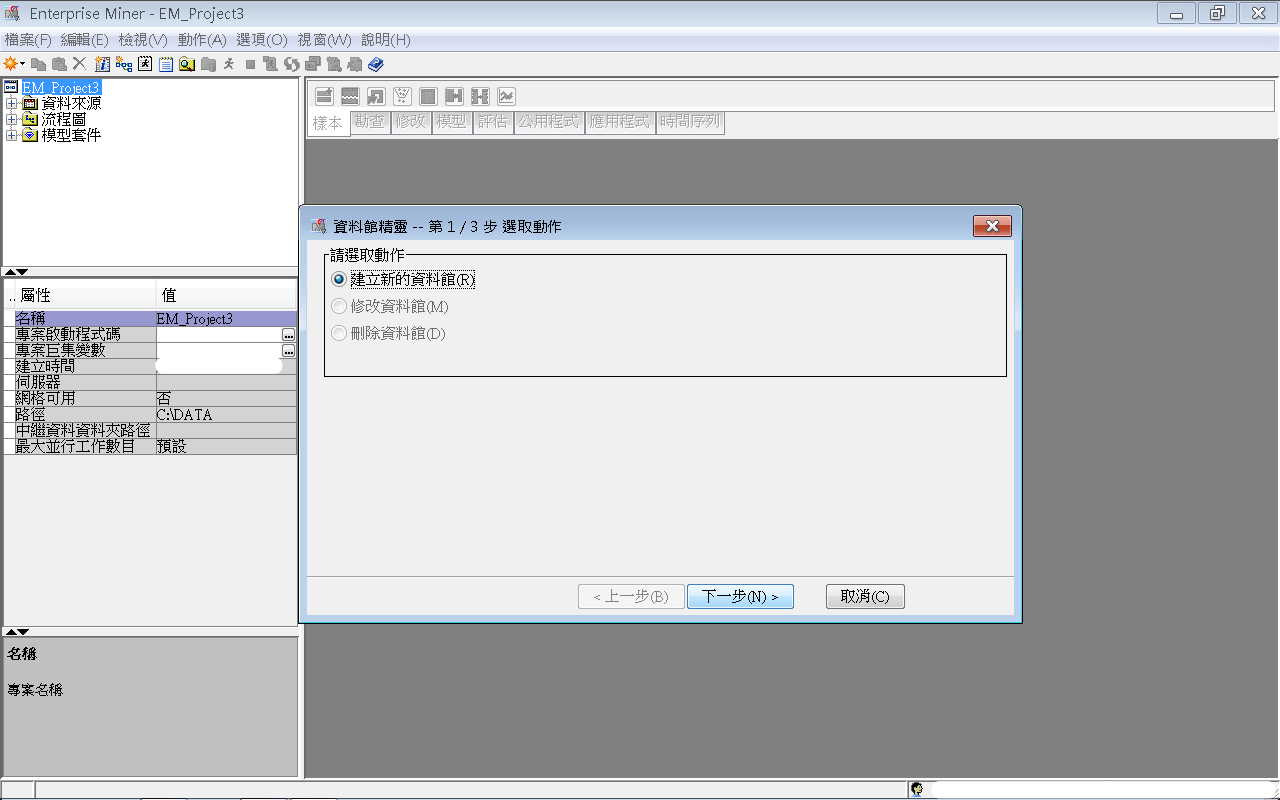 42
Step 2. 新增資料館 (New / Library)
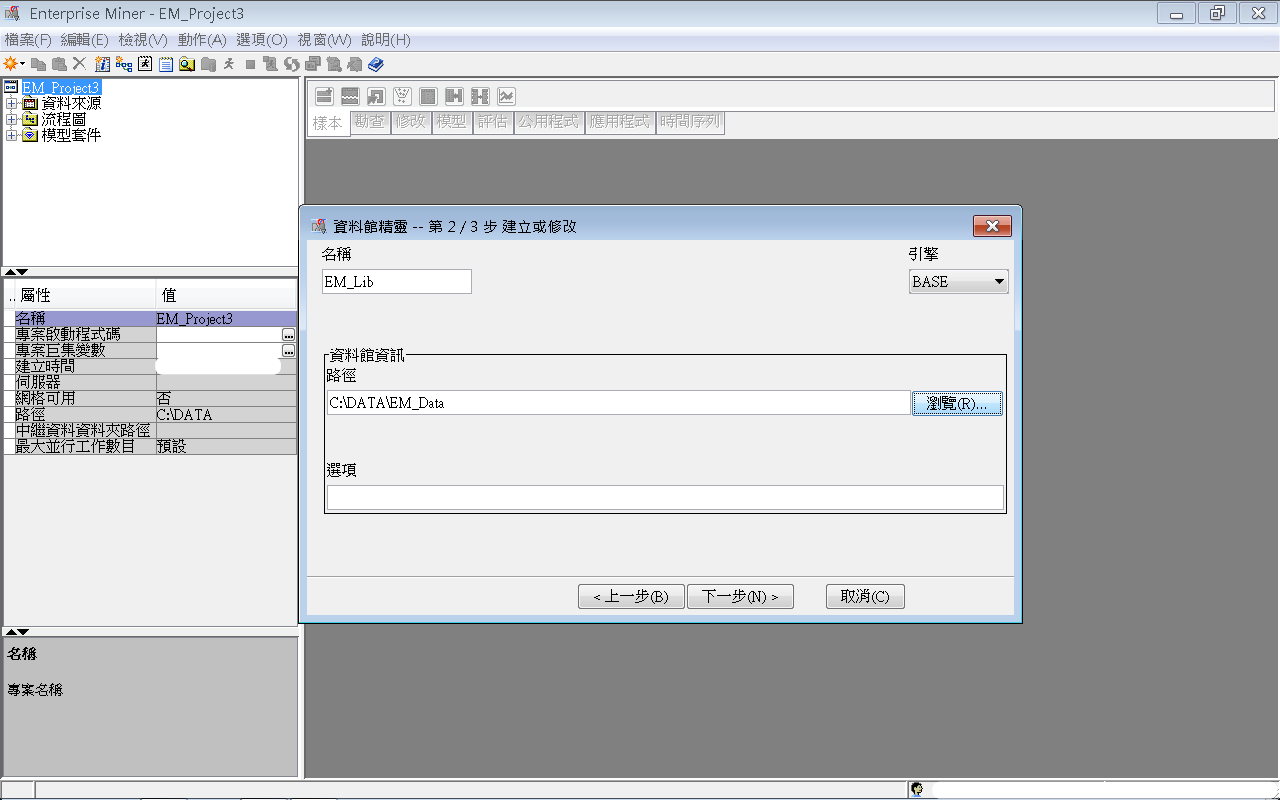 43
Step 2. 新增資料館 (New / Library)
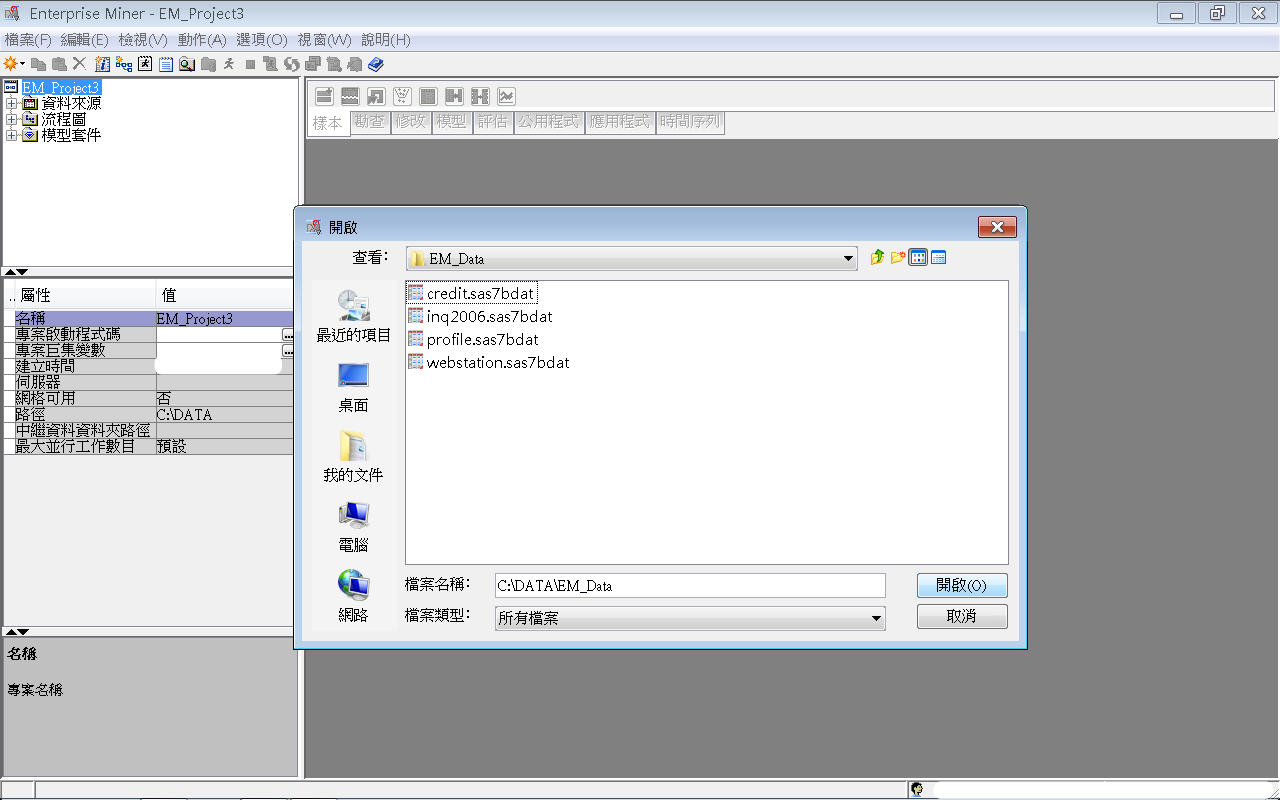 44
Step 2. 新增資料館 (New / Library)
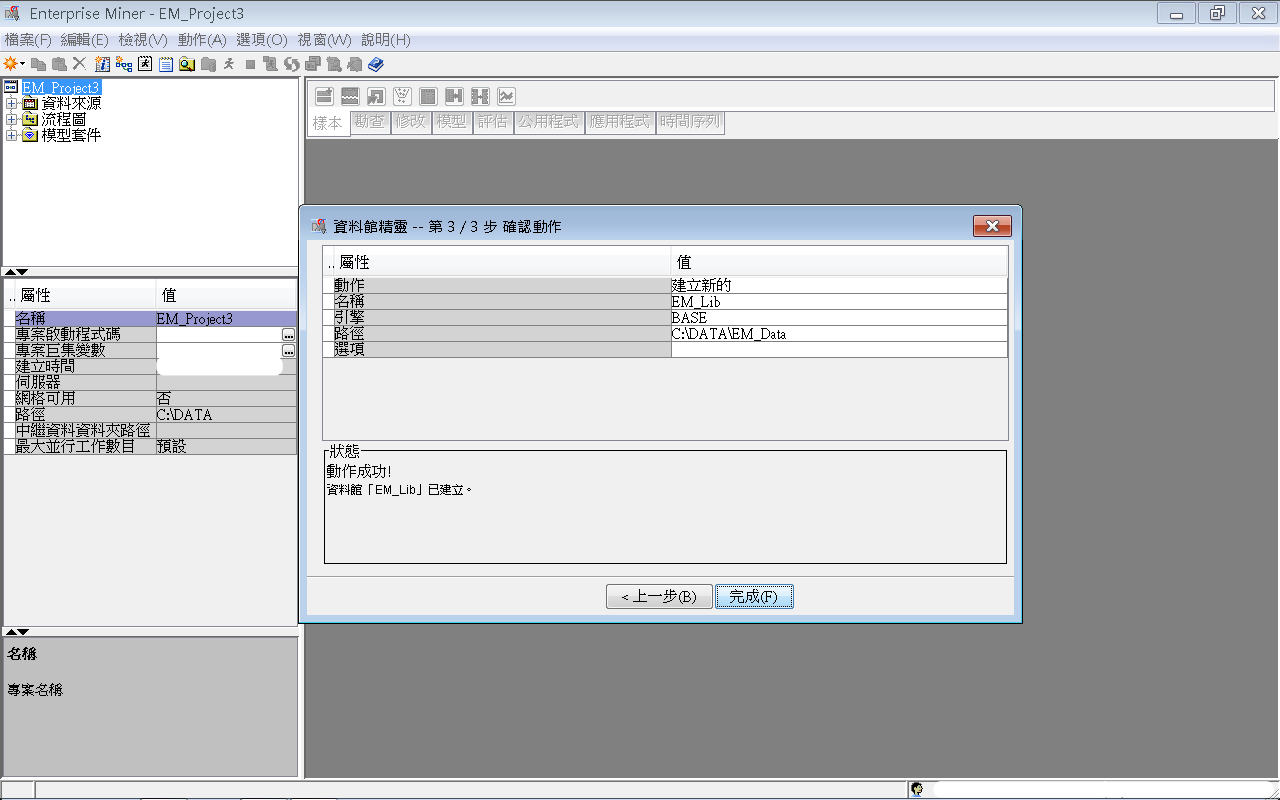 45
Step 3. 建立資料來源 (Create Data Source)
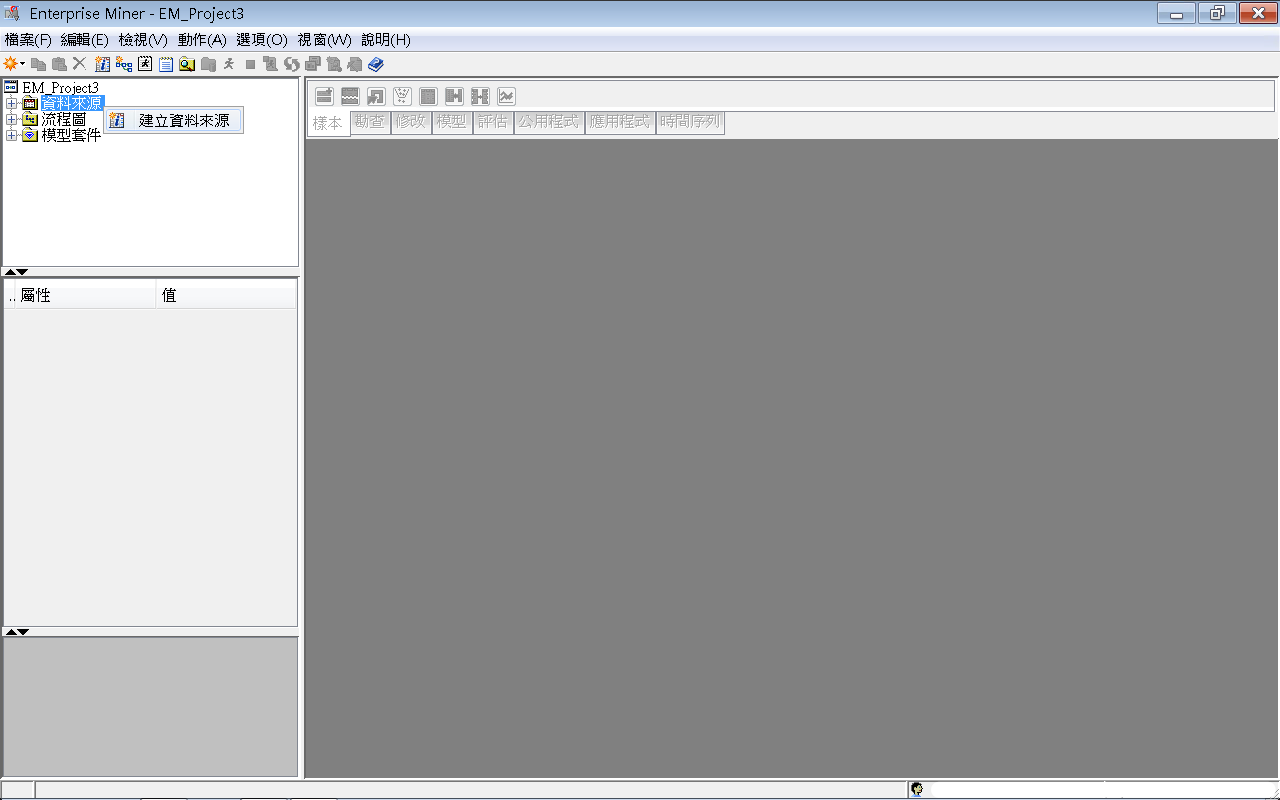 46
Step 3. 建立資料來源 (Create Data Source)
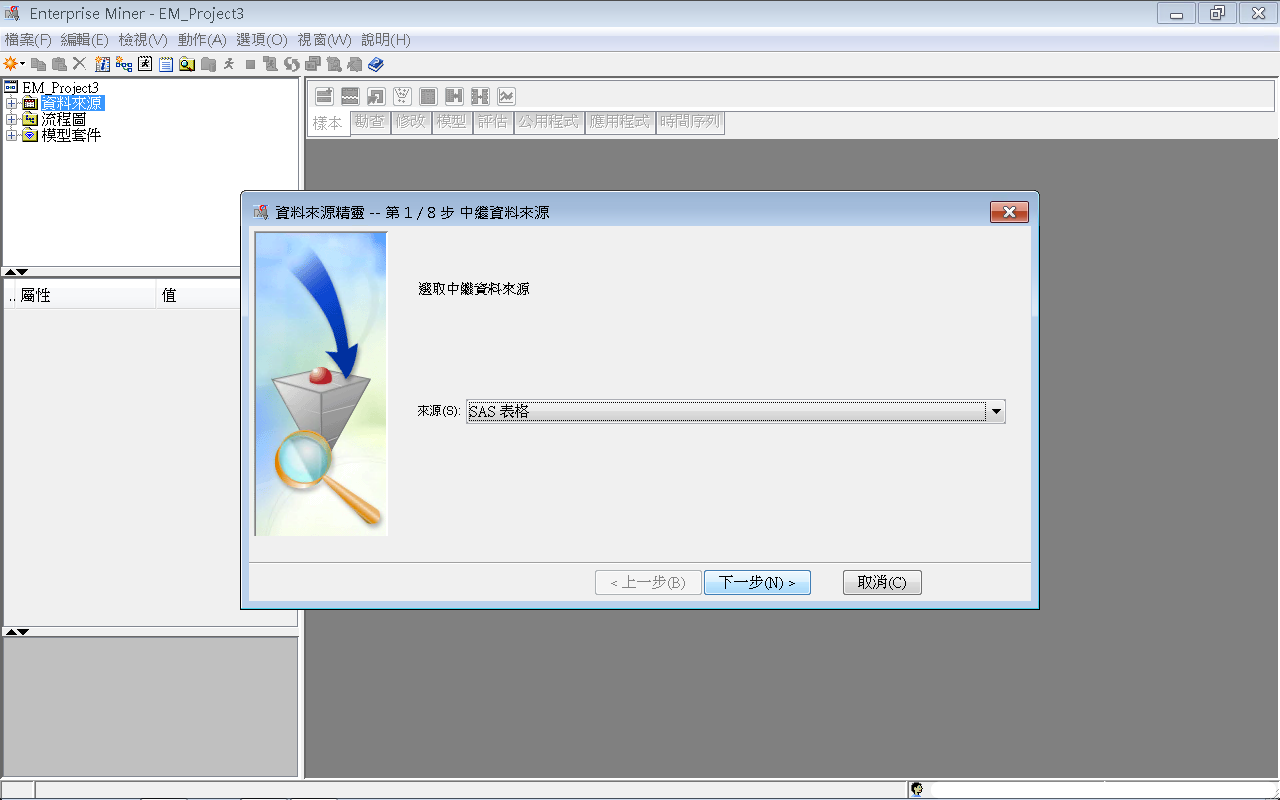 47
Step 3. 建立資料來源 (Create Data Source)
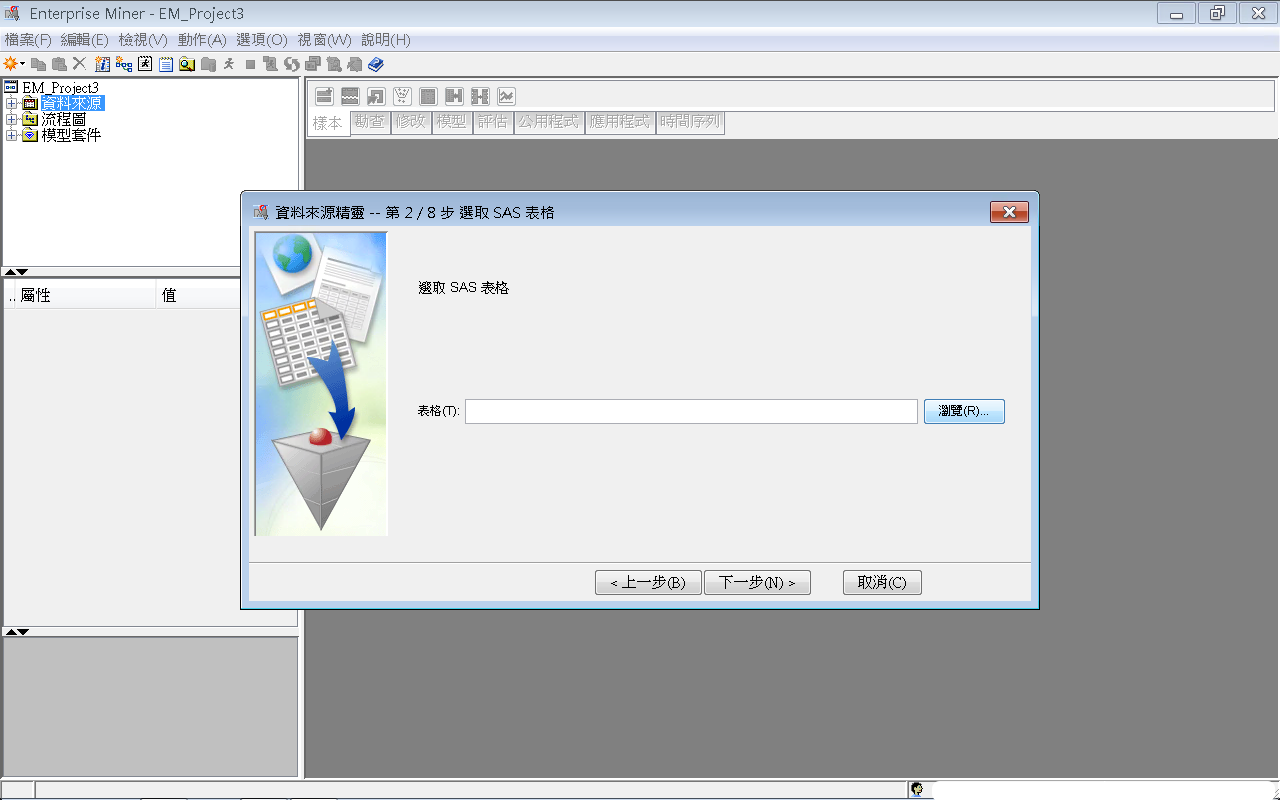 48
Step 3. 建立資料來源 (Create Data Source)
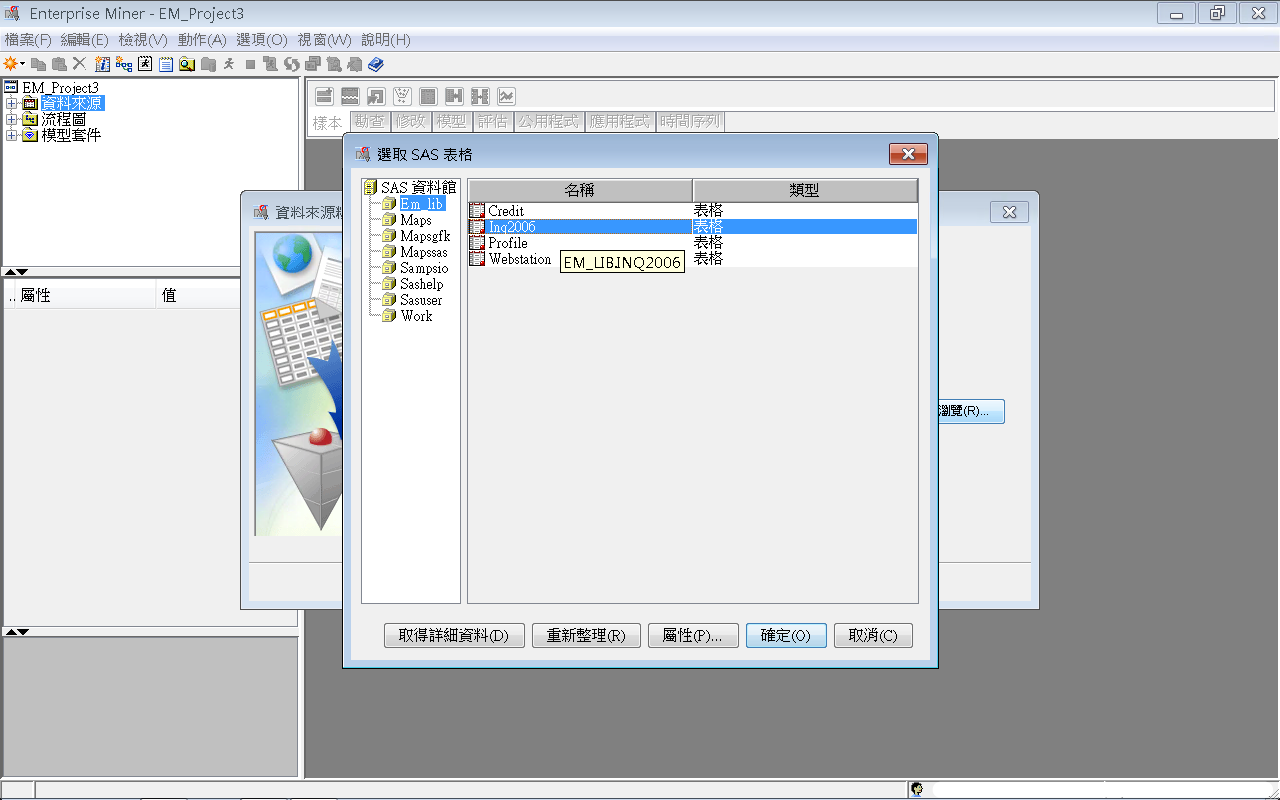 49
Step 3. 建立資料來源 (Create Data Source)
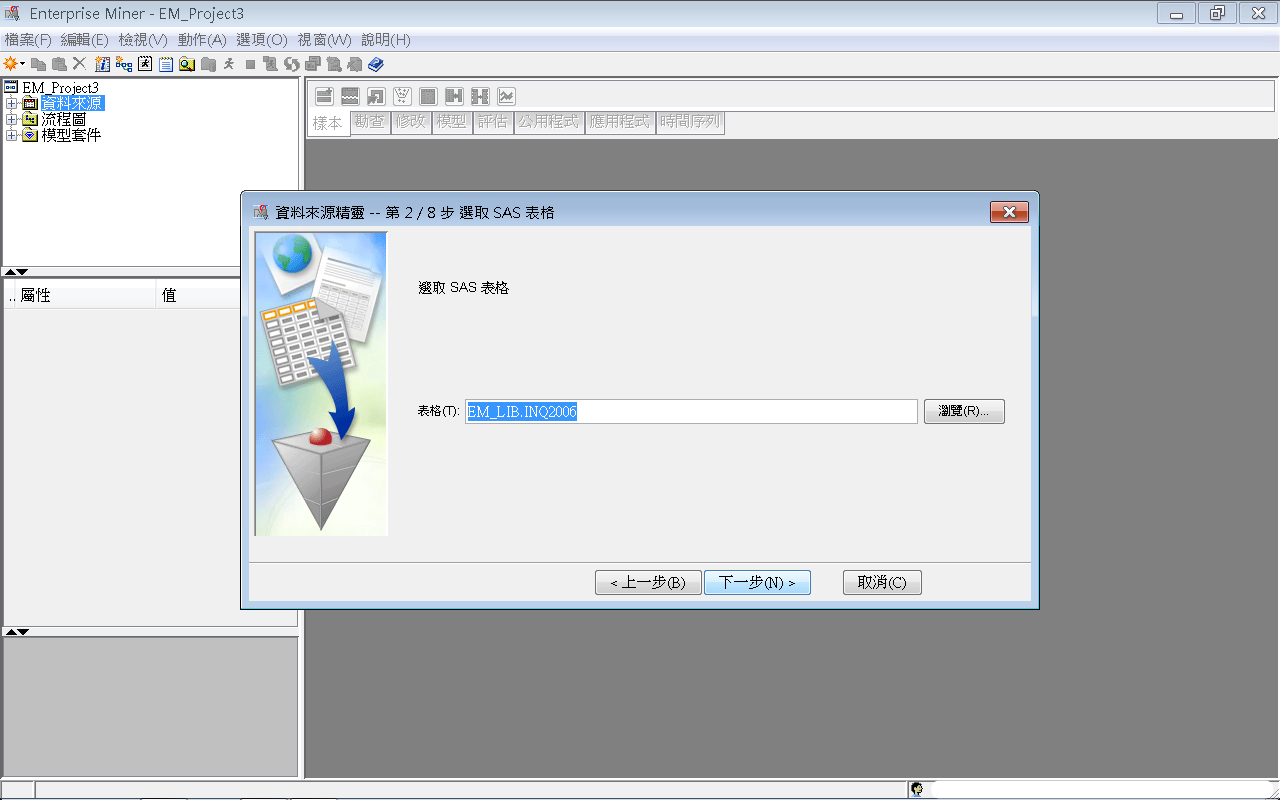 DatabaseName.TableName
LibraryName.TableName
EM_LIB.INQ2006
50
Step 3. 建立資料來源 (Create Data Source)
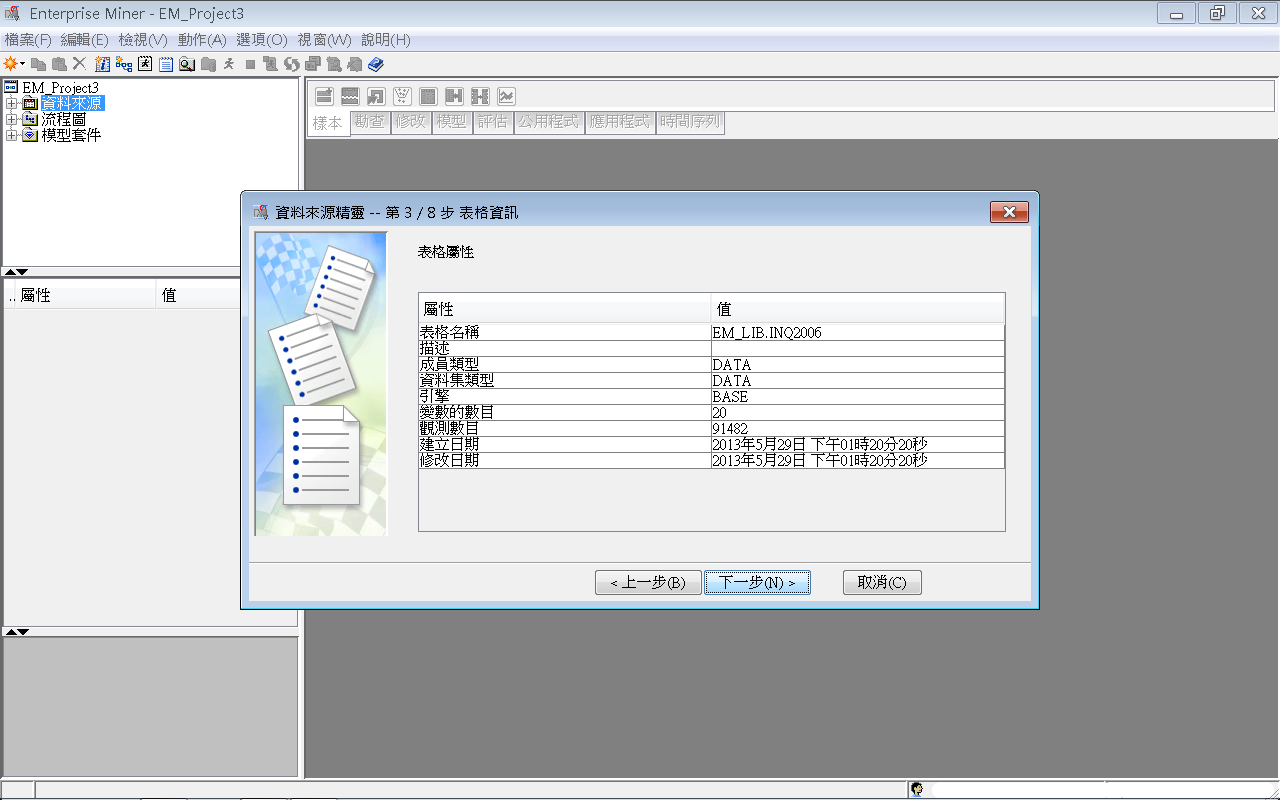 51
Step 3. 建立資料來源 (Create Data Source)
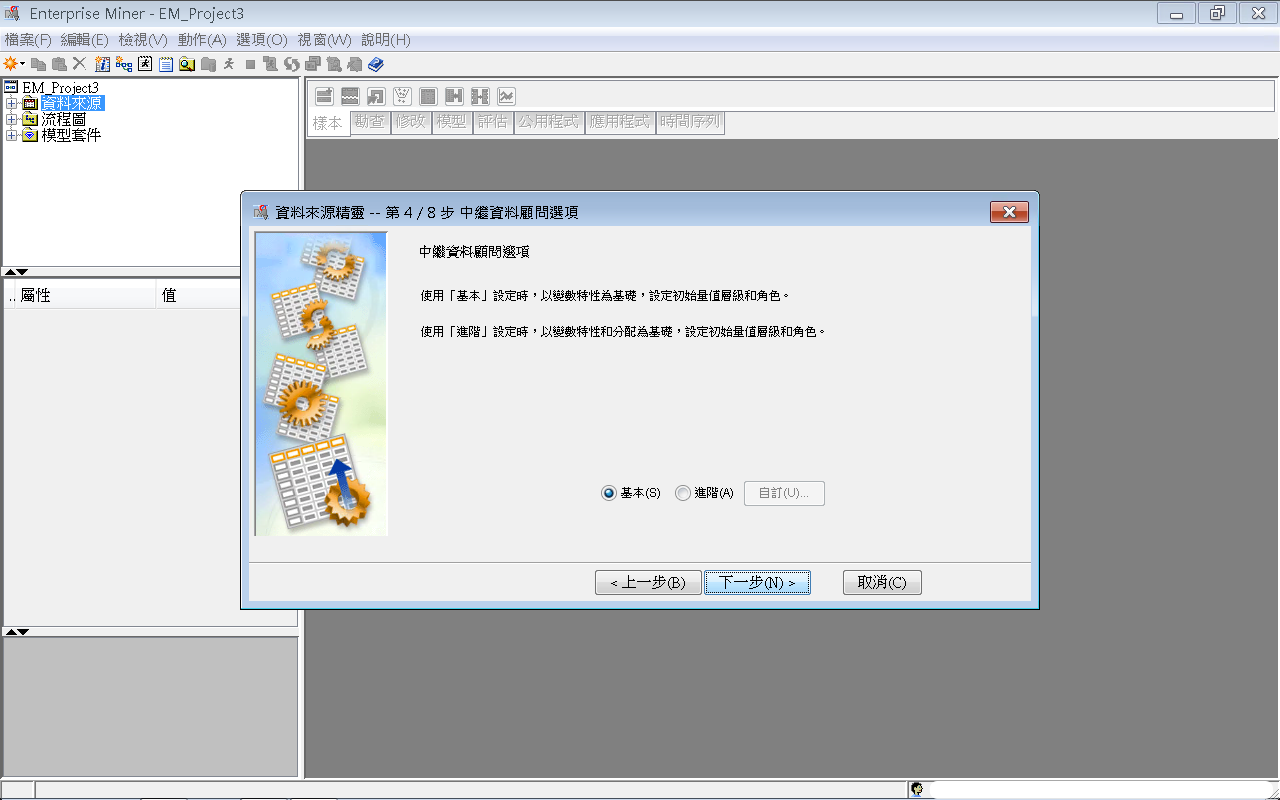 52
Step 3. 建立資料來源 (Create Data Source)
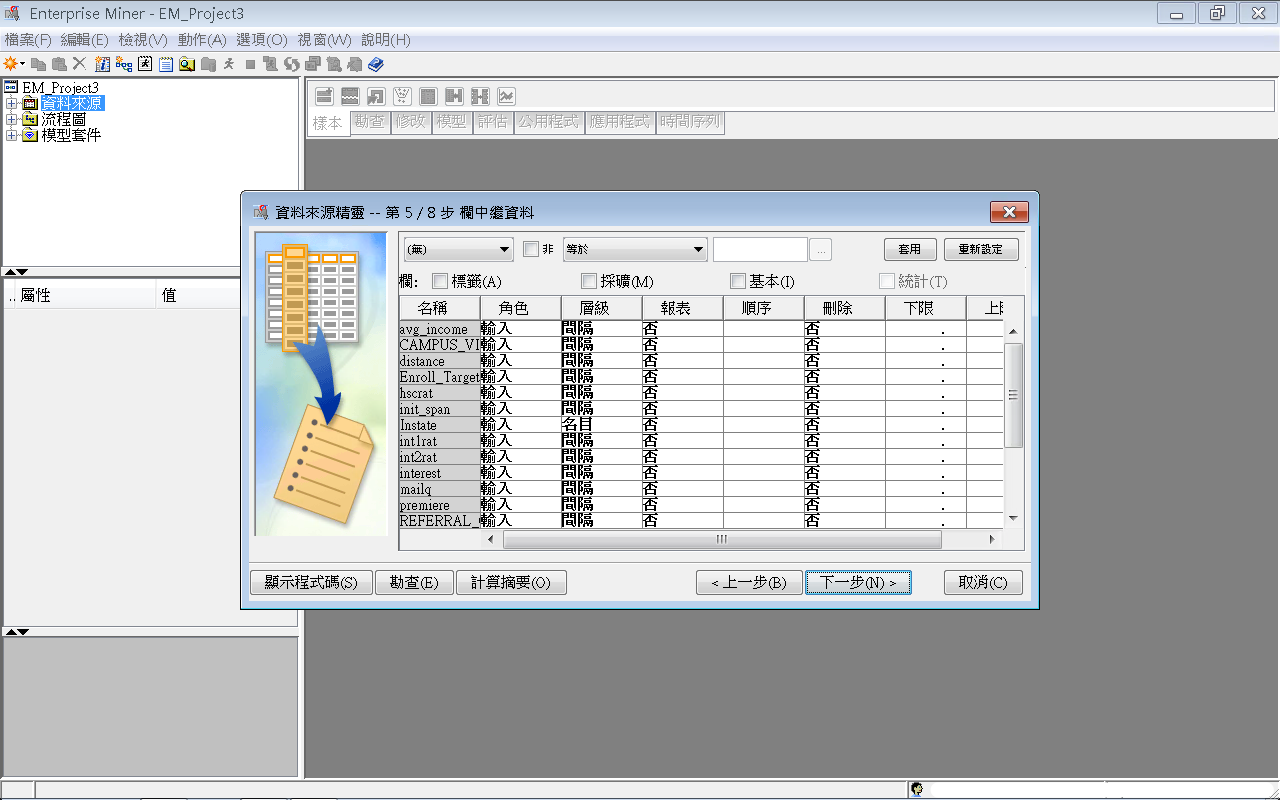 53
Step 3. 建立資料來源 (Create Data Source)
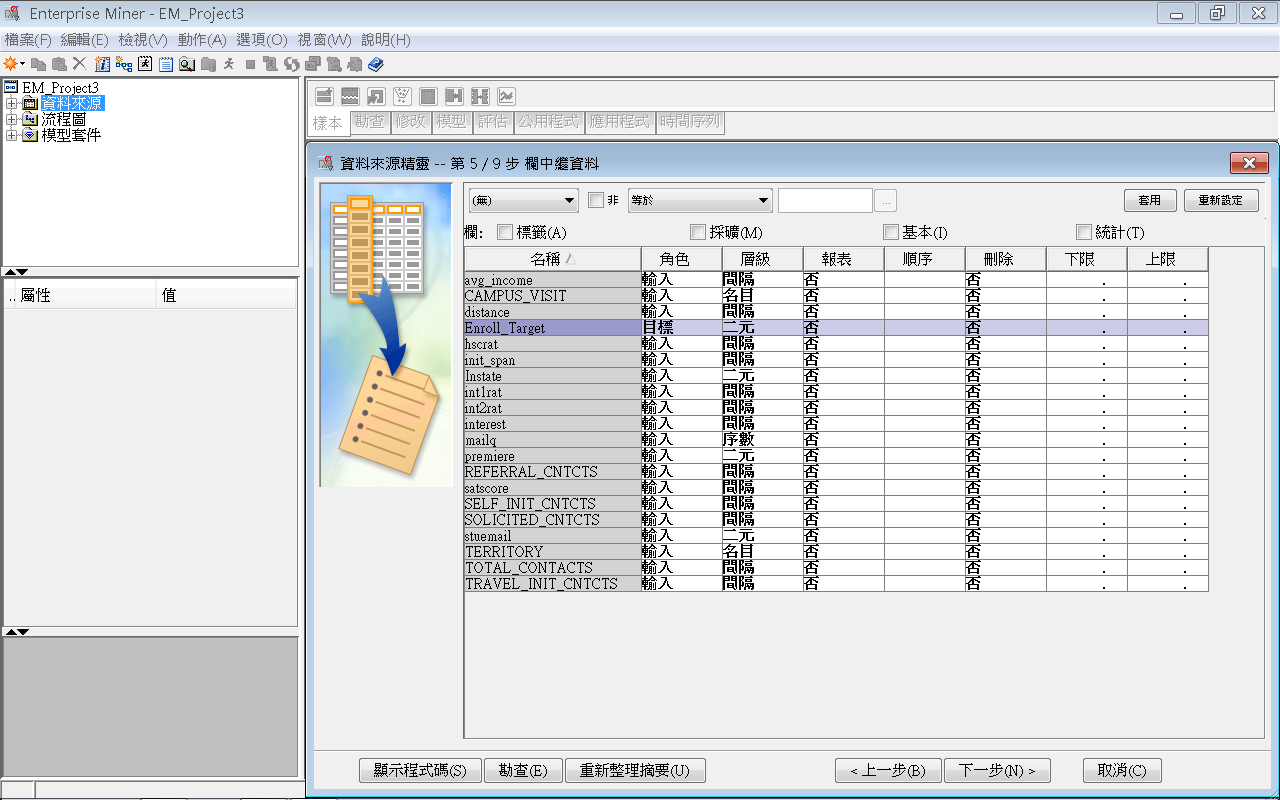 1. 變數角色調整：
將 Enroll_Target 的變數角色設為 Target

2. 資料型態 (層級) 修改：
將 CAMPUS_VISIT 資料型態改為 Nominal
將 Enroll_Target 資料型態改為 Binary
將 Instate 資料型態改為 Binary
將 Mailq 資料型態改為 Ordinary
將 Premiere 資料型態改為 Binary
將 Stuemail 資料型態改為 Binary
將 TERRITORY 資料型態改為 Nominal
54
Step 3. 建立資料來源 (Create Data Source)
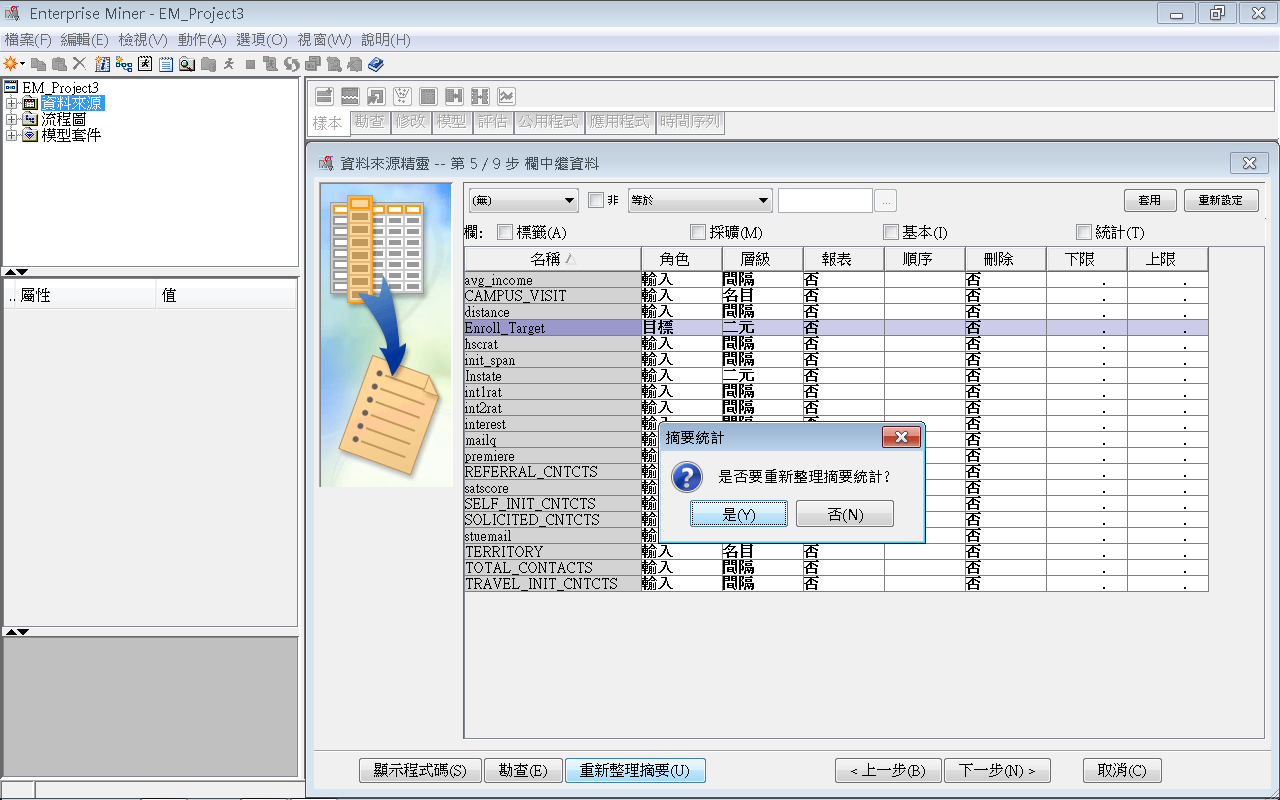 55
Step 3. 建立資料來源 (Create Data Source)
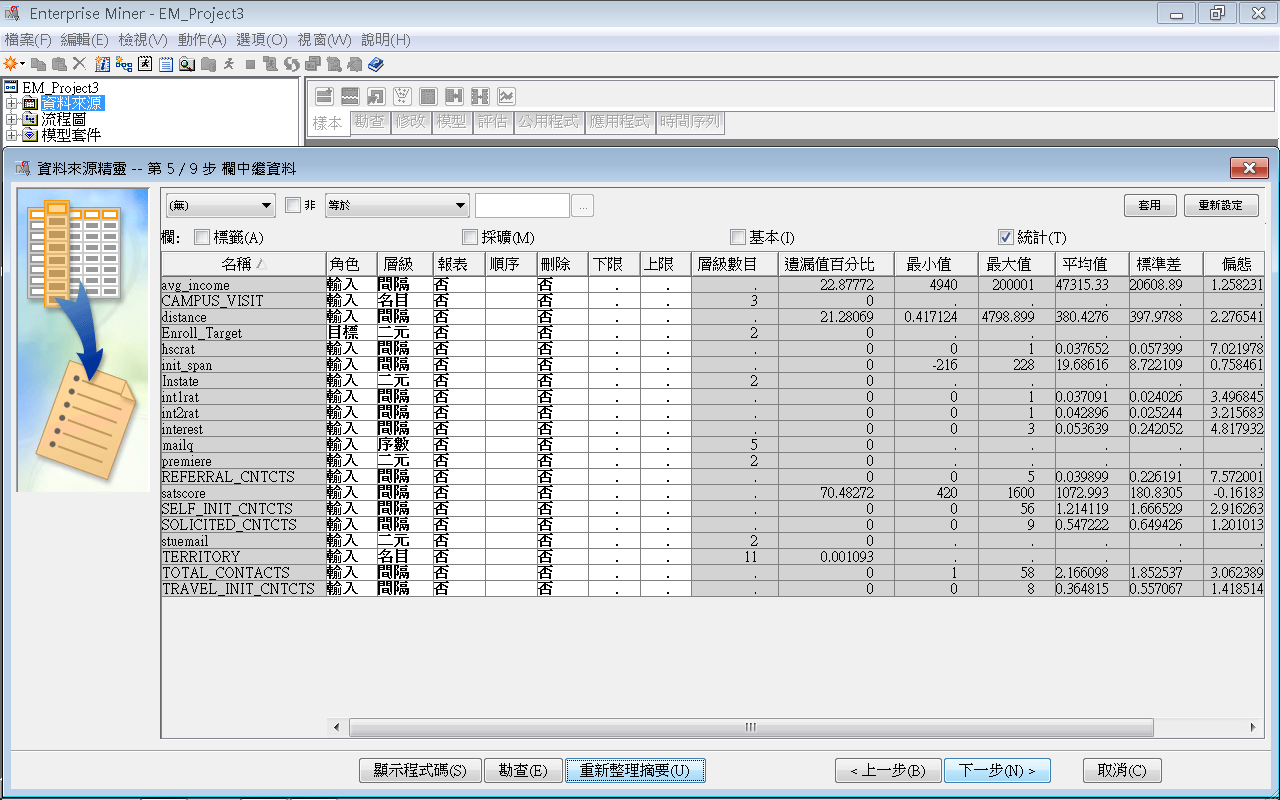 56
Step 3. 建立資料來源 (Create Data Source)
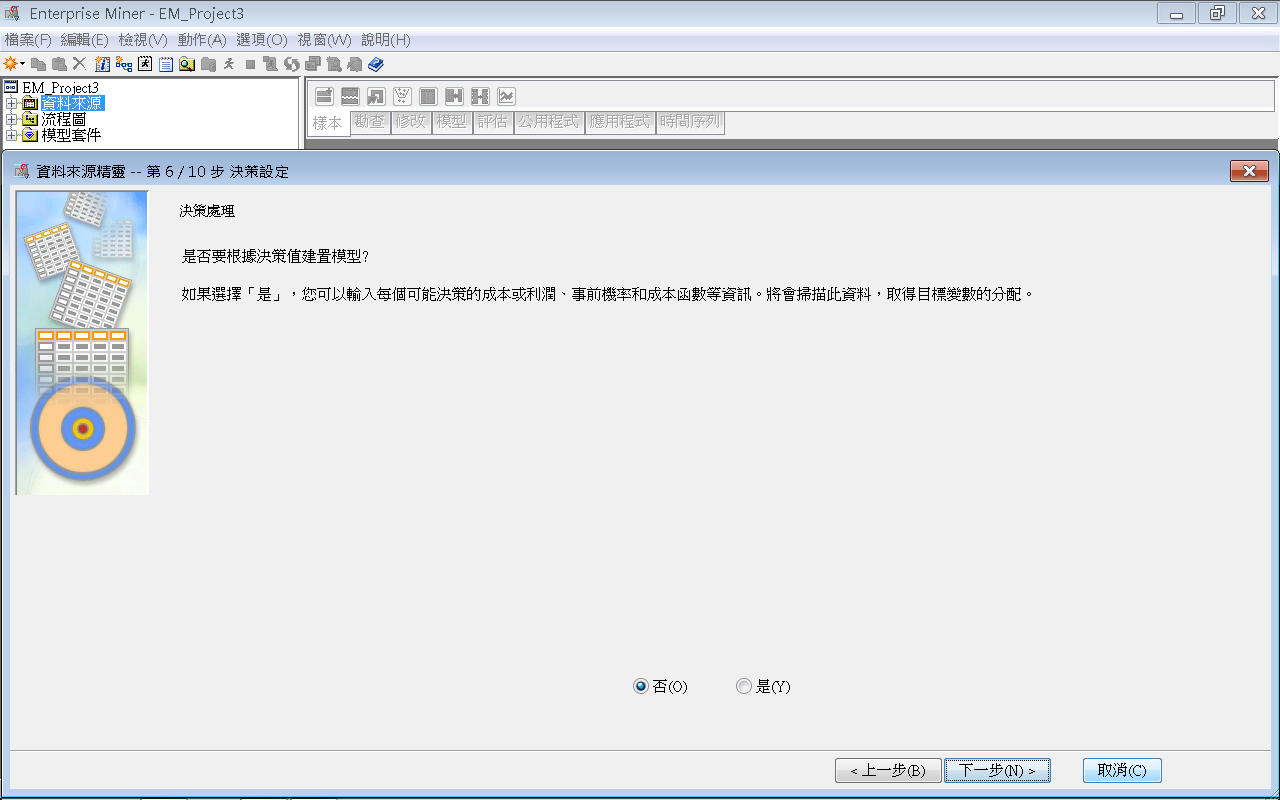 57
Step 3. 建立資料來源 (Create Data Source)
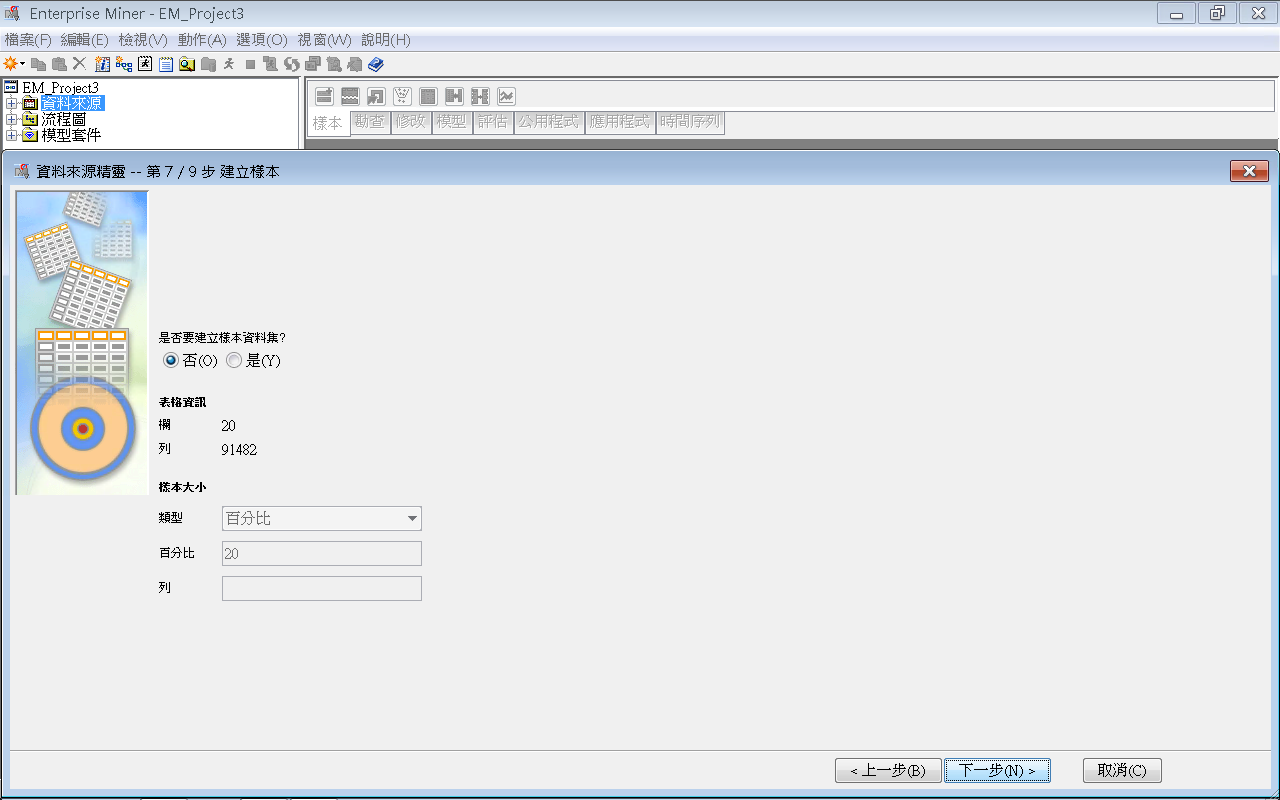 58
Step 3. 建立資料來源 (Create Data Source)
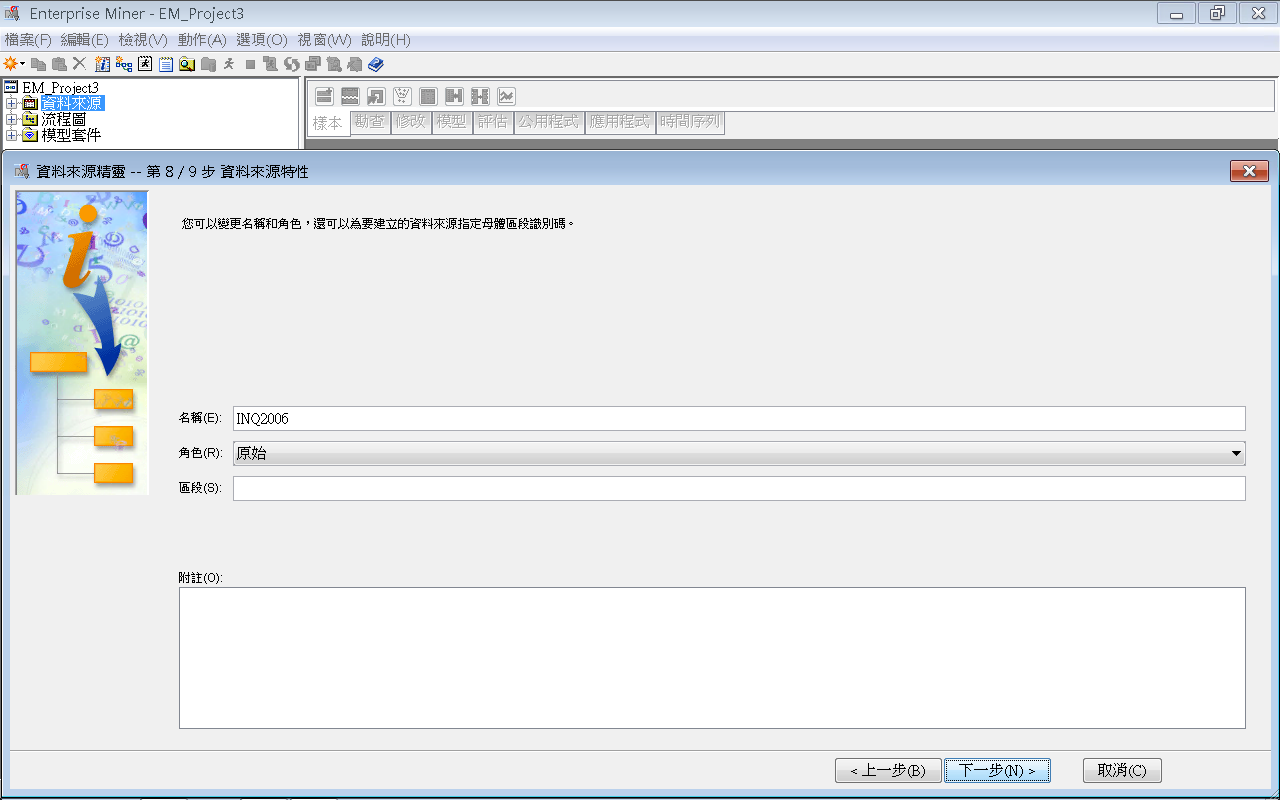 Data Source Attribute
Role: Raw
59
Step 3. 建立資料來源 (Create Data Source)
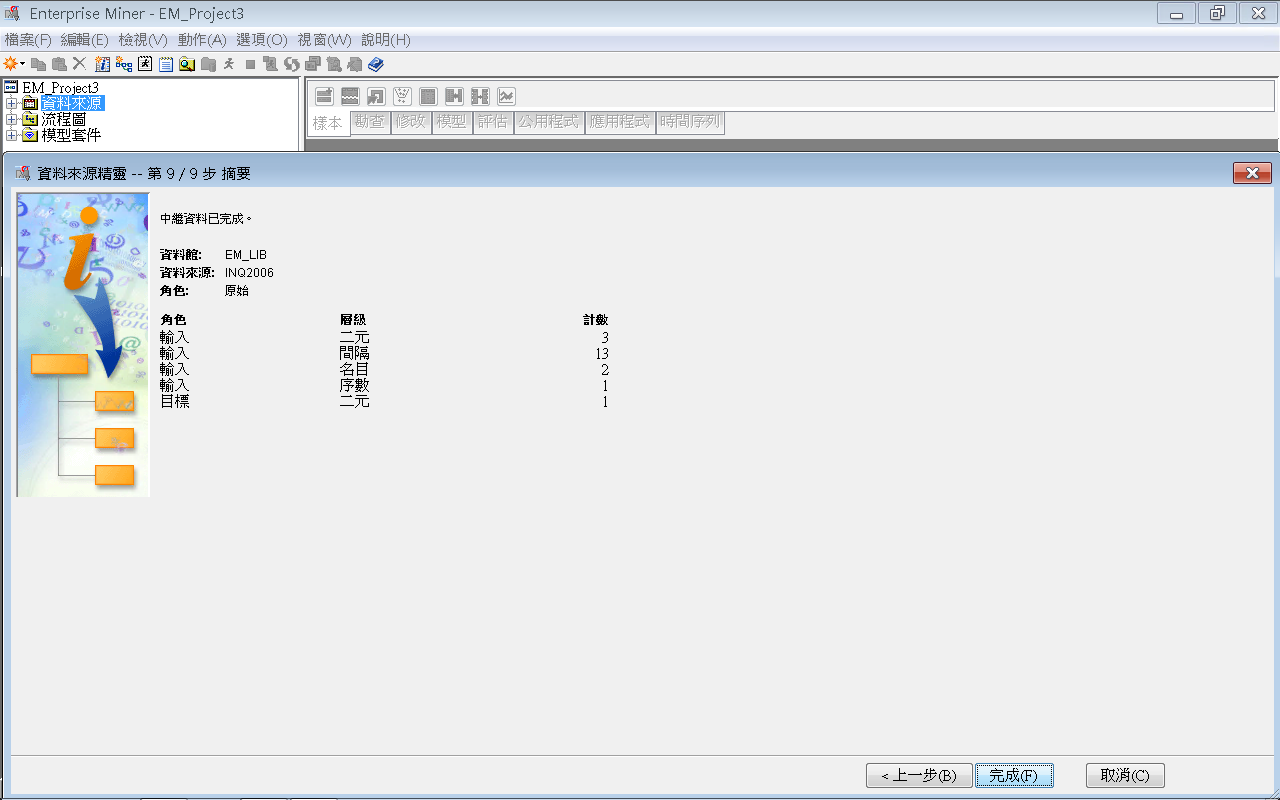 60
Step 3. 建立資料來源 (Create Data Source)
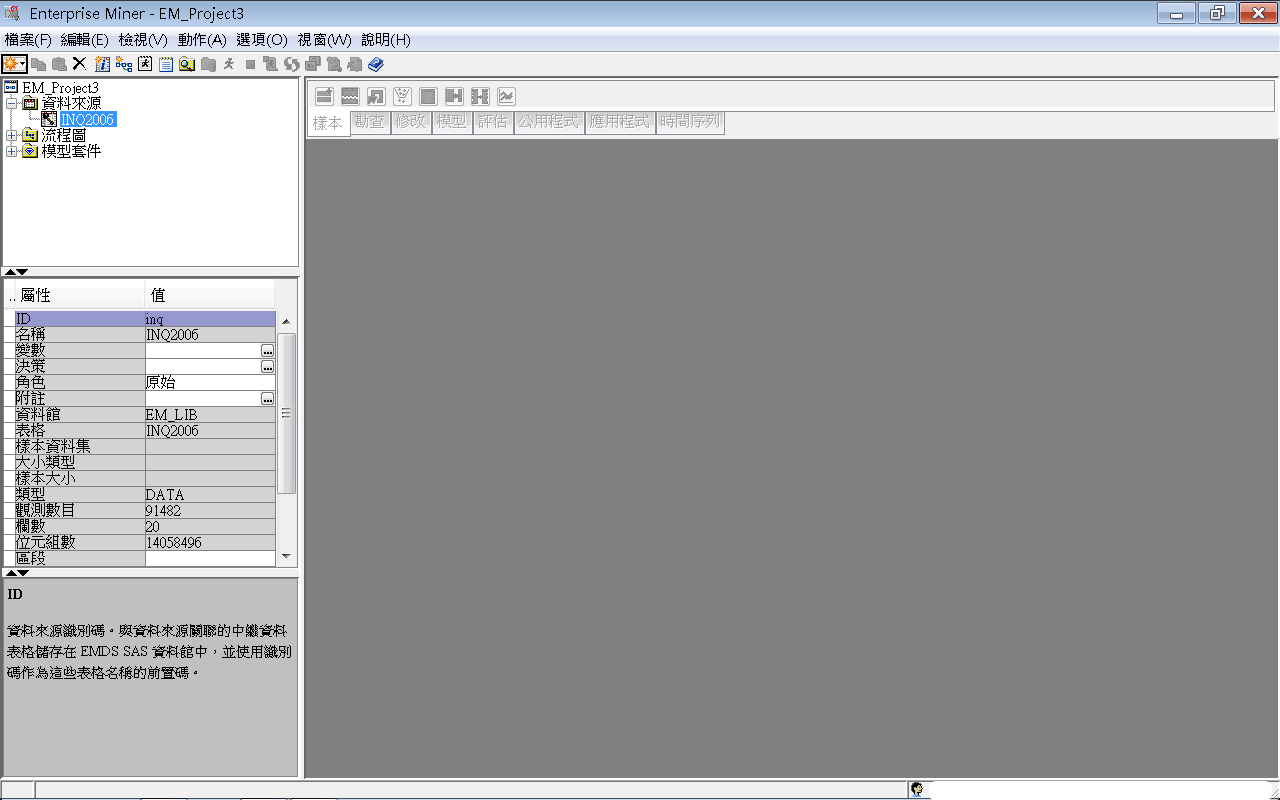 61
Step 4. 建立流程圖 (Create Diagram)
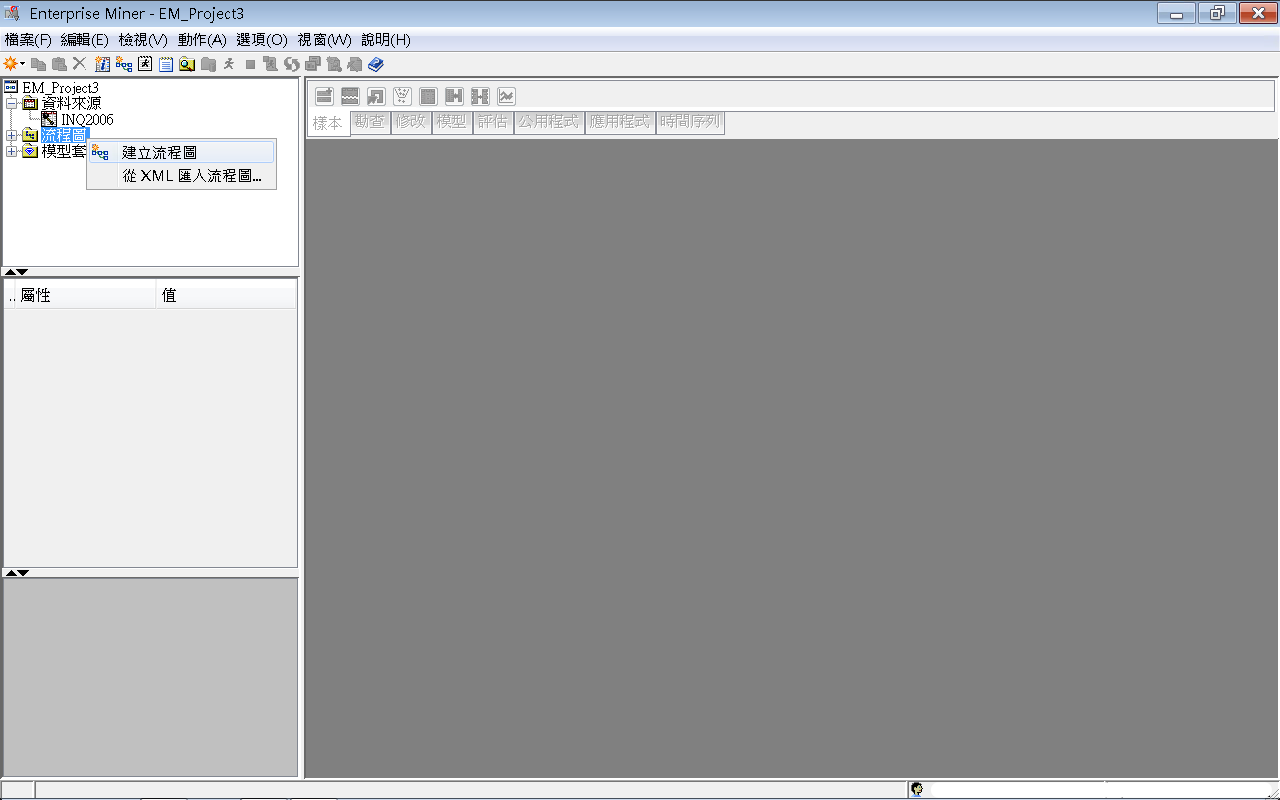 62
Step 4. 建立流程圖 (Create Diagram)
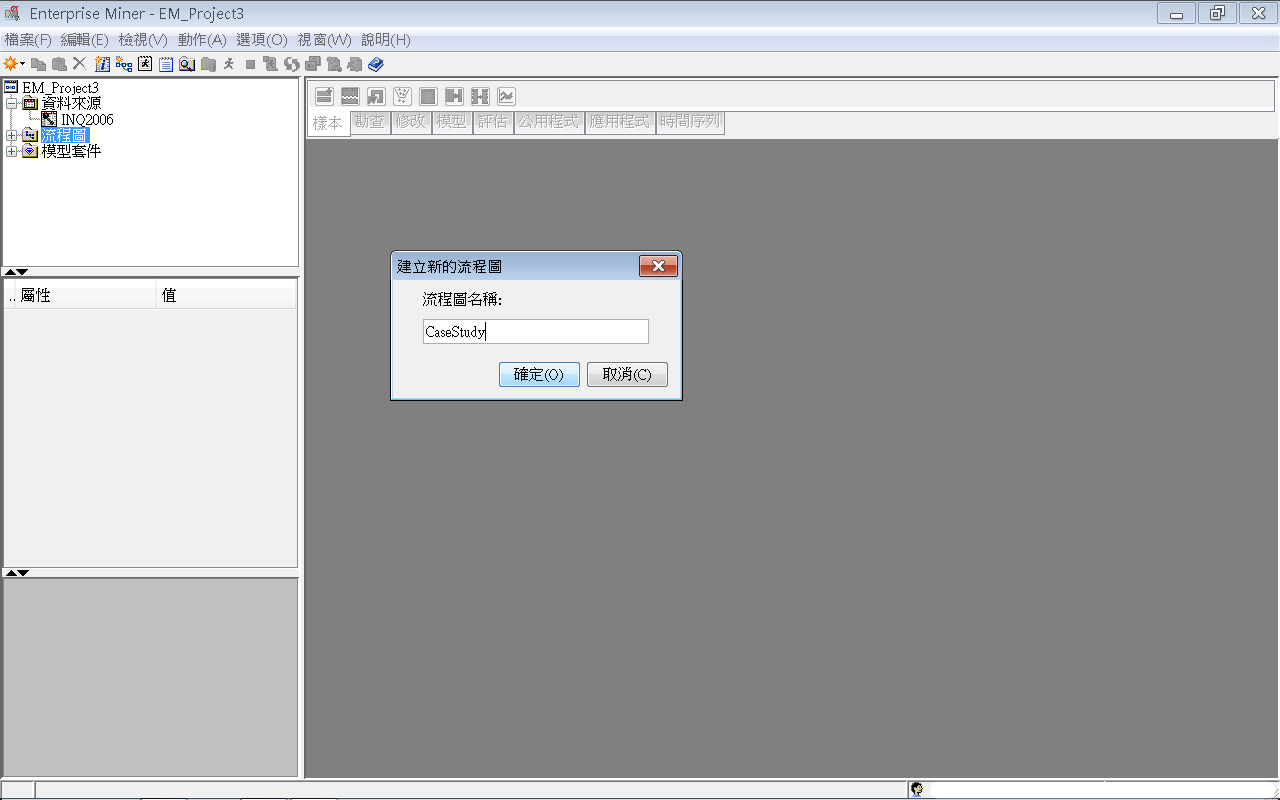 63
Step 4. 建立流程圖 (Create Diagram)
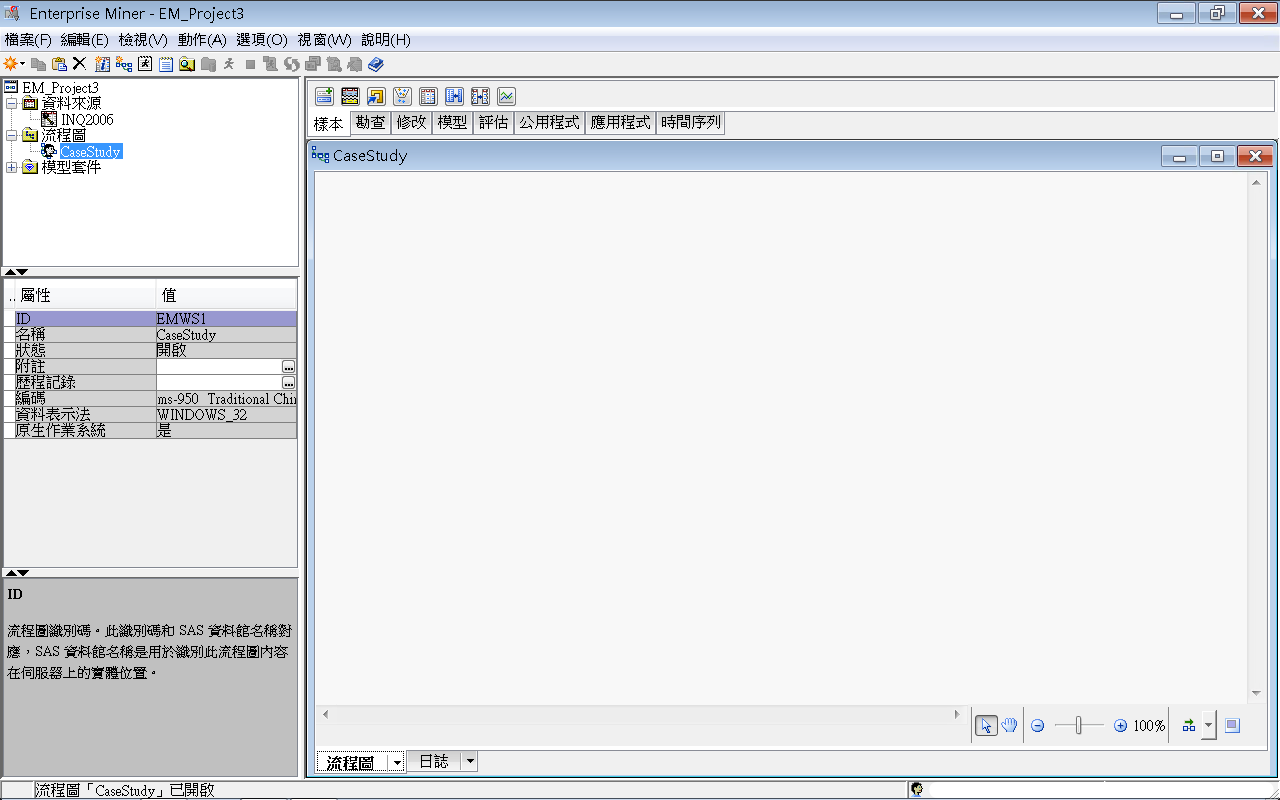 64
SAS Enterprise Miner (SAS EM)  Case Study
SAS EM 資料匯入4步驟
Step 1. 新增專案 (New Project)
Step 2. 新增資料館 (New / Library)
Step 3. 建立資料來源 (Create Data Source)
Step 4. 建立流程圖 (Create Diagram)  
SAS EM SEMMA 建模流程
65
案例情境模型流程
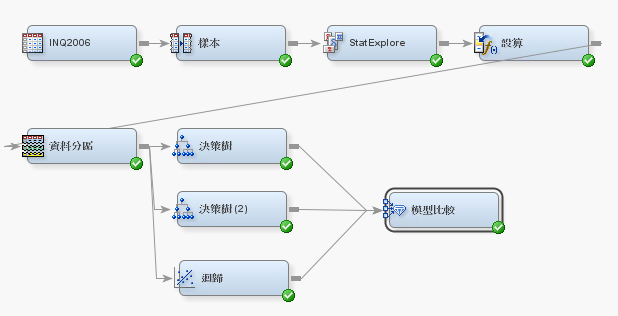 66
樣本資料匯入 (Sample)
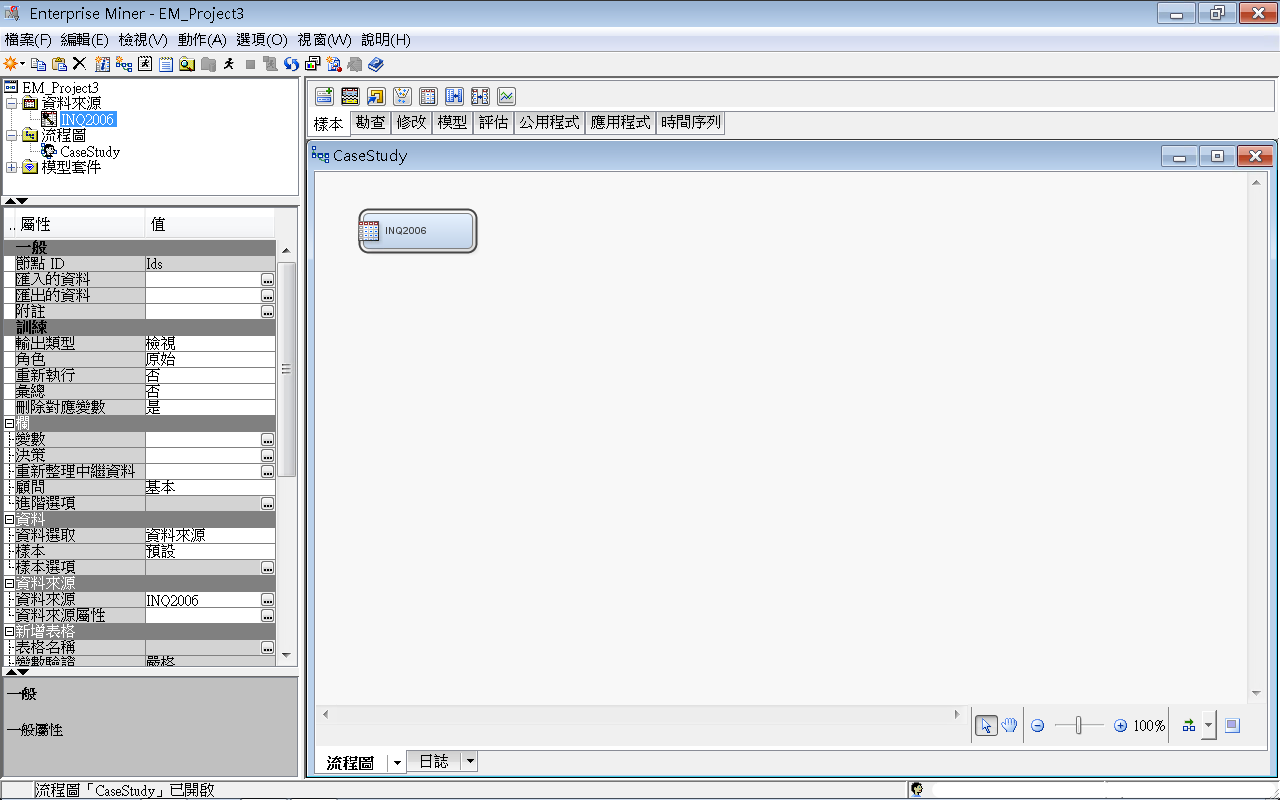 67
EM_LIB.INQ2006
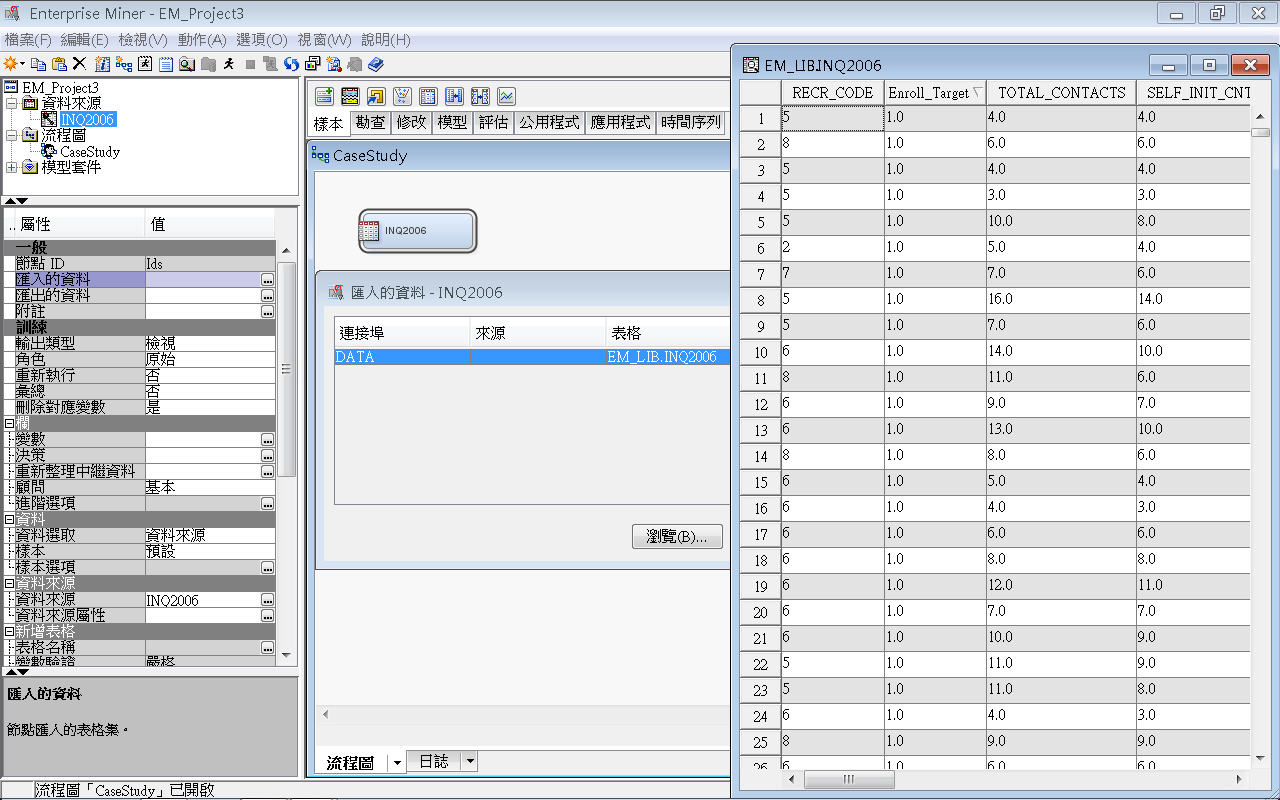 68
樣本 (Sample)
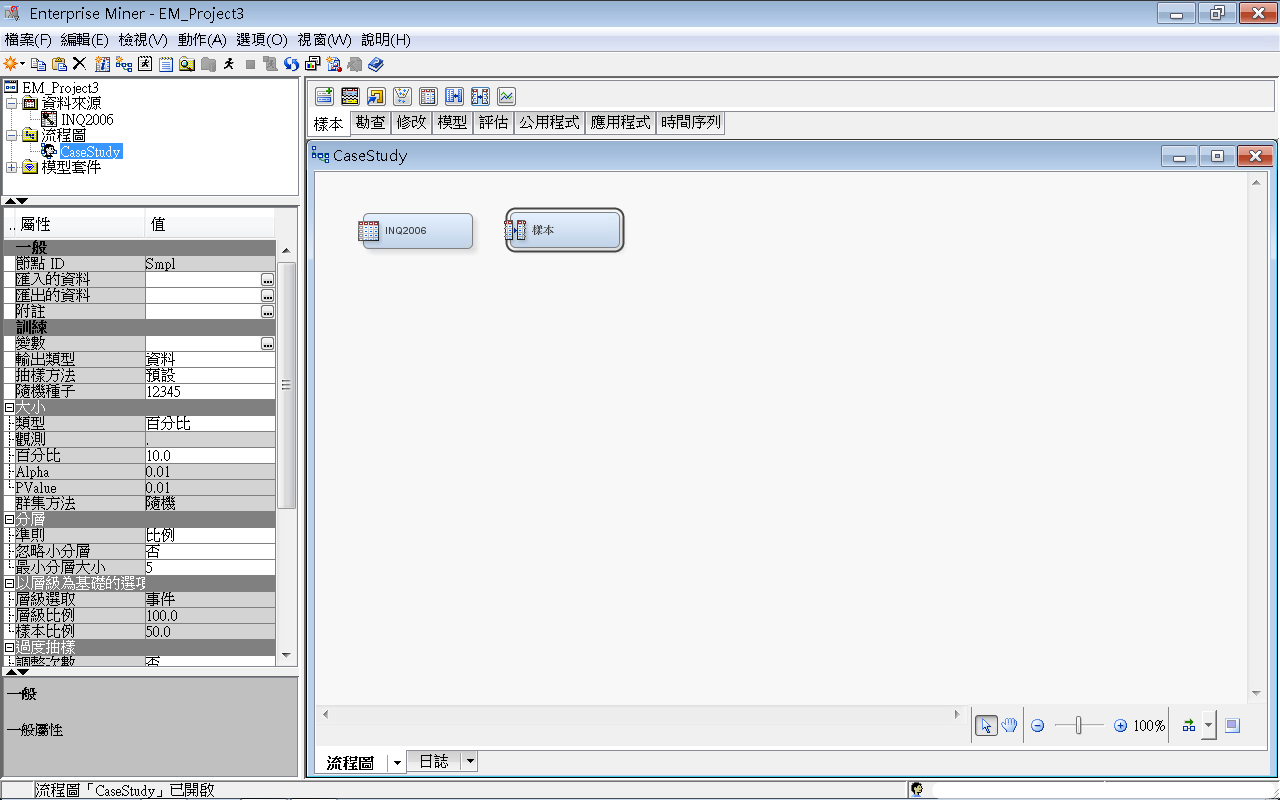 69
樣本 (Sample)
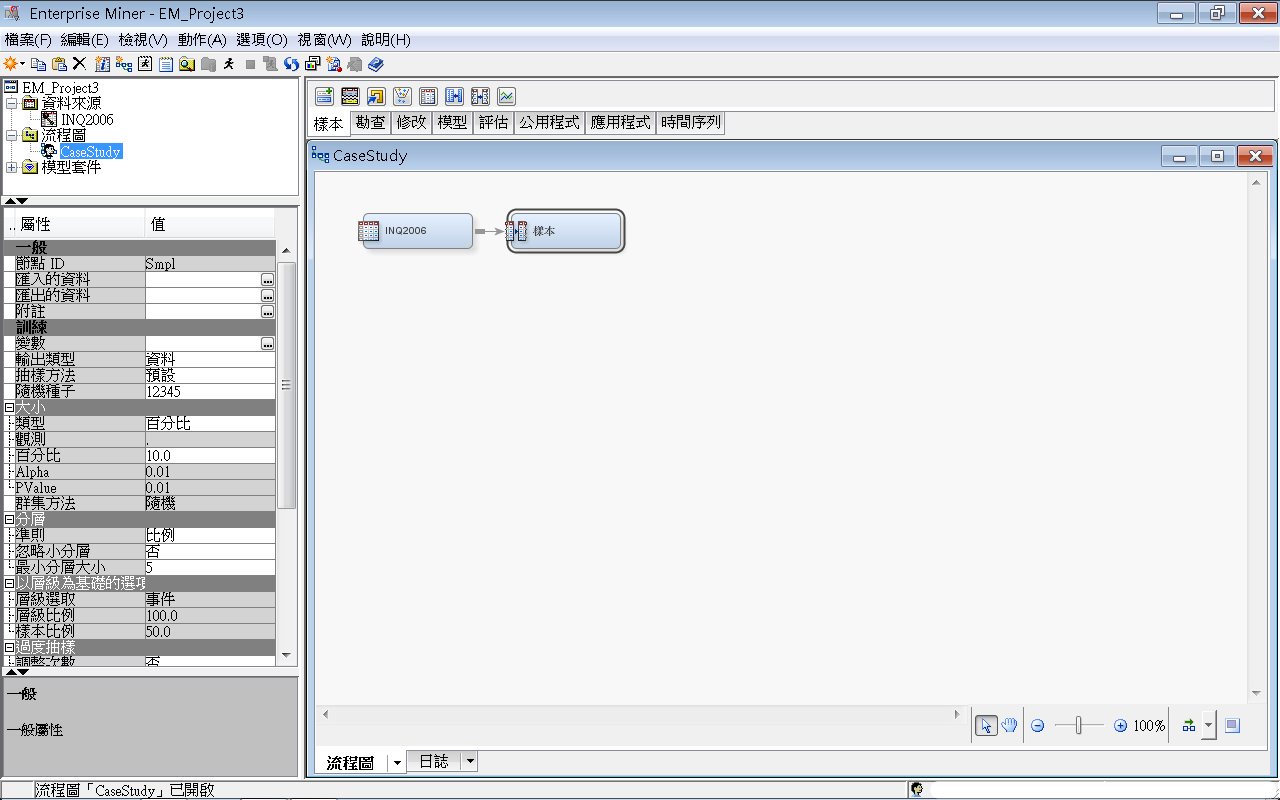 70
樣本 (Sample)分層 準則－以層級為基礎；樣本比例 12.5
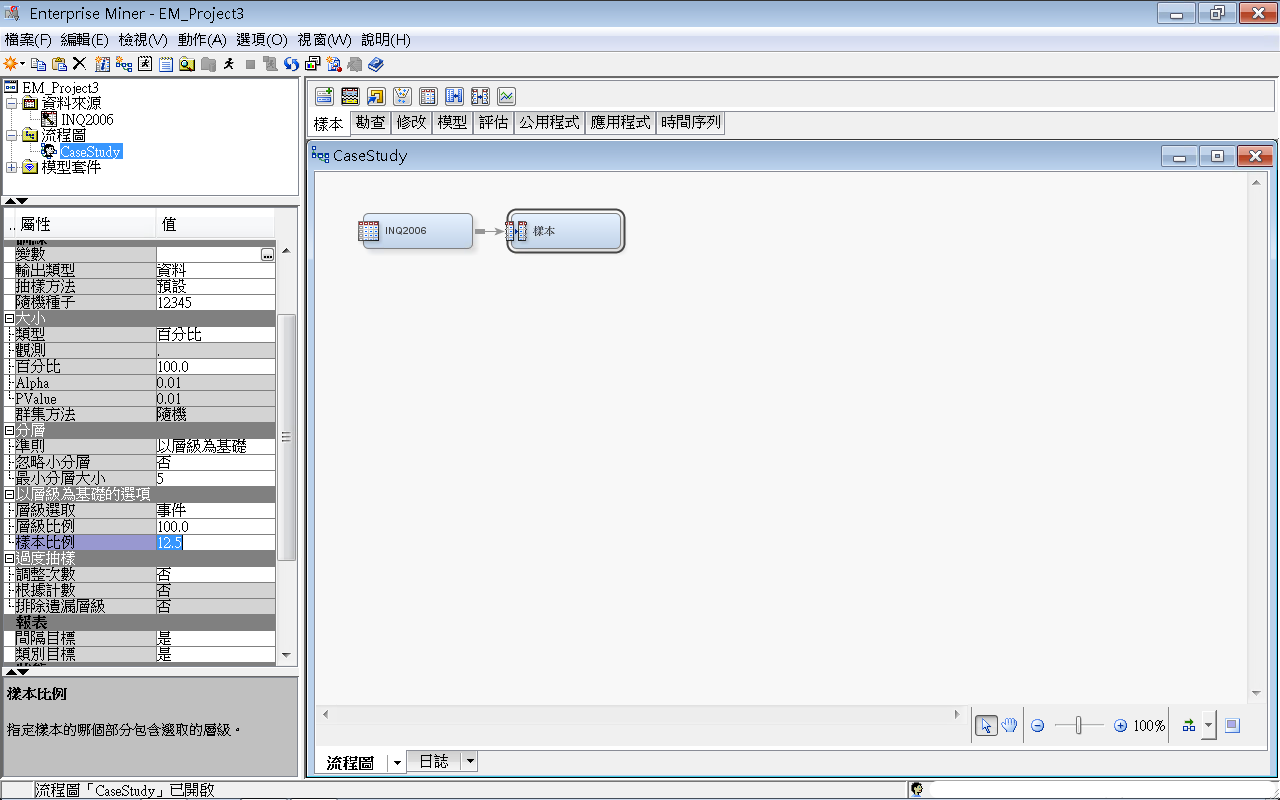 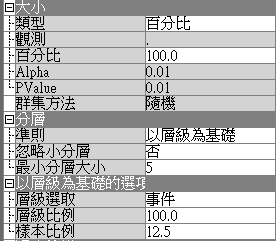 71
樣本 (Sample)
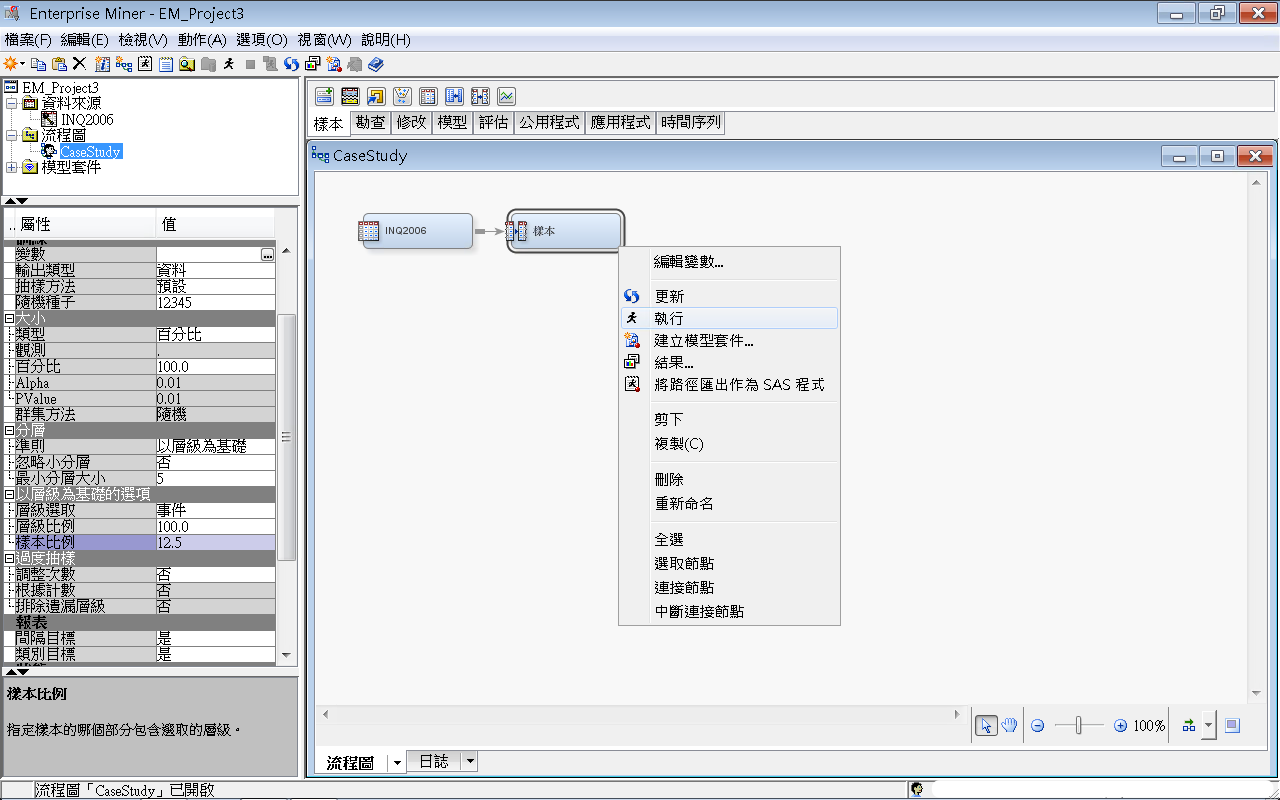 72
樣本 (Sample)
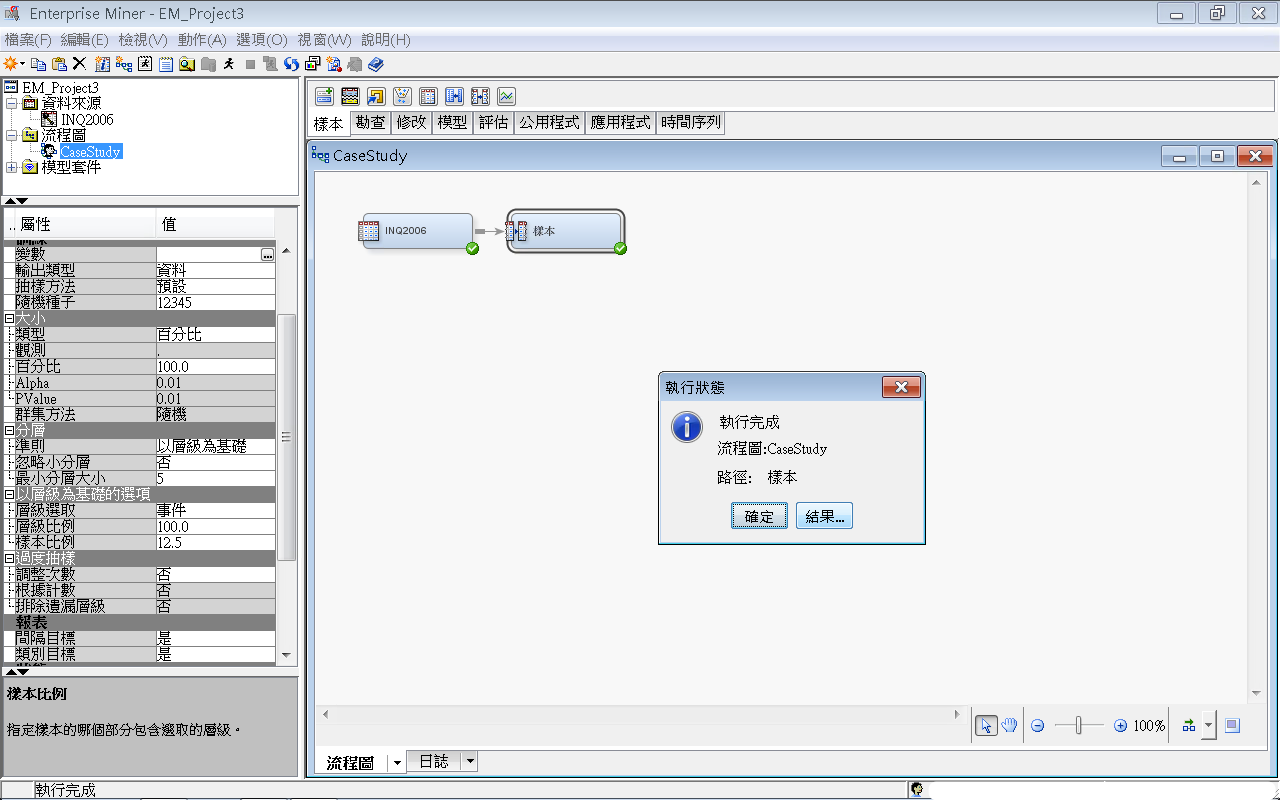 73
樣本 (Sample) 結果
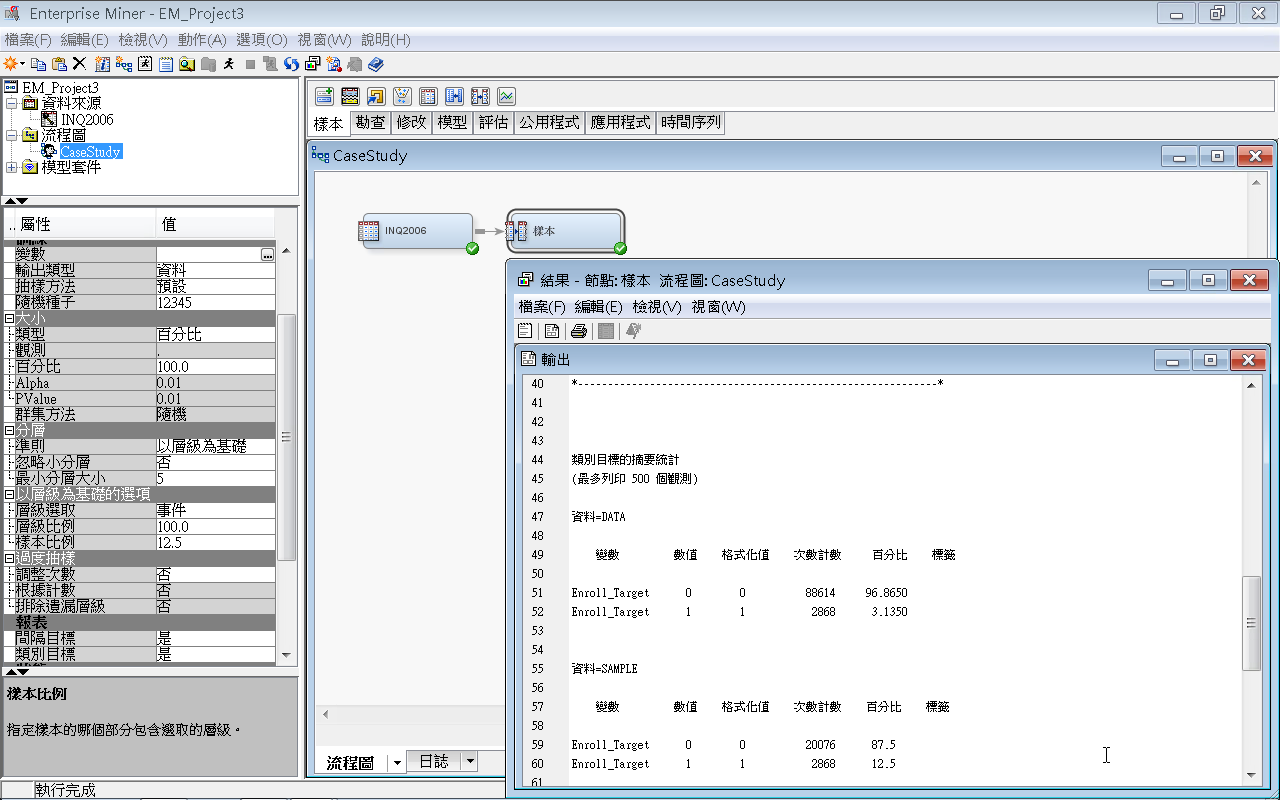 74
勘查－StatExplore (摘要統計)
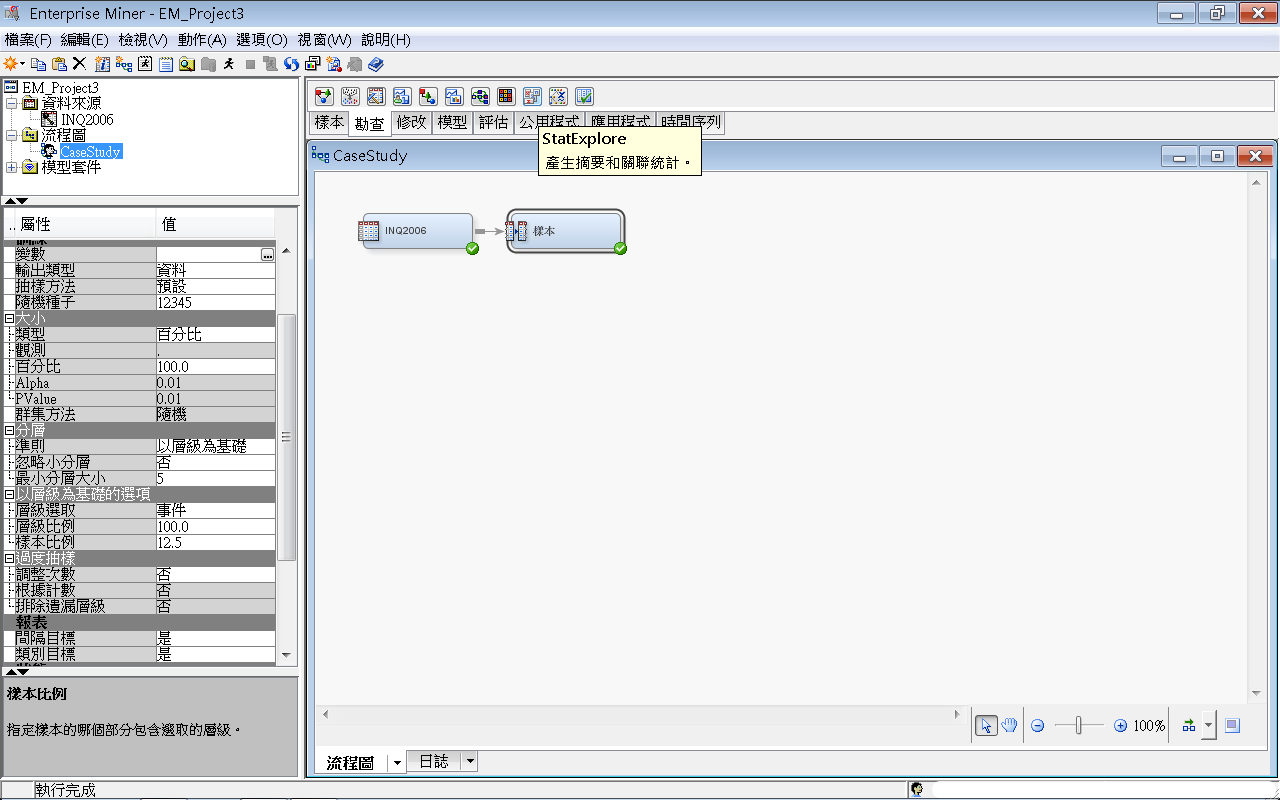 75
勘查－StatExplore (摘要統計)
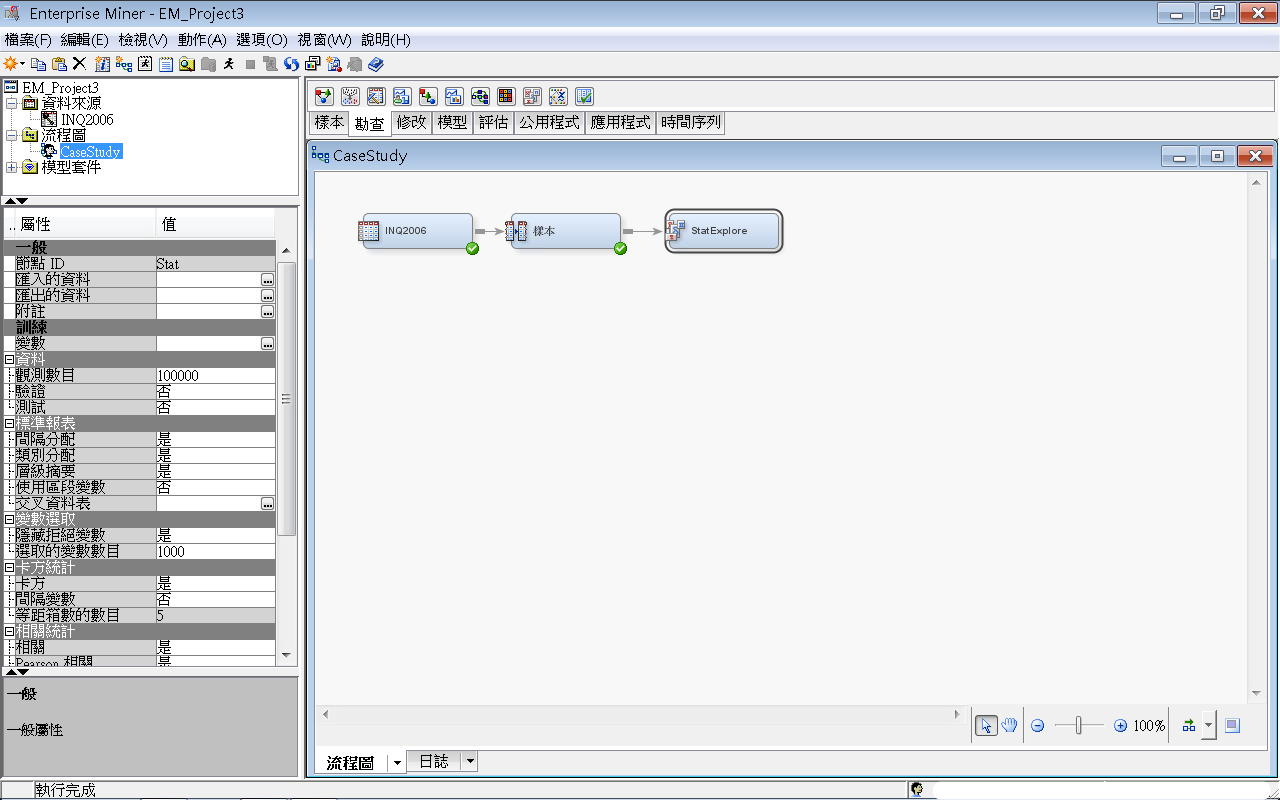 76
勘查－StatExplore (摘要統計)
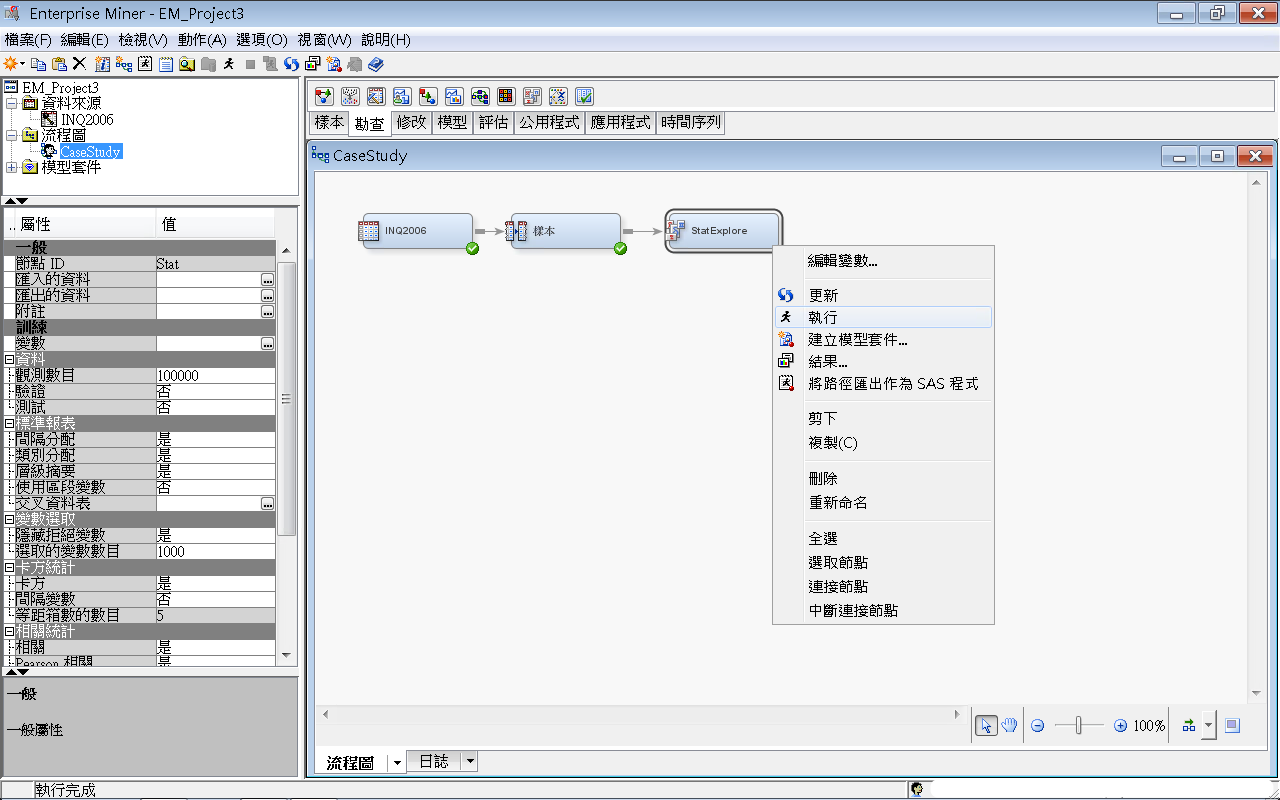 77
勘查－StatExplore (摘要統計) 結果
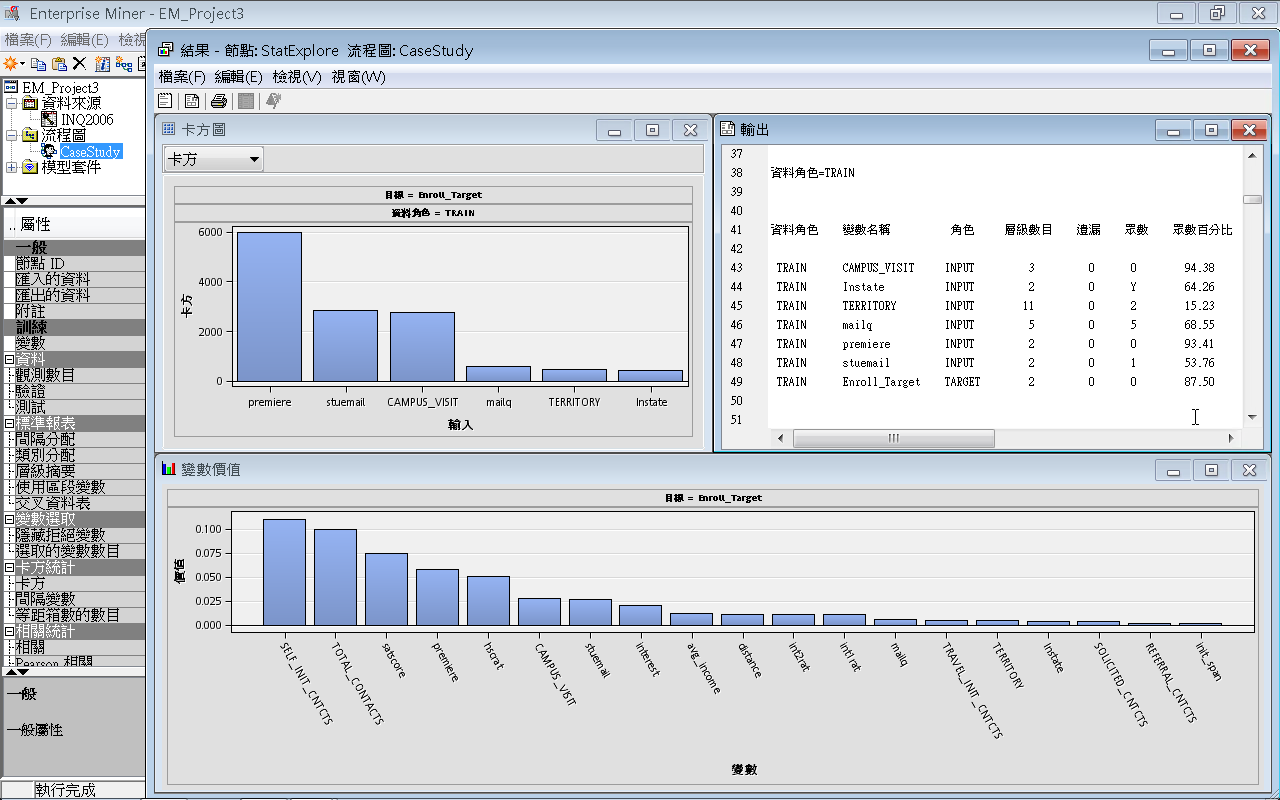 78
勘查－StatExplore (摘要統計) 結果 輸出
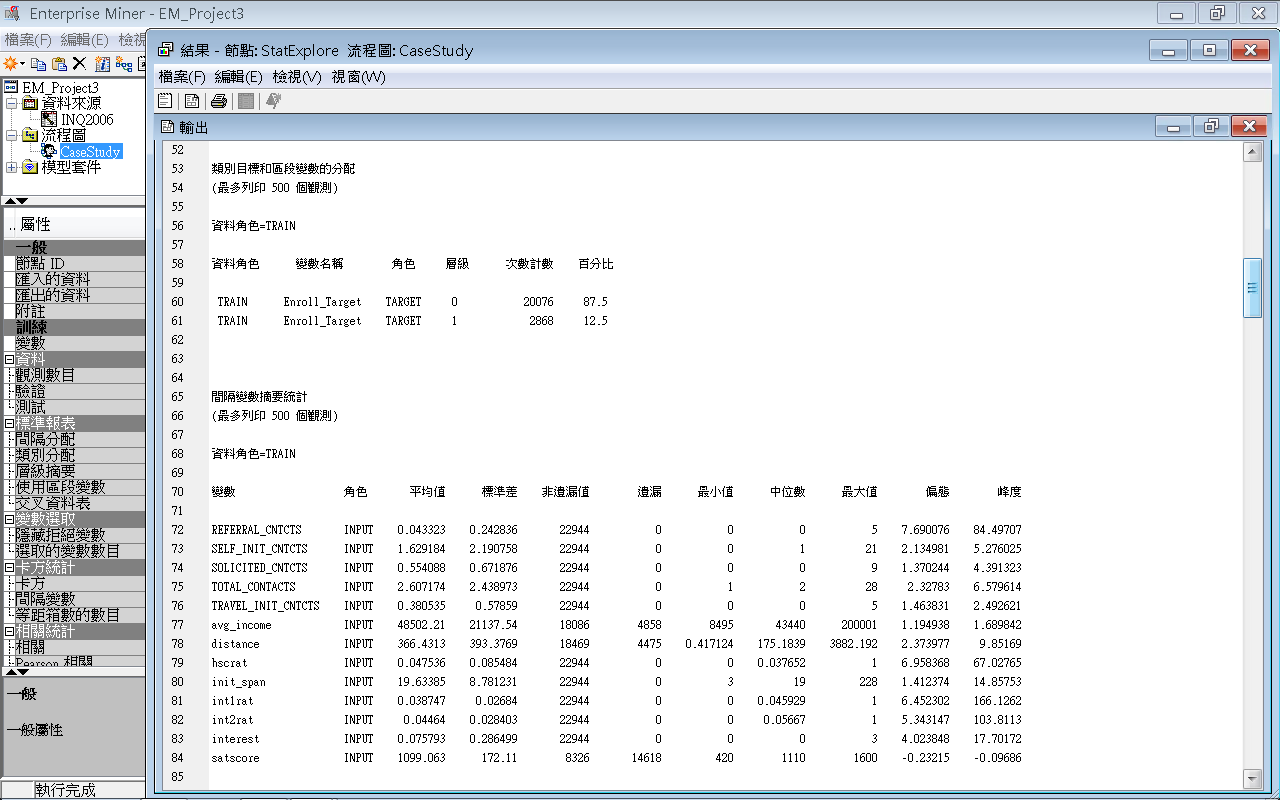 79
修改－設算(Impute)－遺失值處理
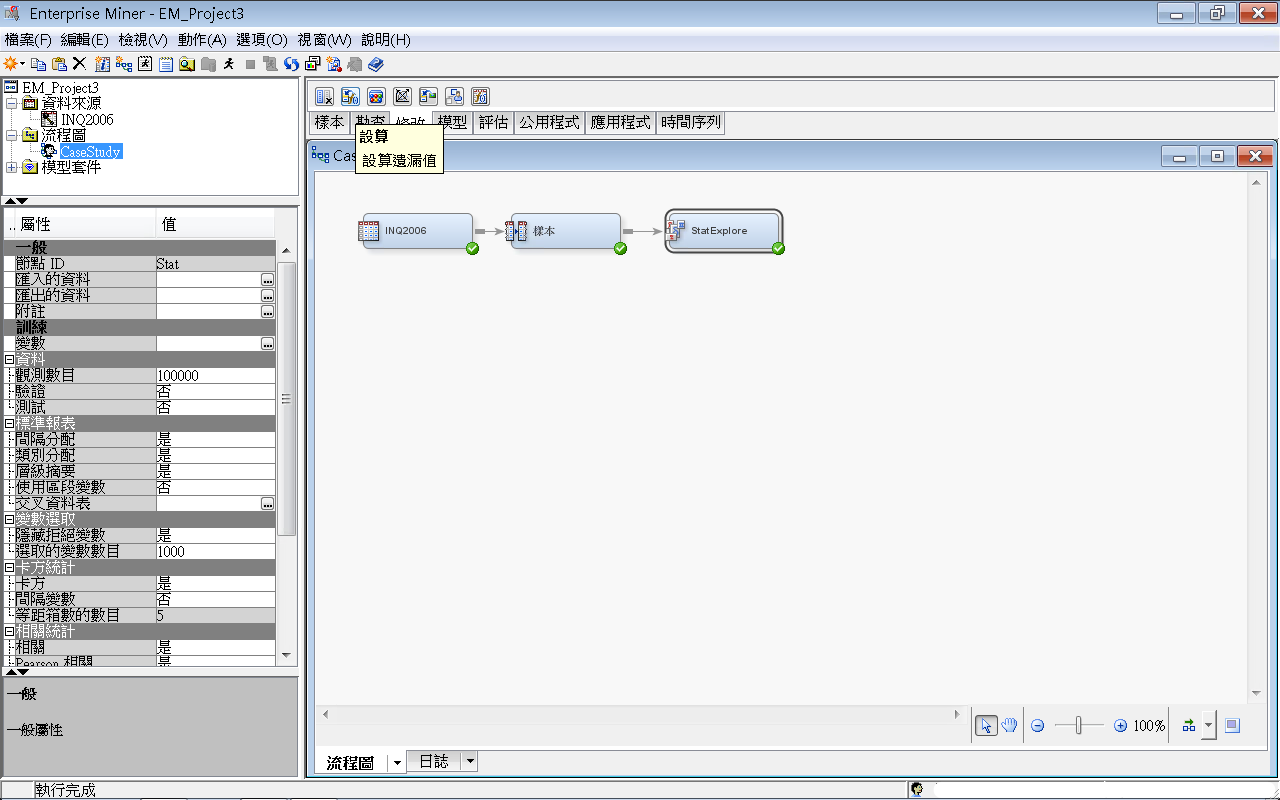 遺失值處理 Impute
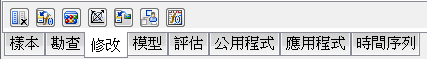 80
修改－設算(Impute)－遺失值處理
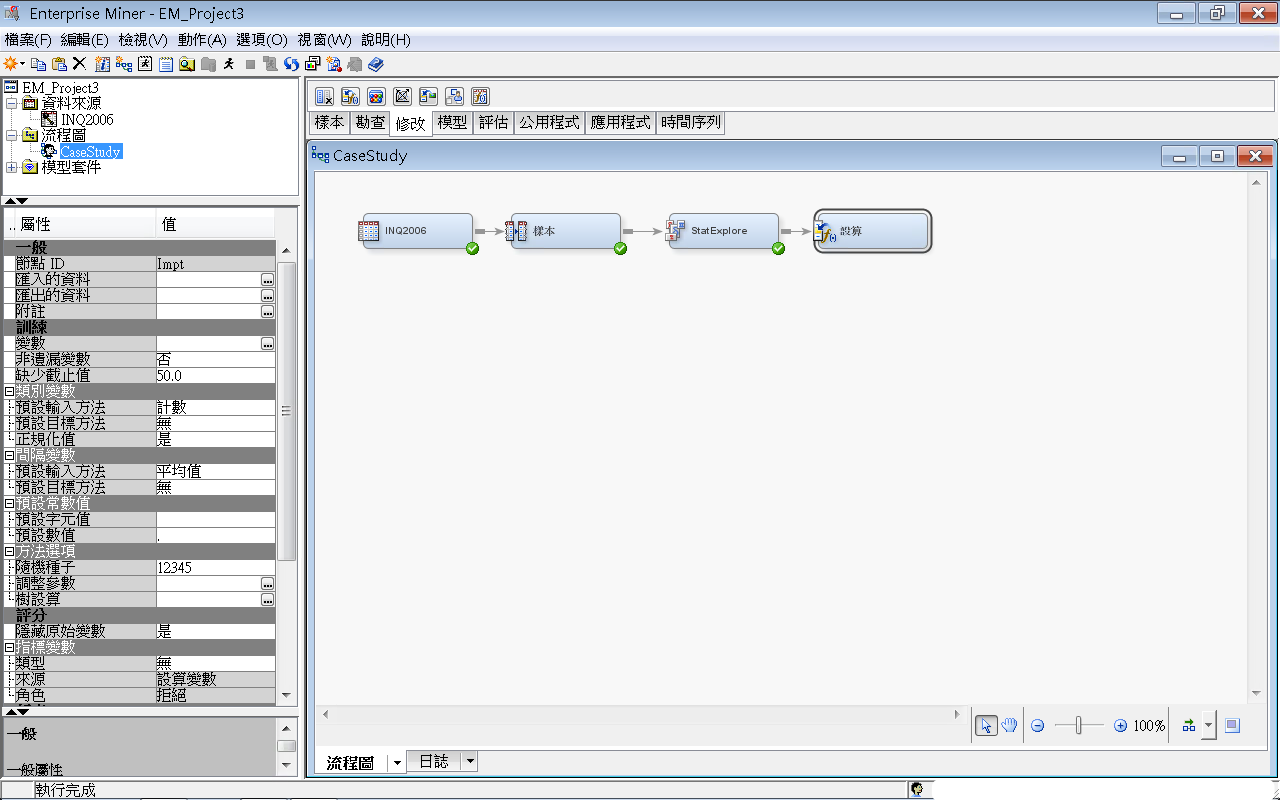 遺失值處理 Impute
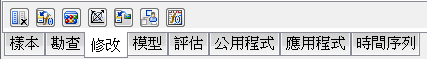 81
設算(Impute)－遺失值處理
設定 間隔變數/預設輸入方法樹 (Tree)
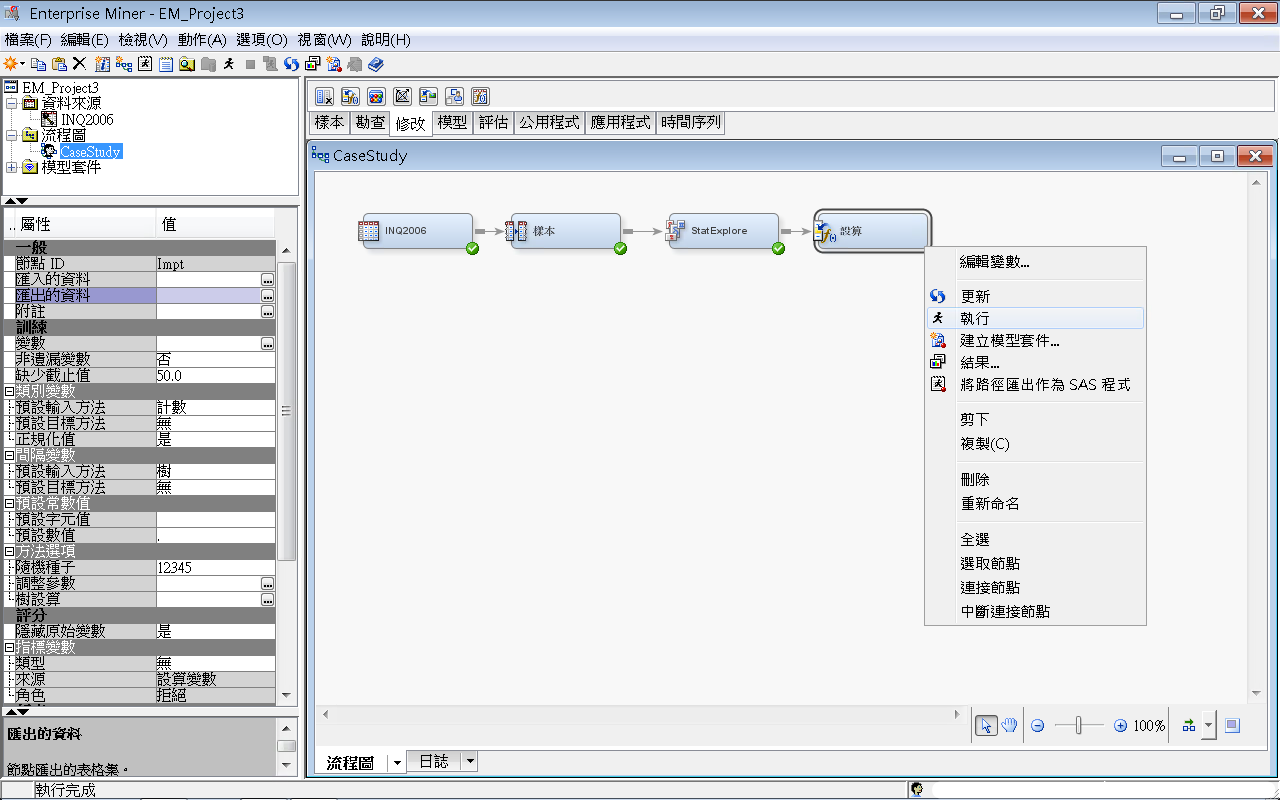 遺失值處理
設定 間隔變數/預設輸入方法
將預設 平均值 改為 樹 (Tree) 補值
82
設算(Impute)－遺失值處理
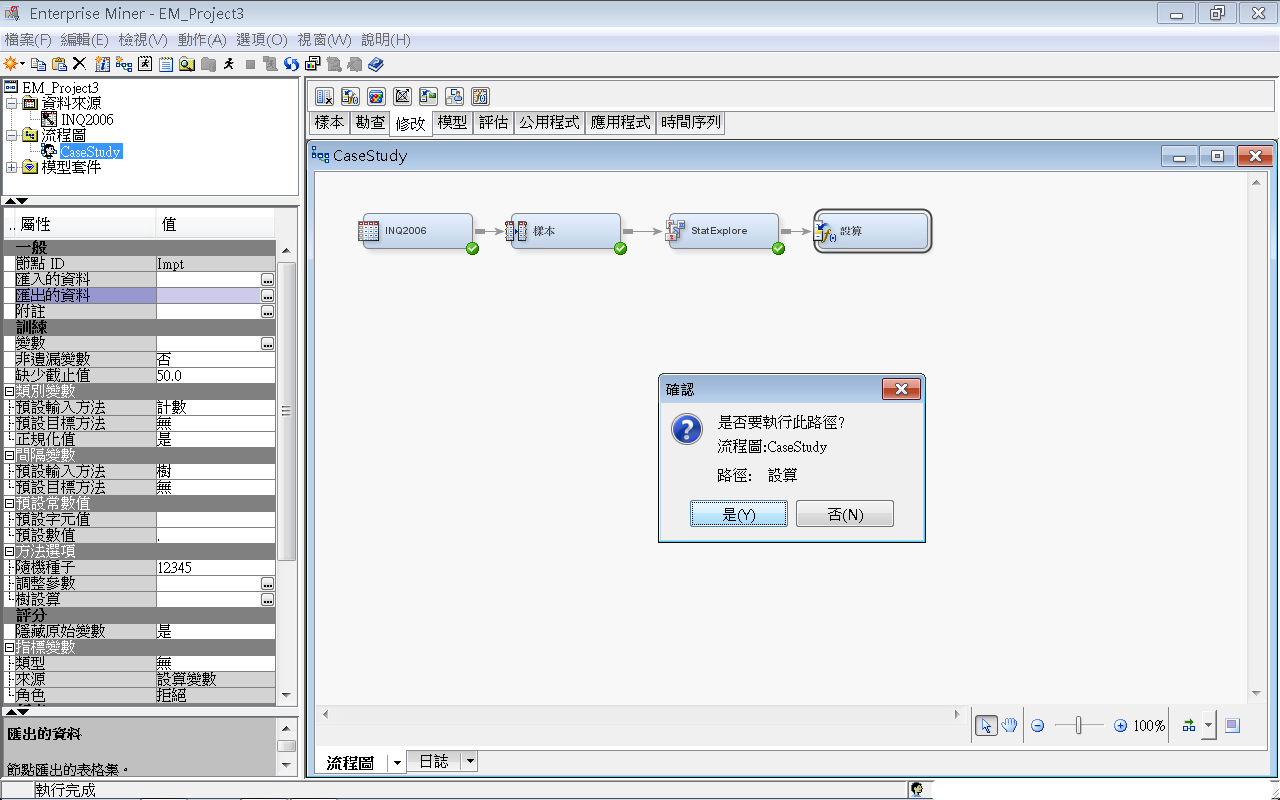 83
設算(Impute)－遺失值處理
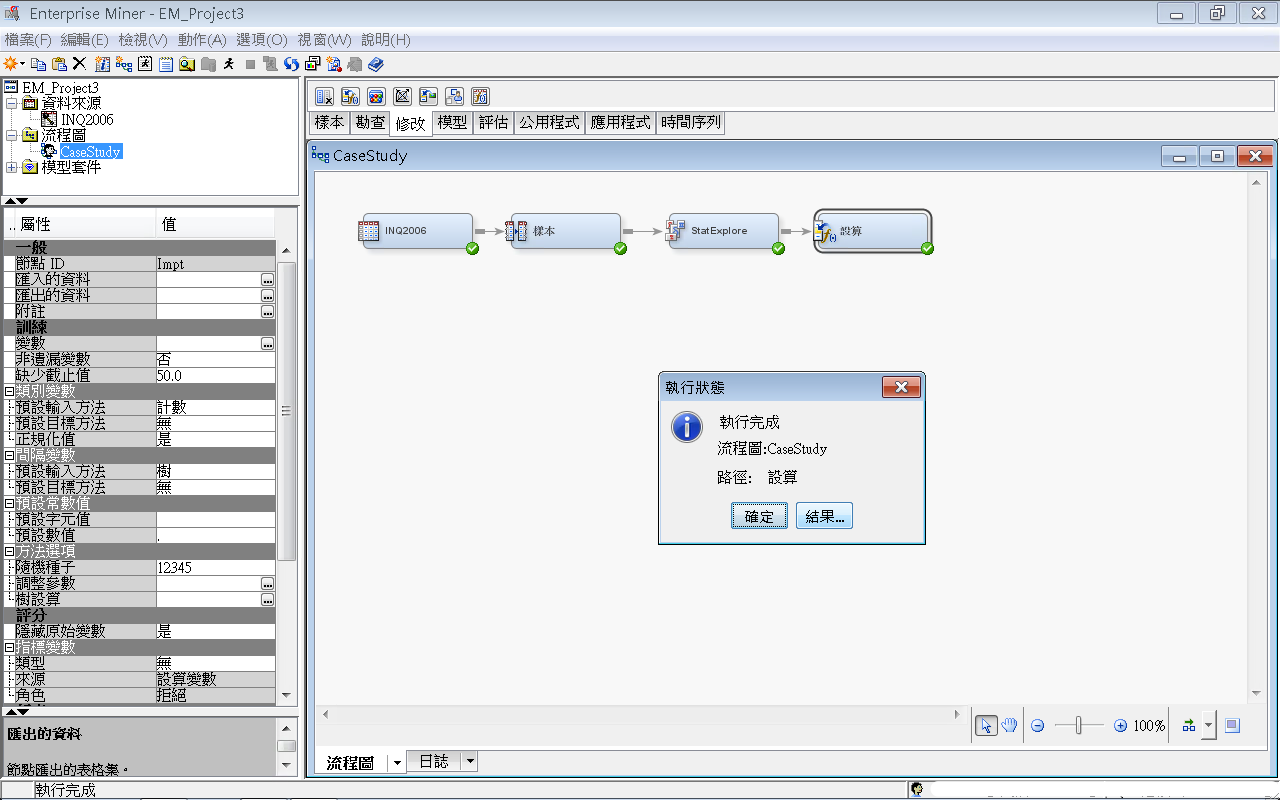 84
修改－設算(Impute)－結果
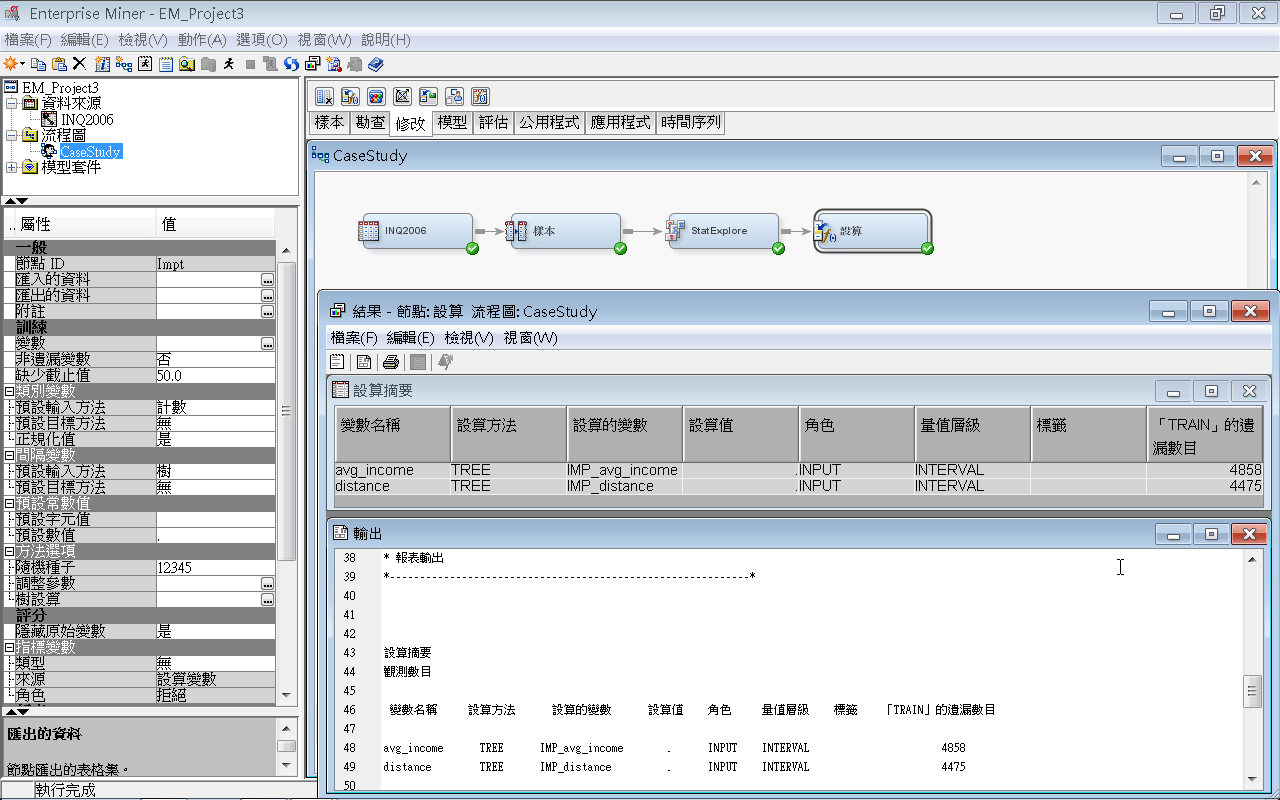 85
設算(Impute)－匯出的資料－瀏覽
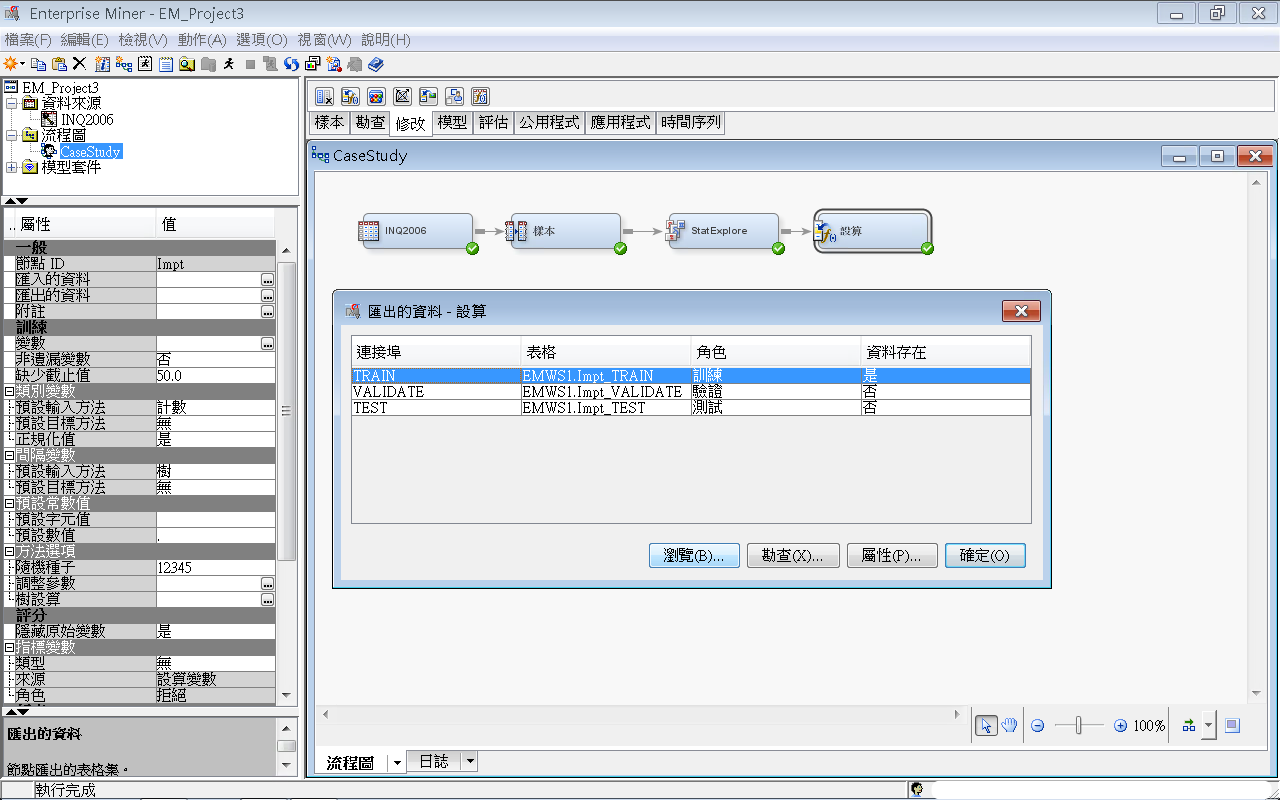 86
設算(Impute)－匯出的資料－瀏覽
遺失值處理結果
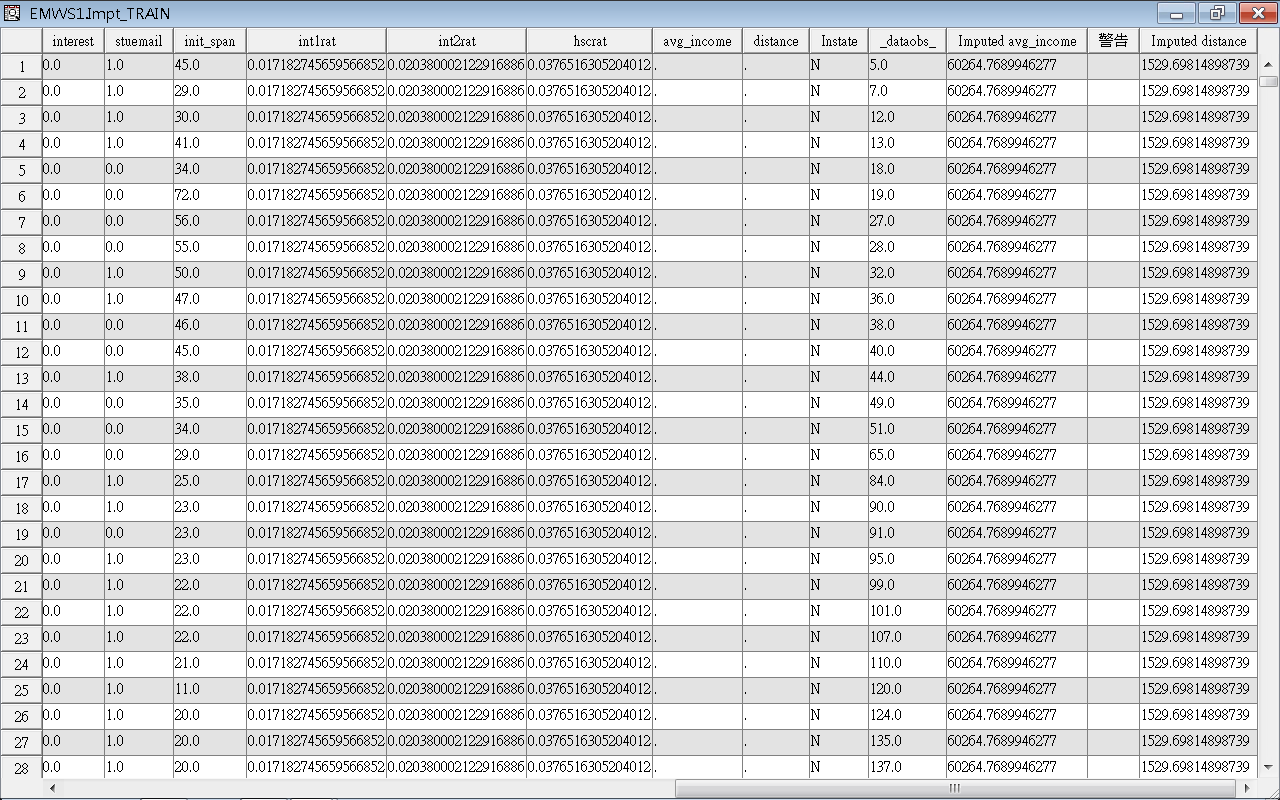 87
設算(Impute)－匯出的資料
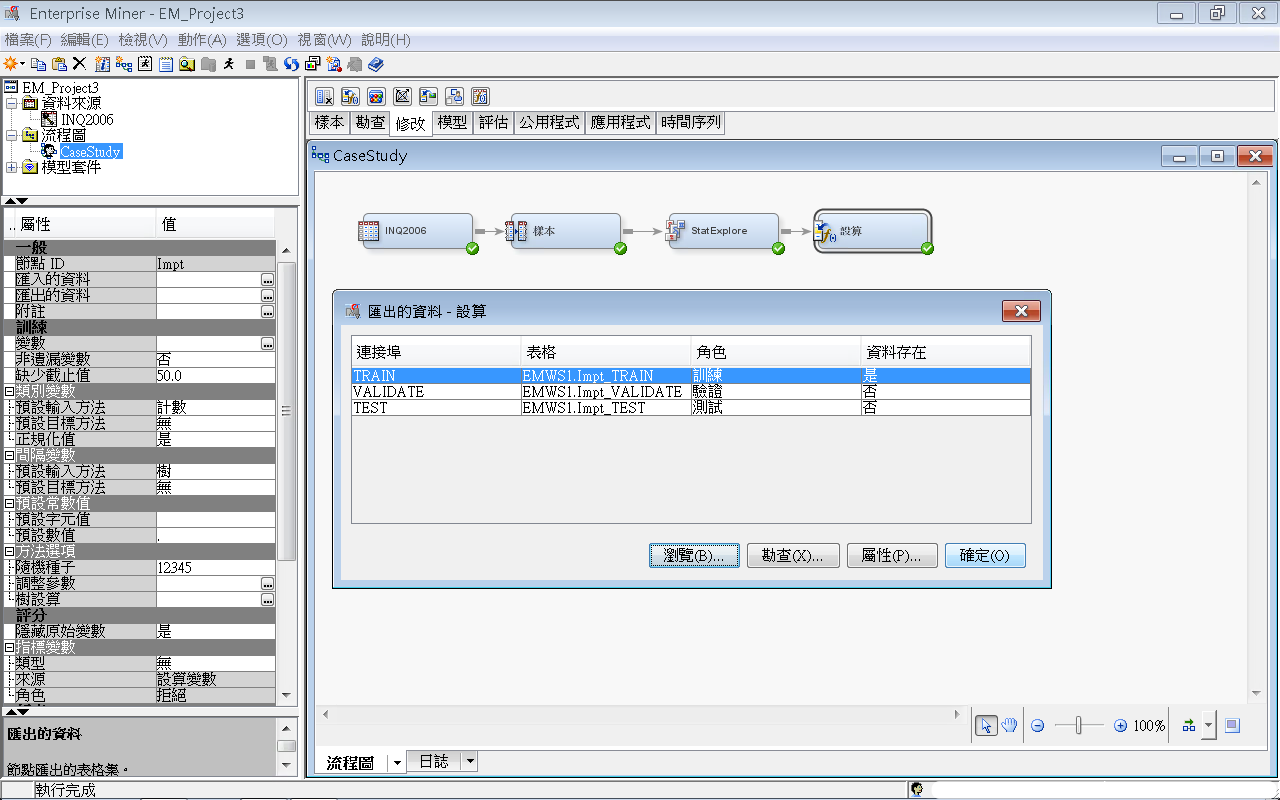 88
樣本－資料分區 (Data Partition)
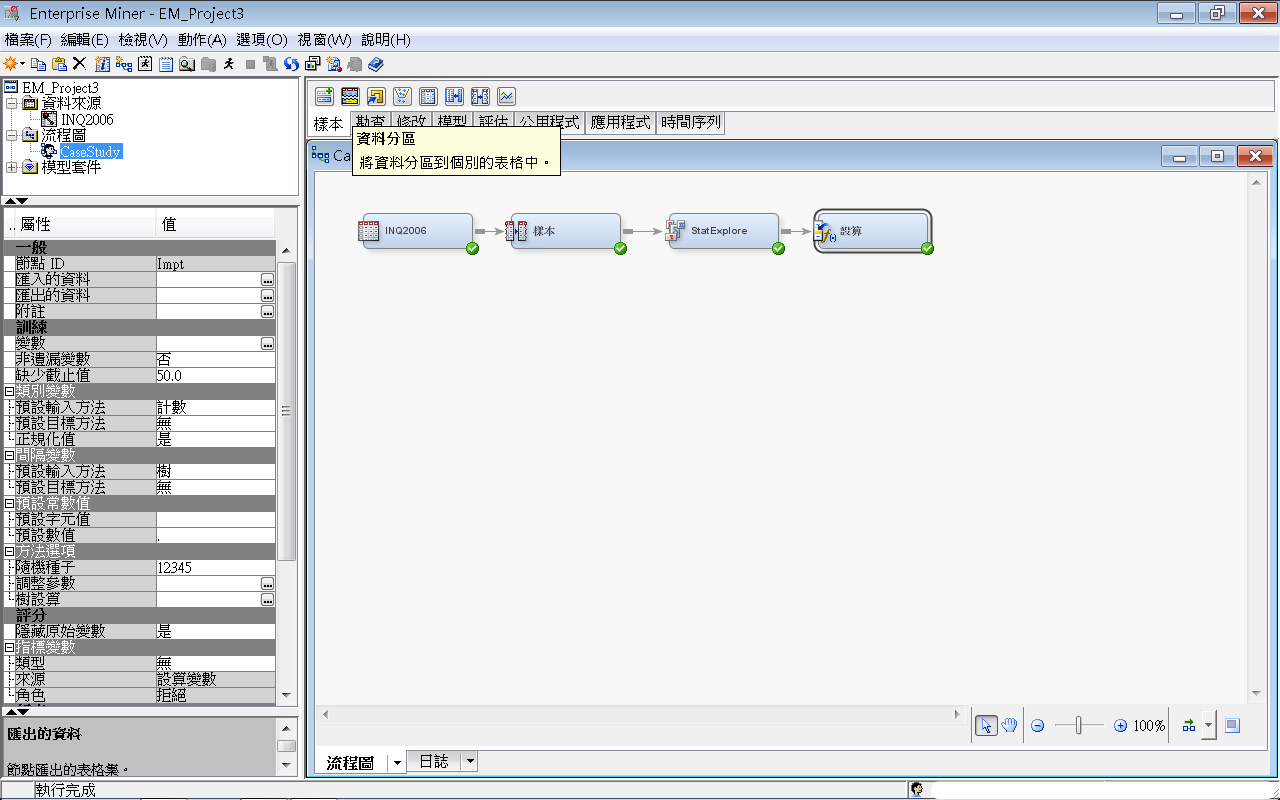 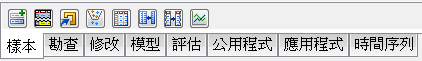 89
樣本－資料分區 (Data Partition)
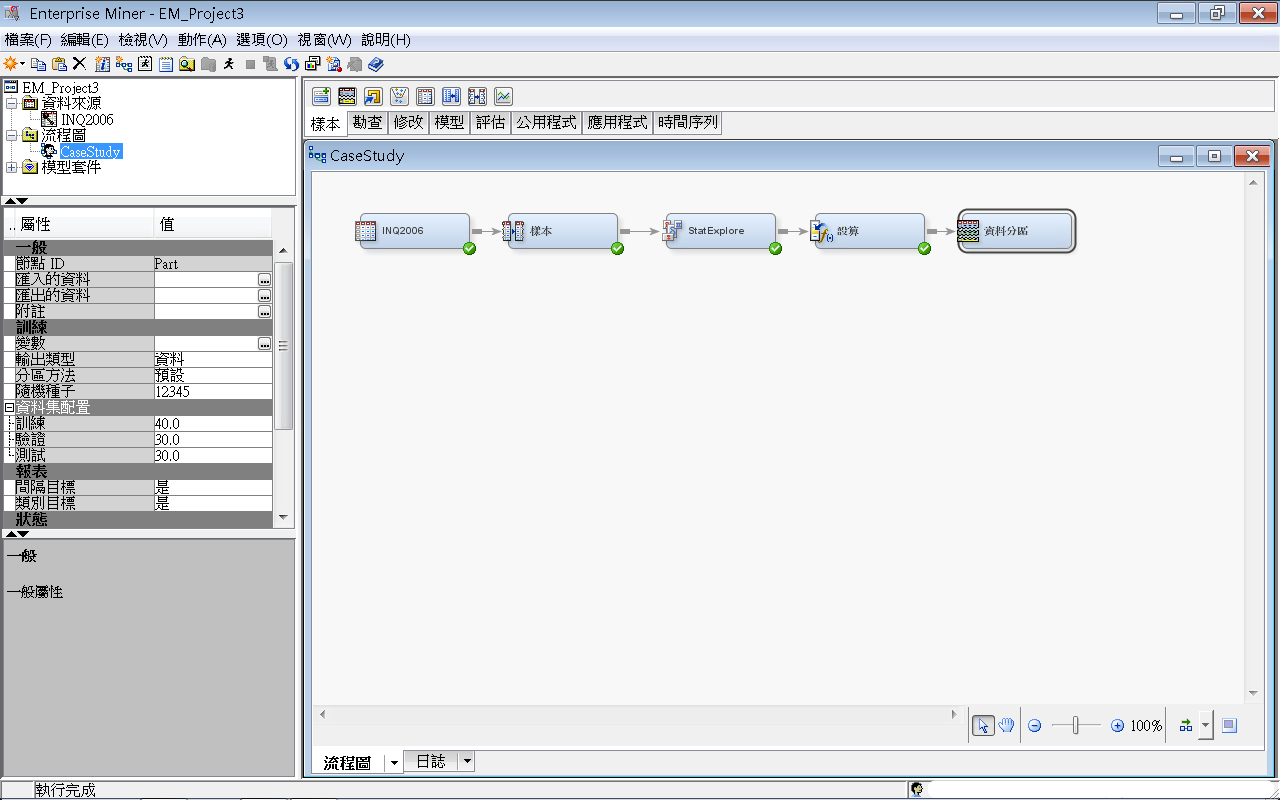 90
資料分區 (Data Partition)
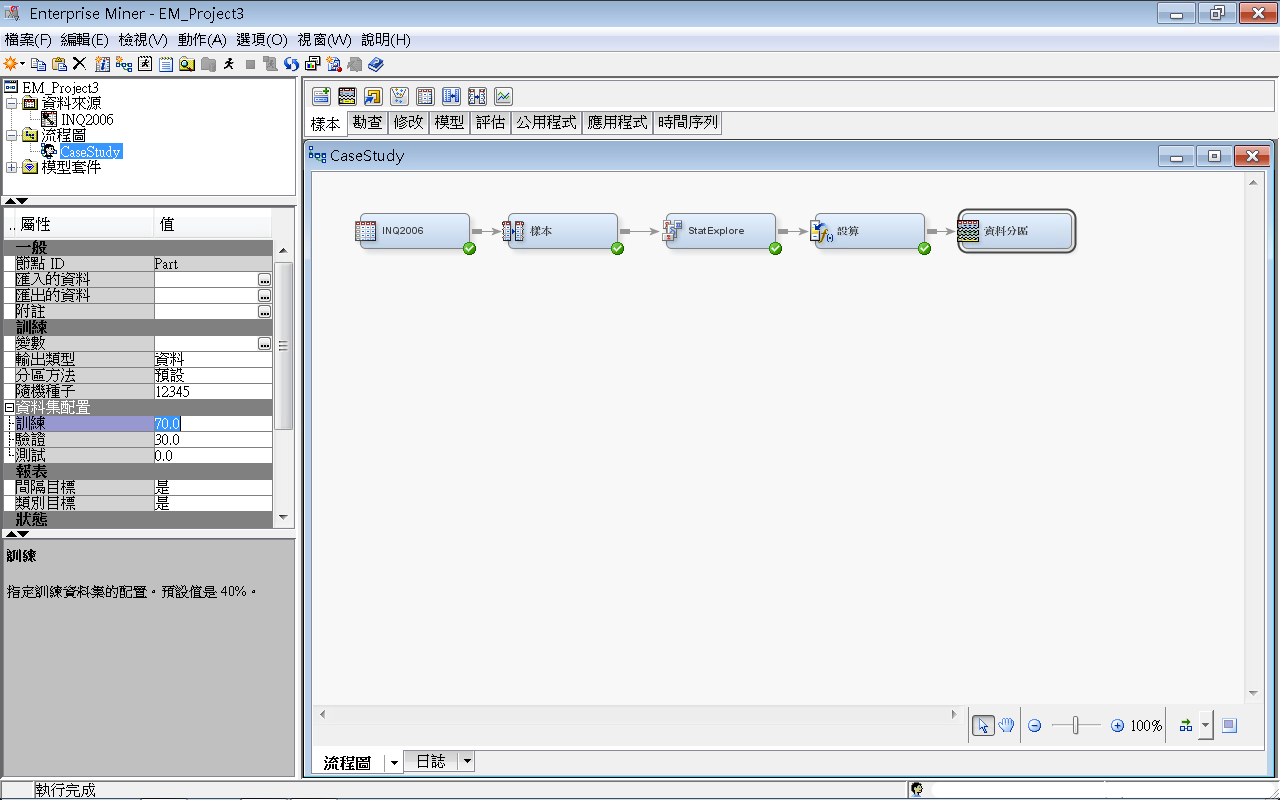 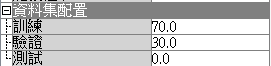 91
資料分區 (Data Partition)
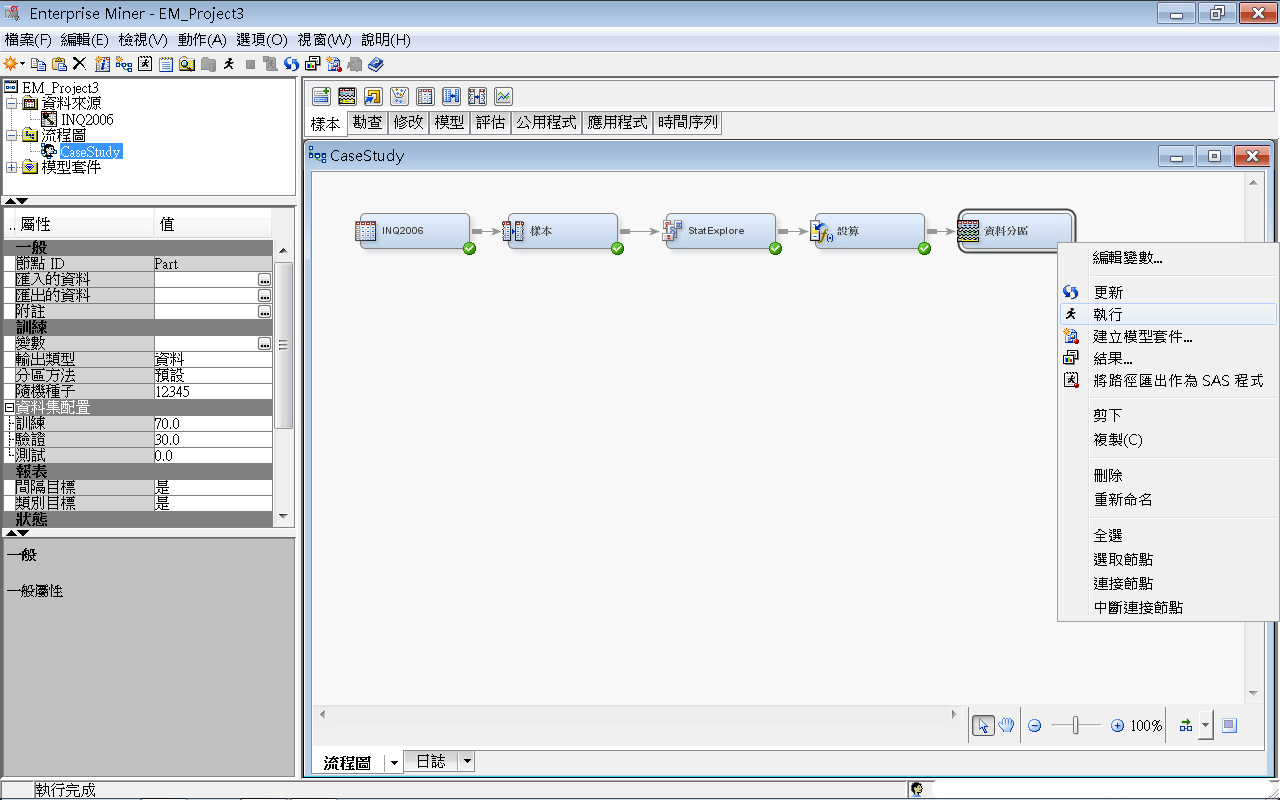 92
資料分區 (Data Partition)
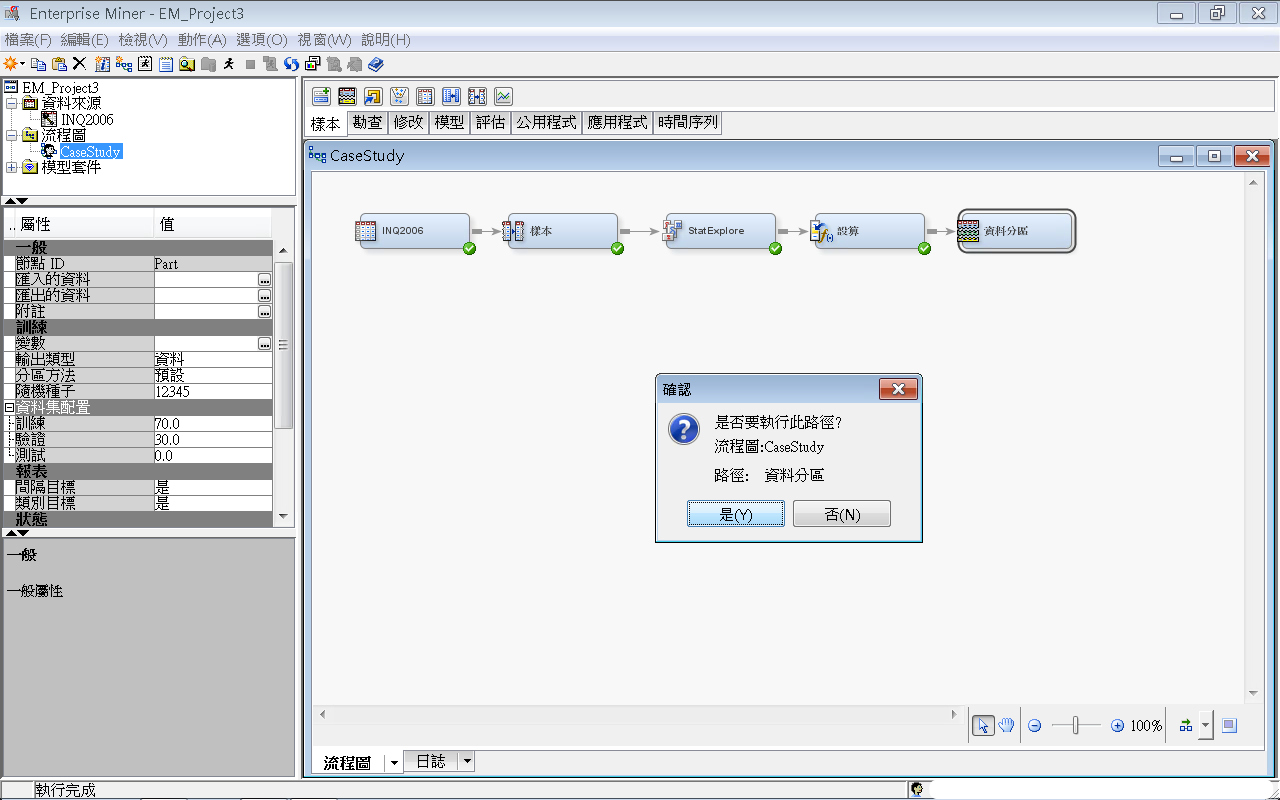 93
資料分區 (Data Partition)
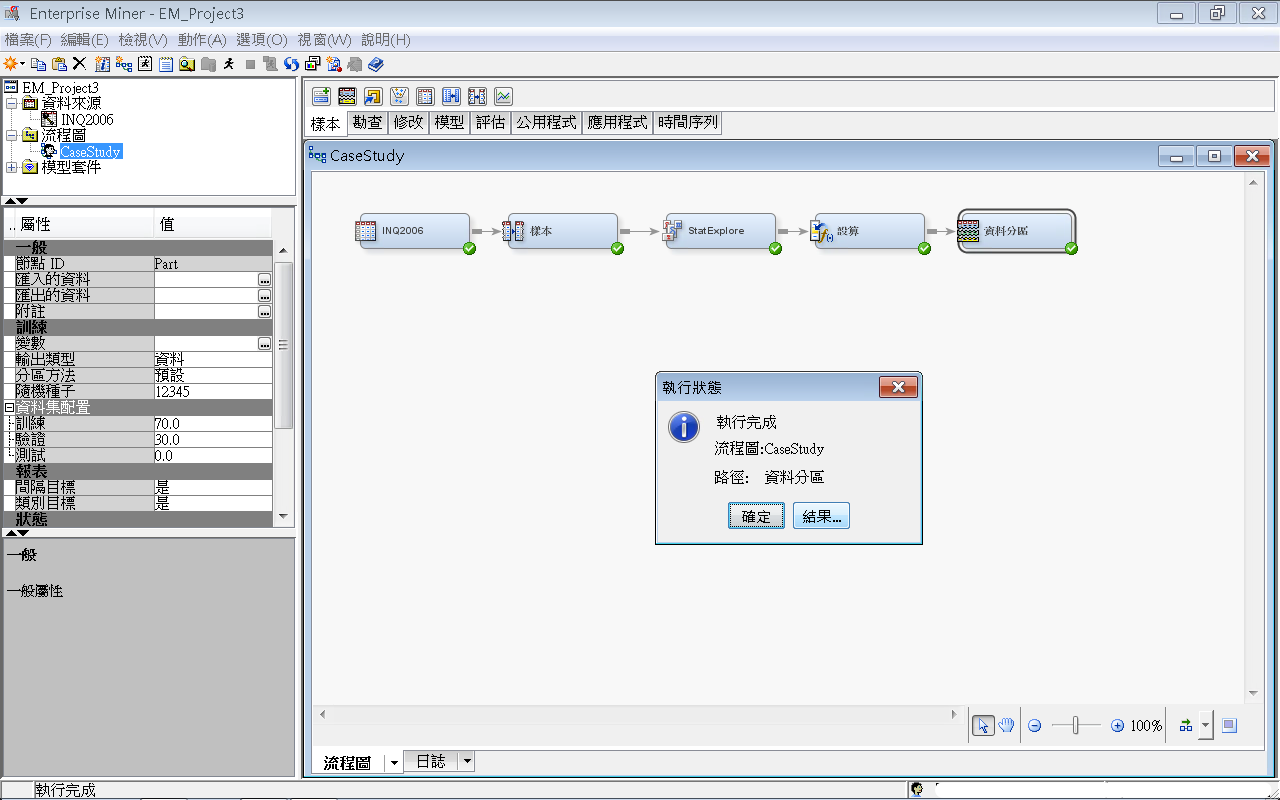 94
樣本－資料分區 (Data Partition) 結果
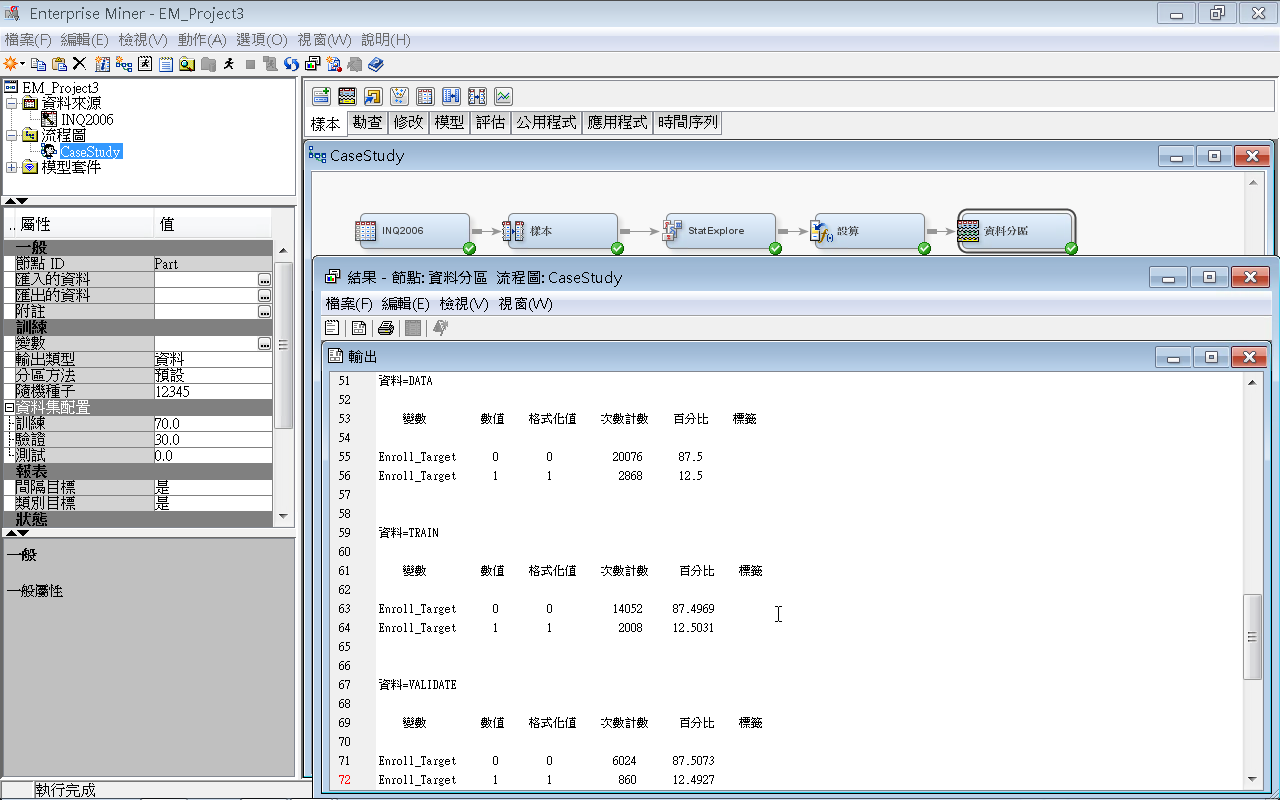 95
決策樹 (Decision Tree)
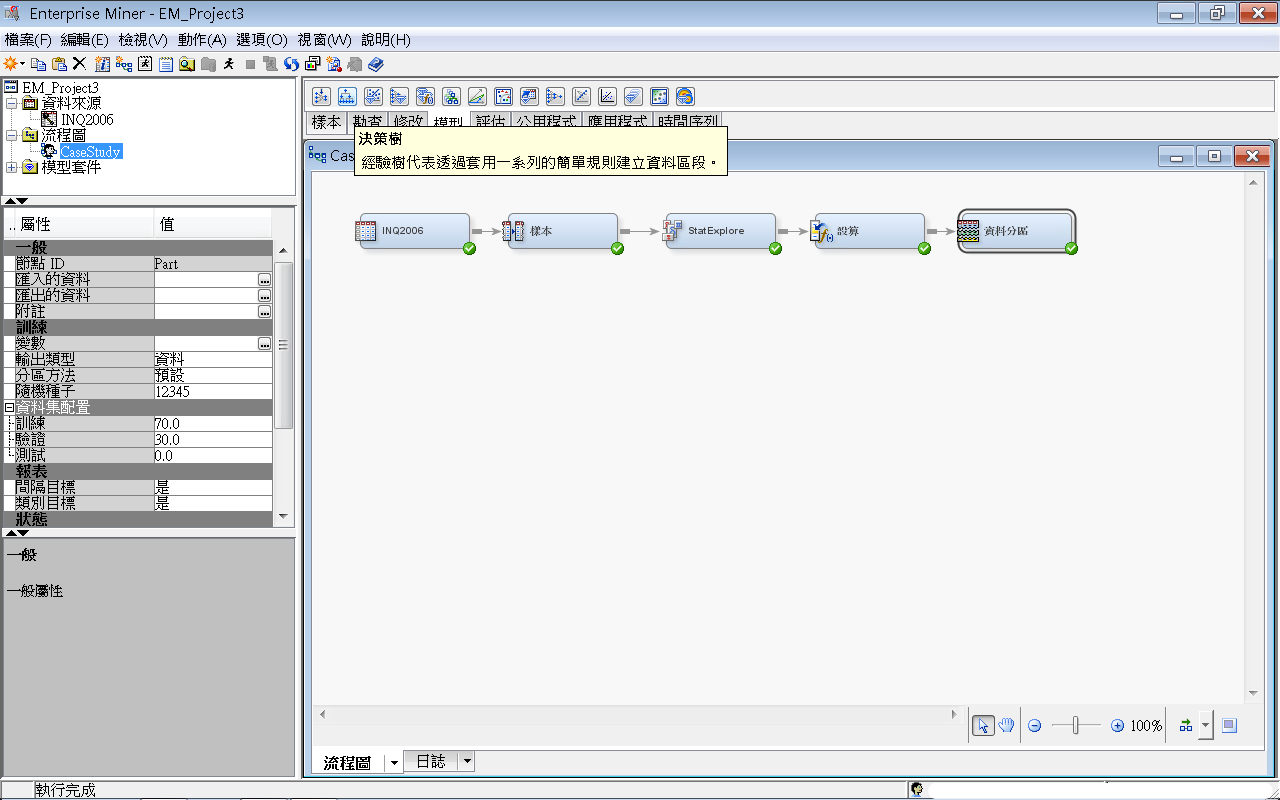 96
決策樹 (Decision Tree)
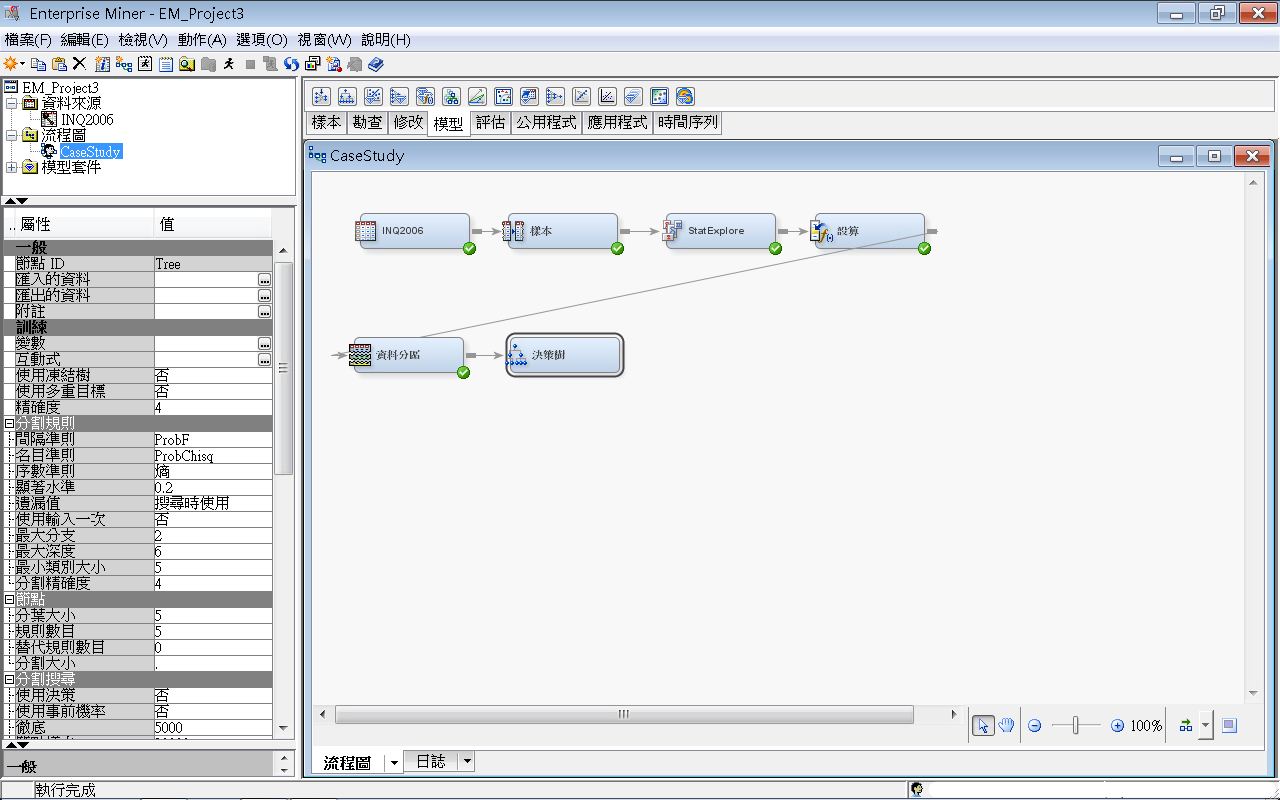 97
互動式決策樹 (Interactive Decision Tree)
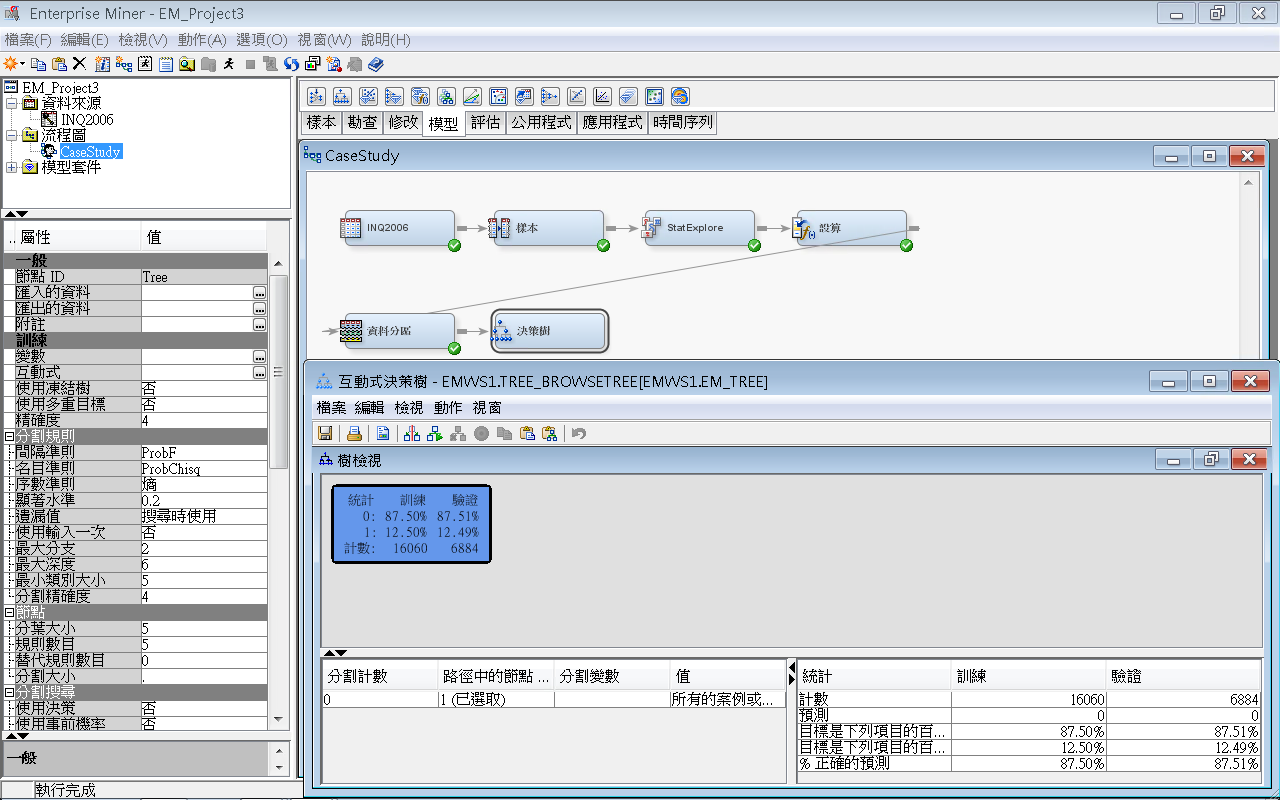 98
互動式決策樹 (Interactive Decision Tree)
分割節點 (Split Node)
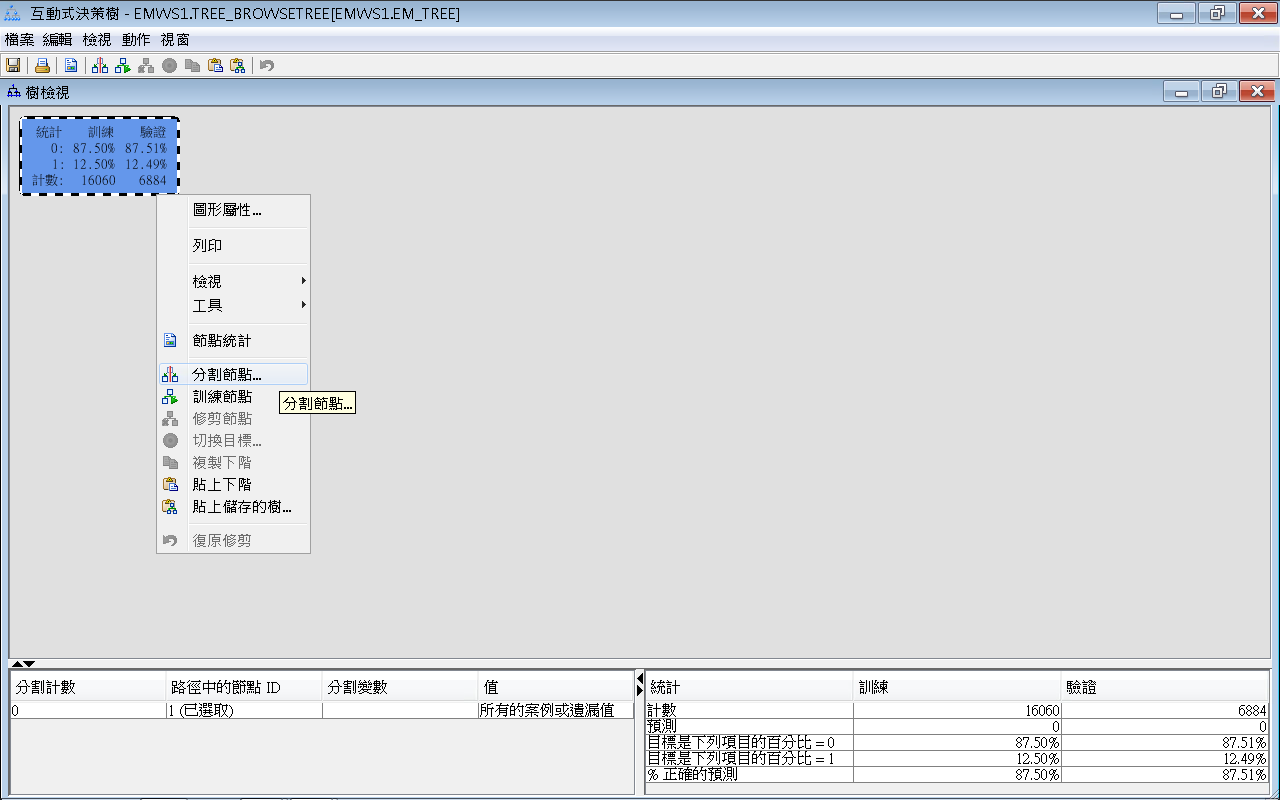 樹節點(Node) 按右鍵 /分割節點 (Split Noe) 
互動式 (手動) 建立決策樹
99
互動式決策樹 (Interactive Decision Tree)
分割節點 (Split Node)
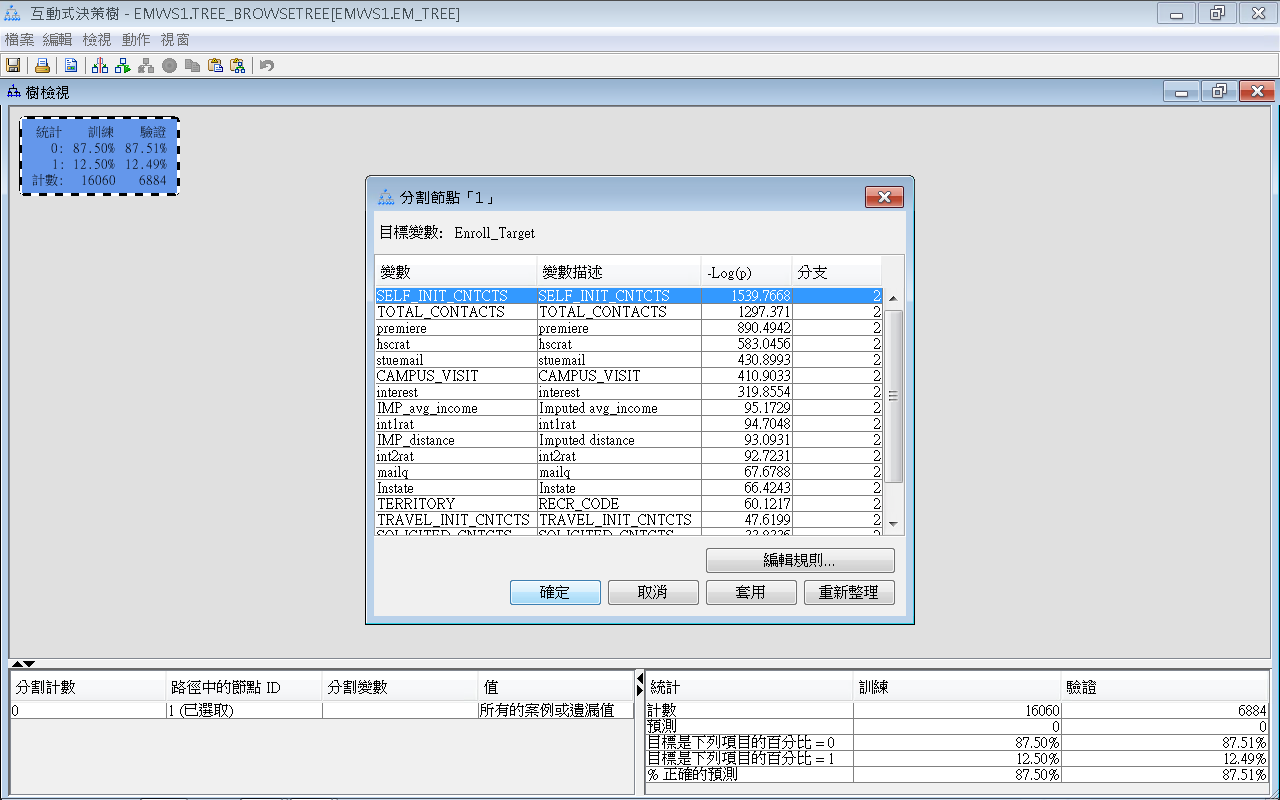 100
互動式決策樹 (Interactive Decision Tree)
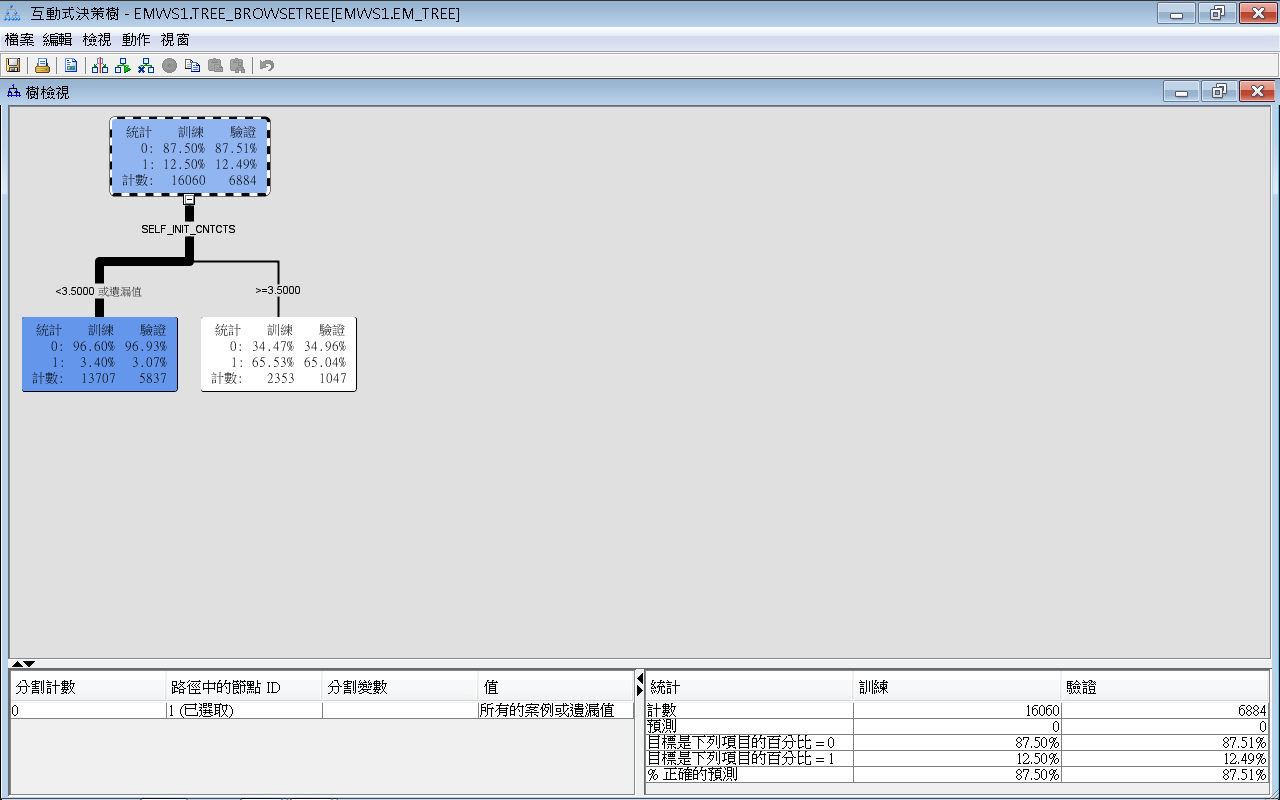 101
互動式決策樹 (Interactive Decision Tree)
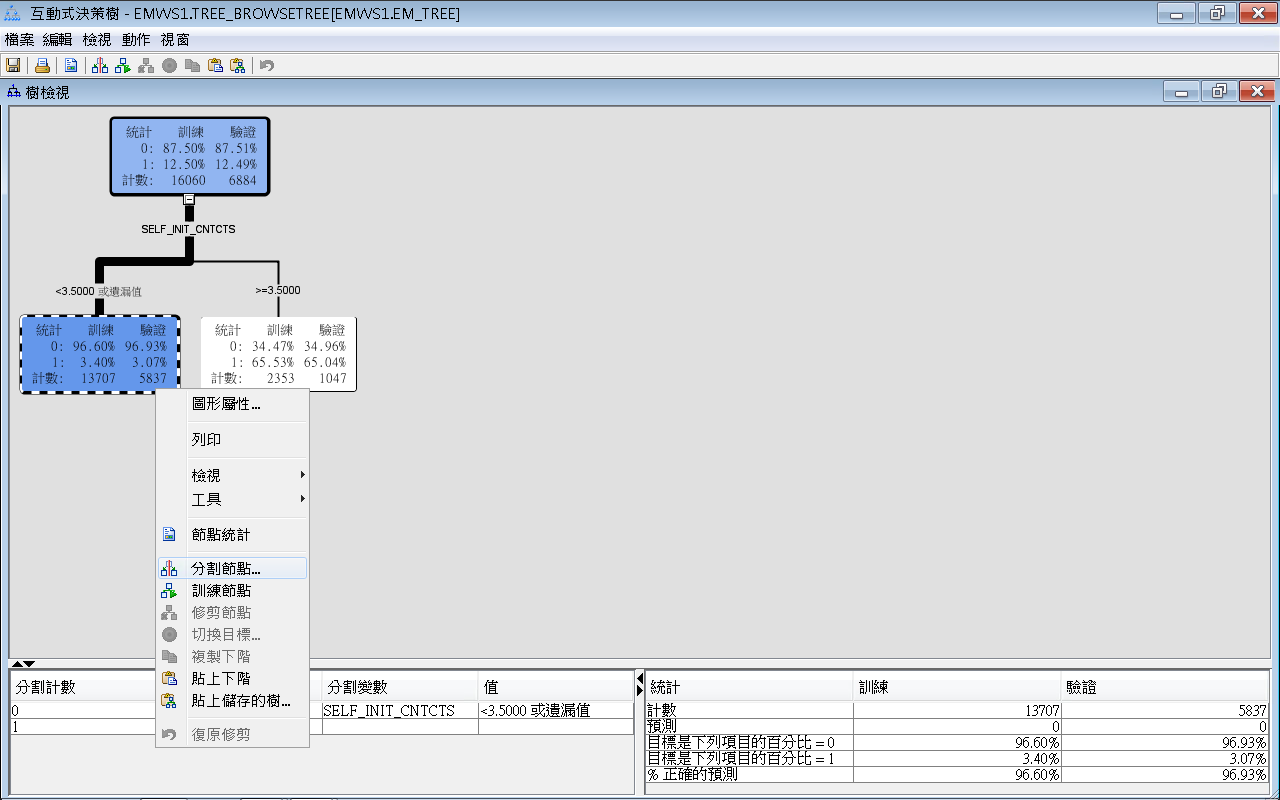 102
互動式決策樹 (Interactive Decision Tree)
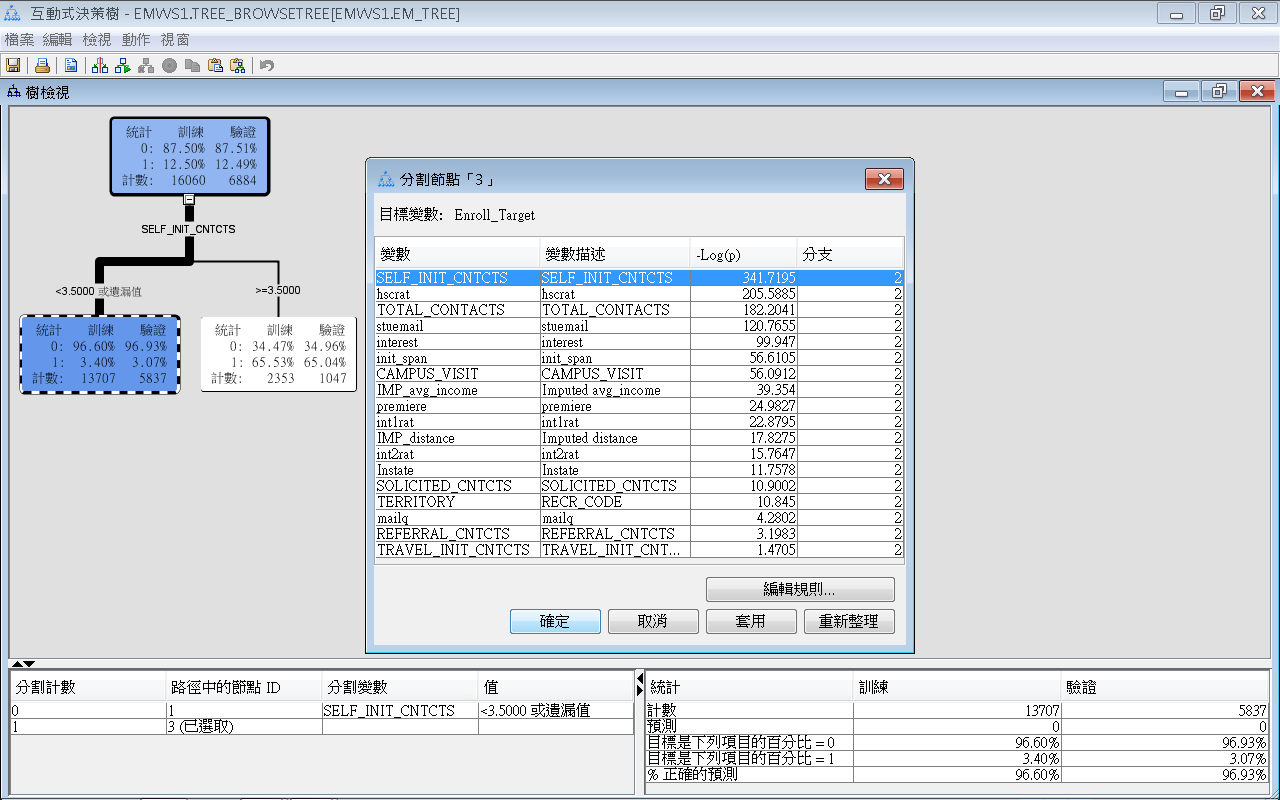 103
互動式決策樹 (Interactive Decision Tree)
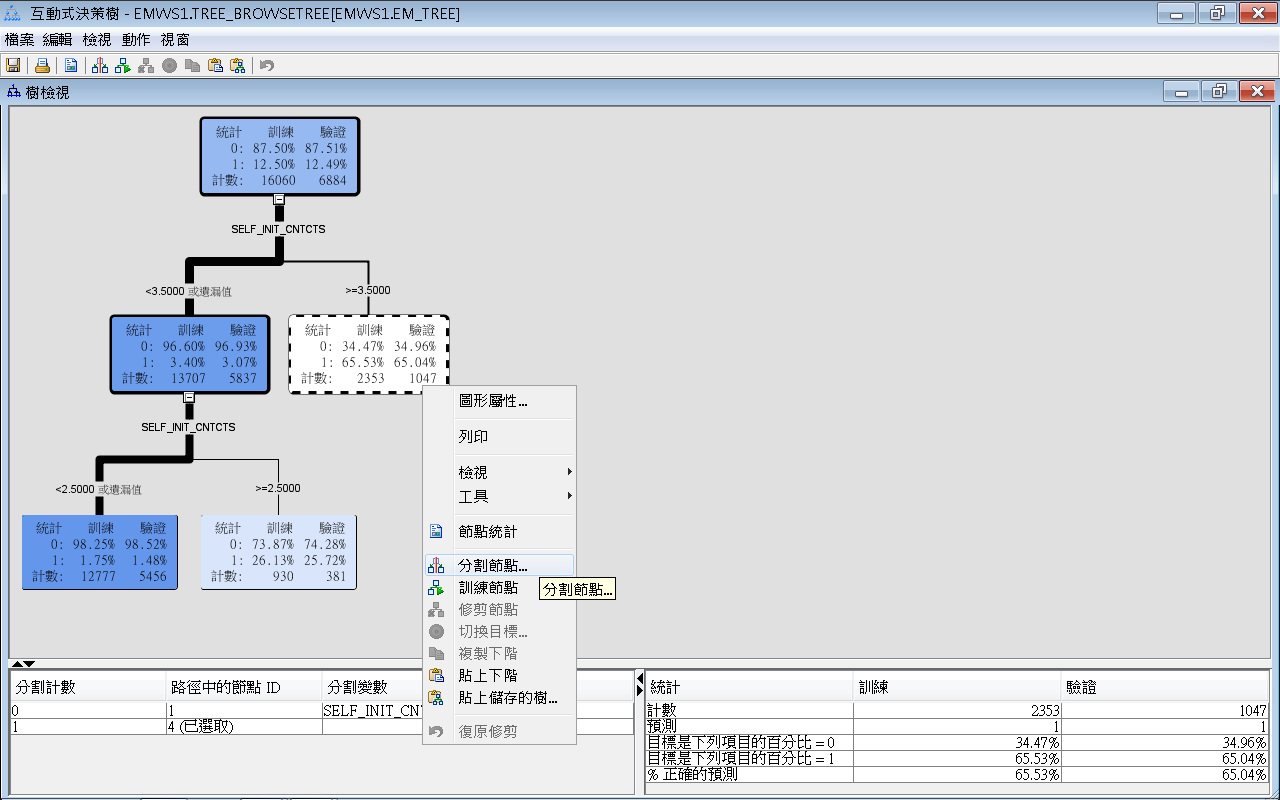 104
互動式決策樹 (Interactive Decision Tree)
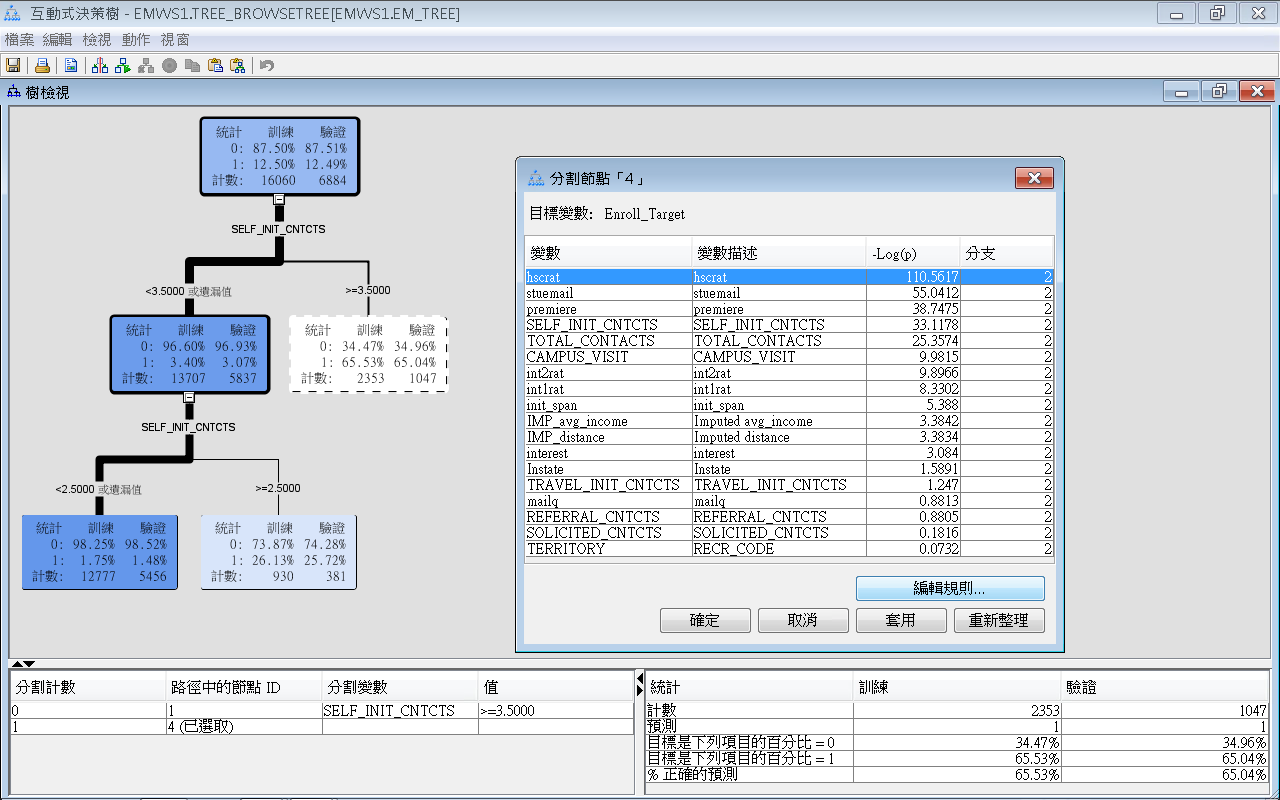 105
互動式決策樹 (Interactive Decision Tree)
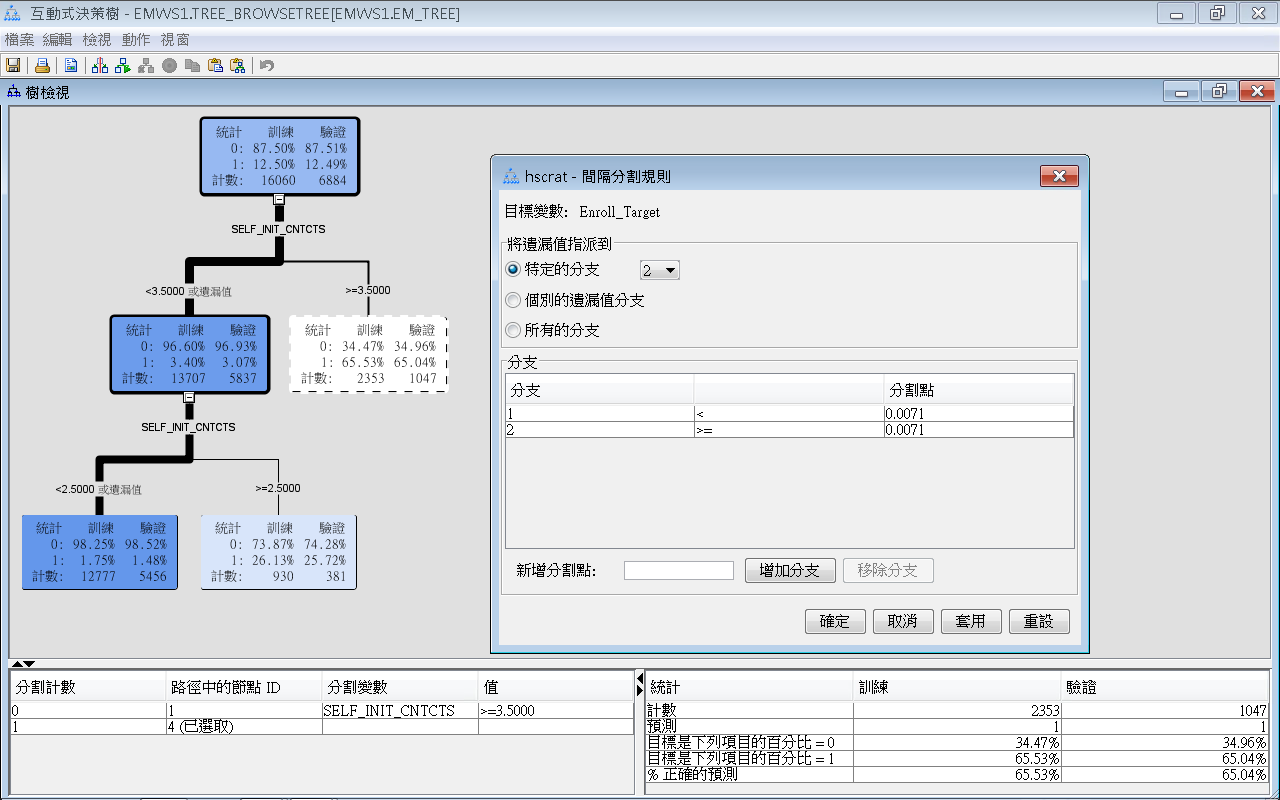 106
互動式決策樹 (Interactive Decision Tree)
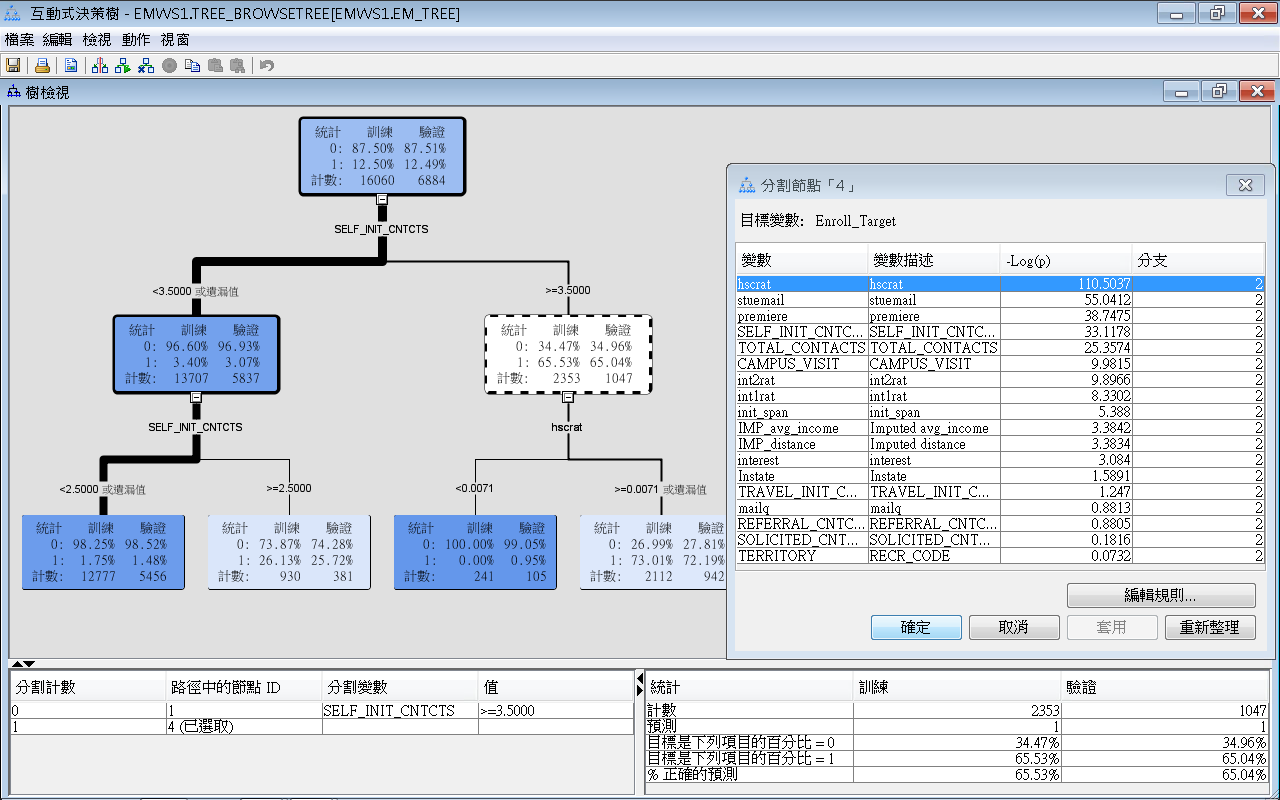 107
互動式決策樹 (Interactive Decision Tree)
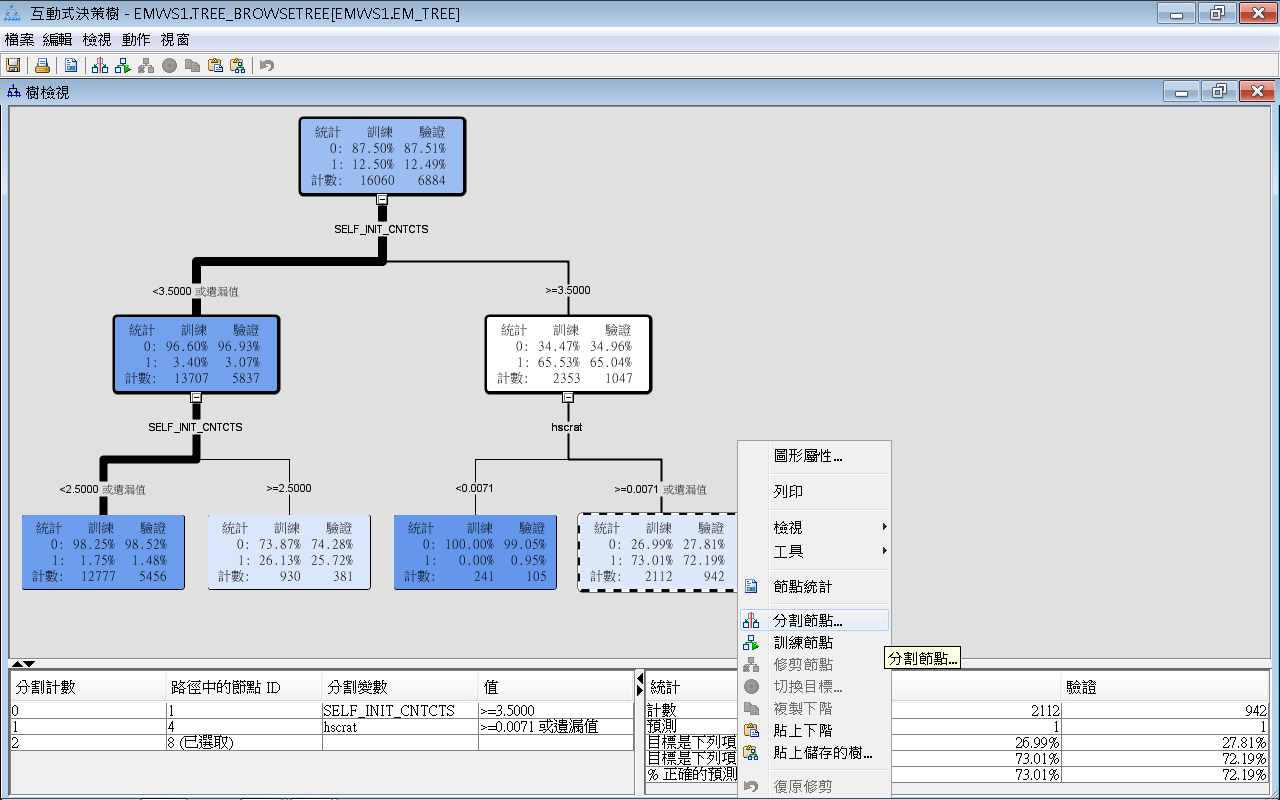 108
互動式決策樹 (Interactive Decision Tree)
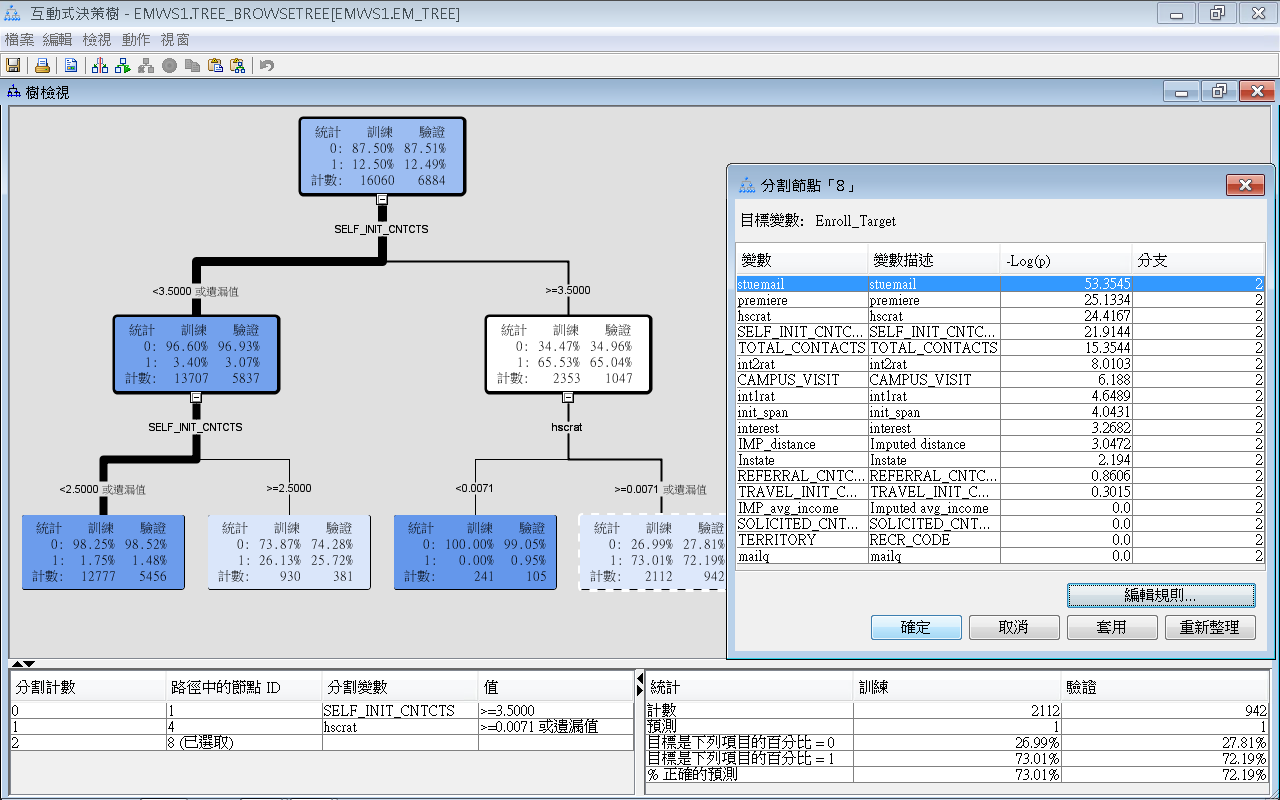 109
互動式決策樹 (Interactive Decision Tree)
修剪節點 (Prune Node)
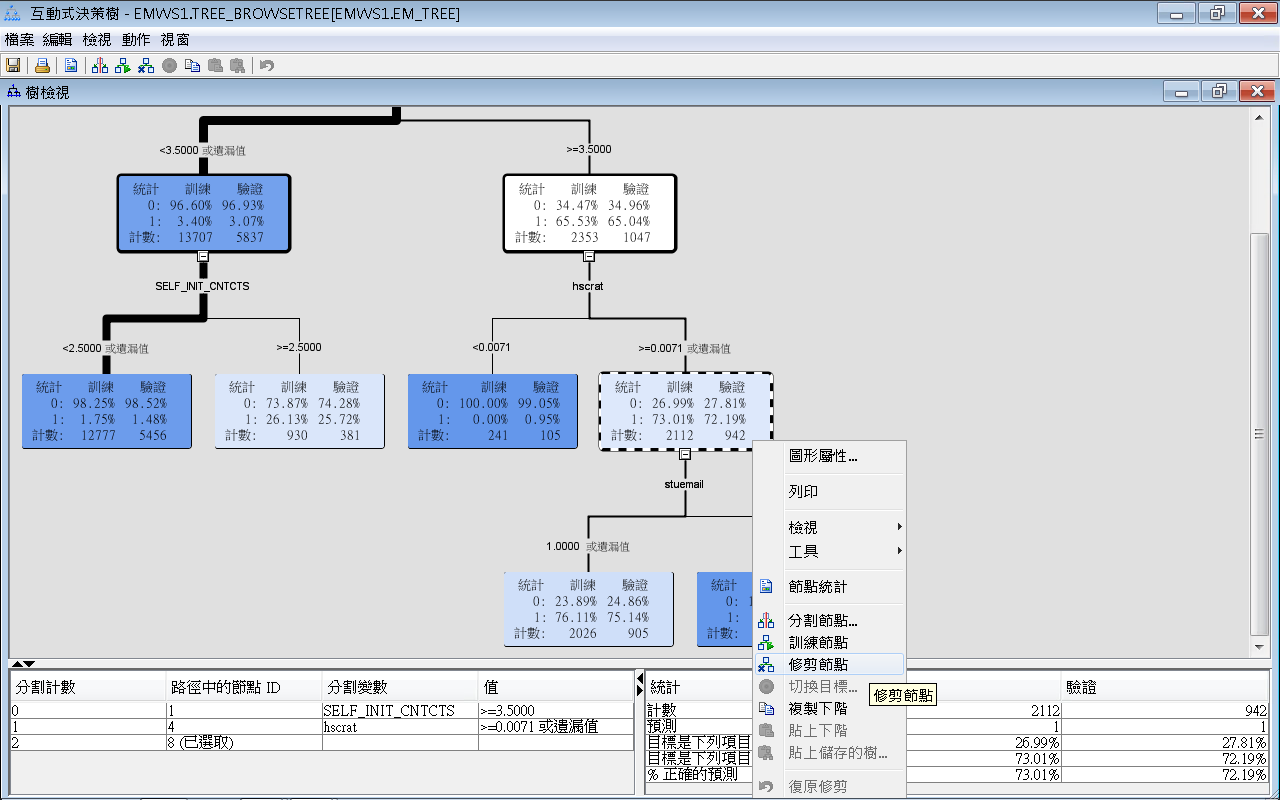 110
互動式決策樹 (Interactive Decision Tree)
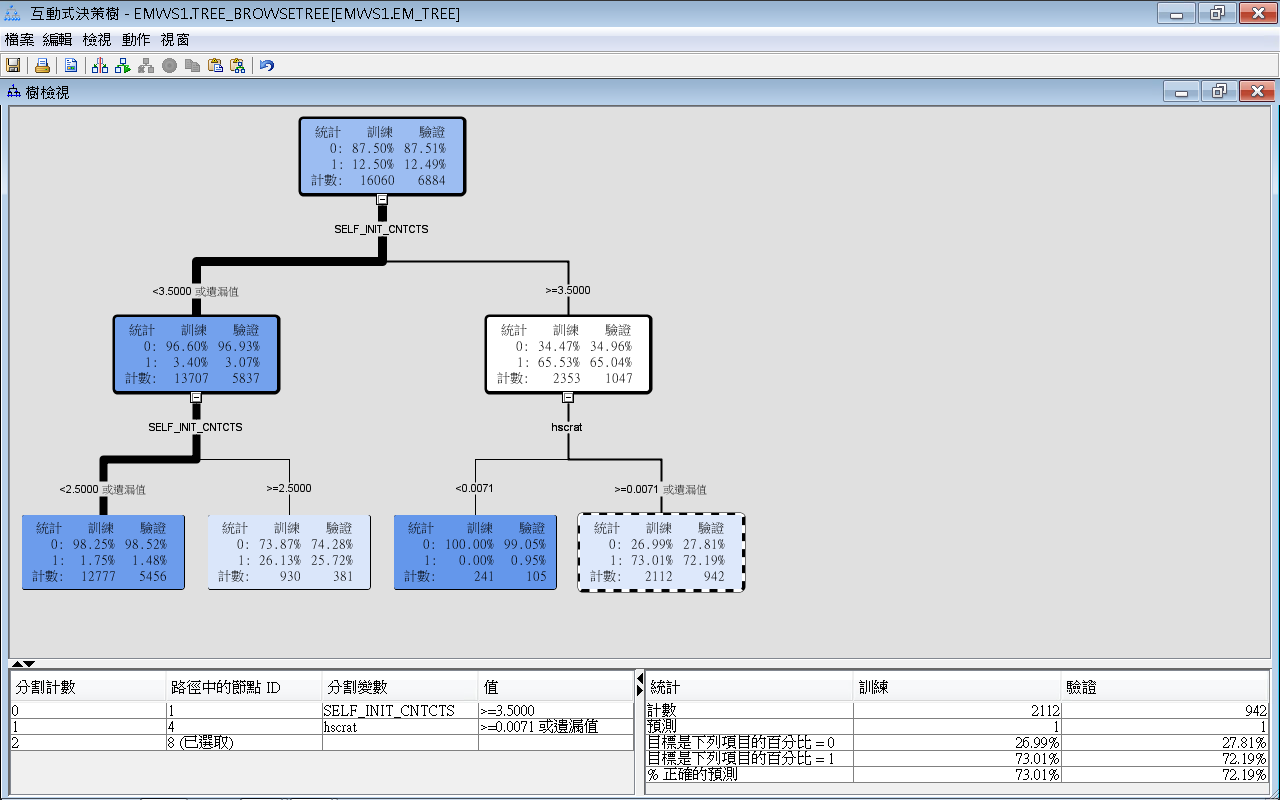 111
互動式決策樹 (Interactive Decision Tree)
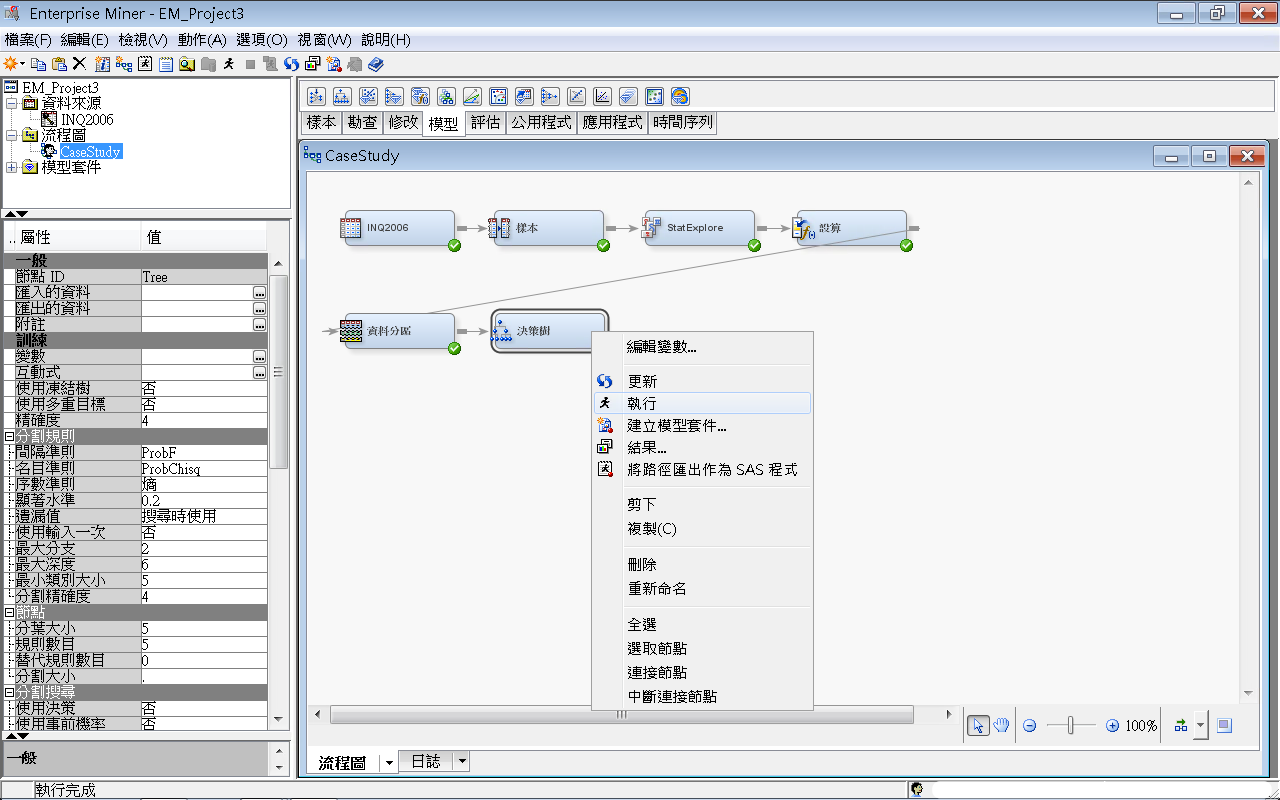 112
互動式決策樹 (Interactive Decision Tree)
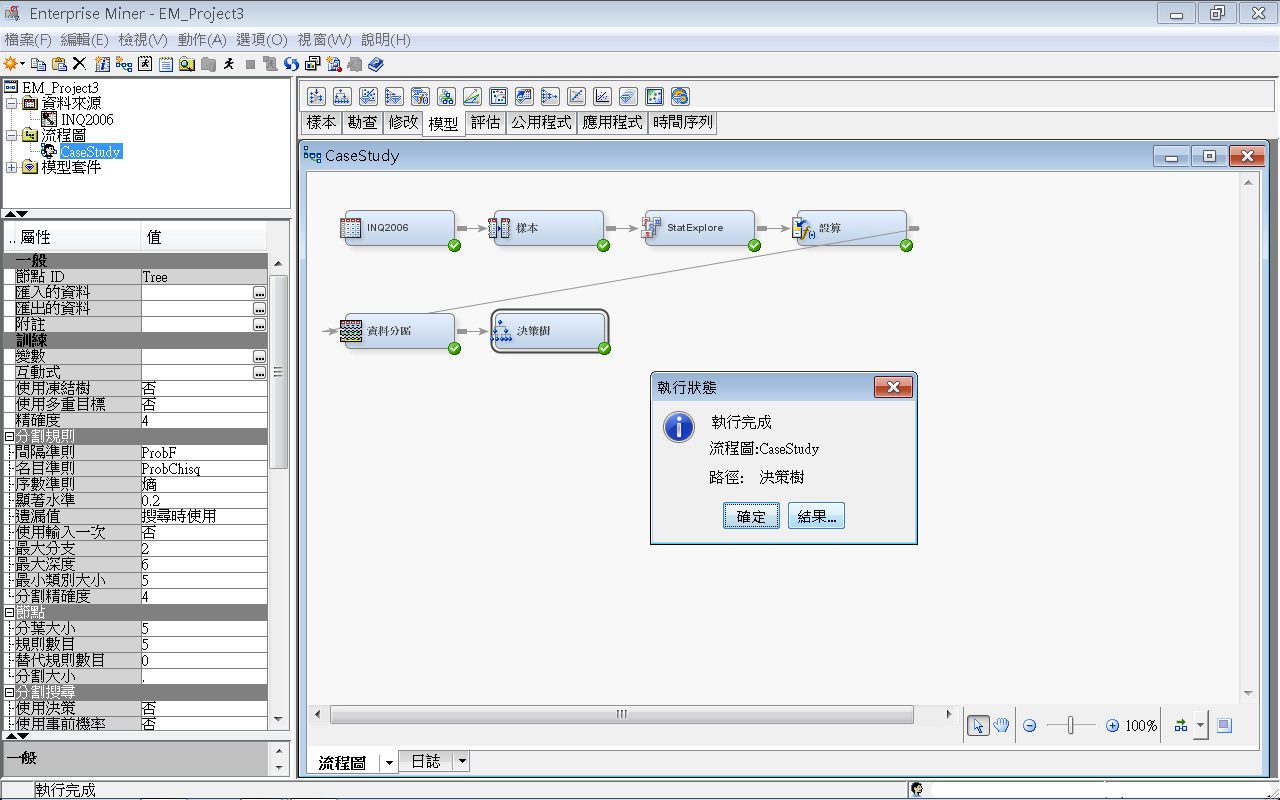 113
互動式決策樹 (Interactive Decision Tree)
結果
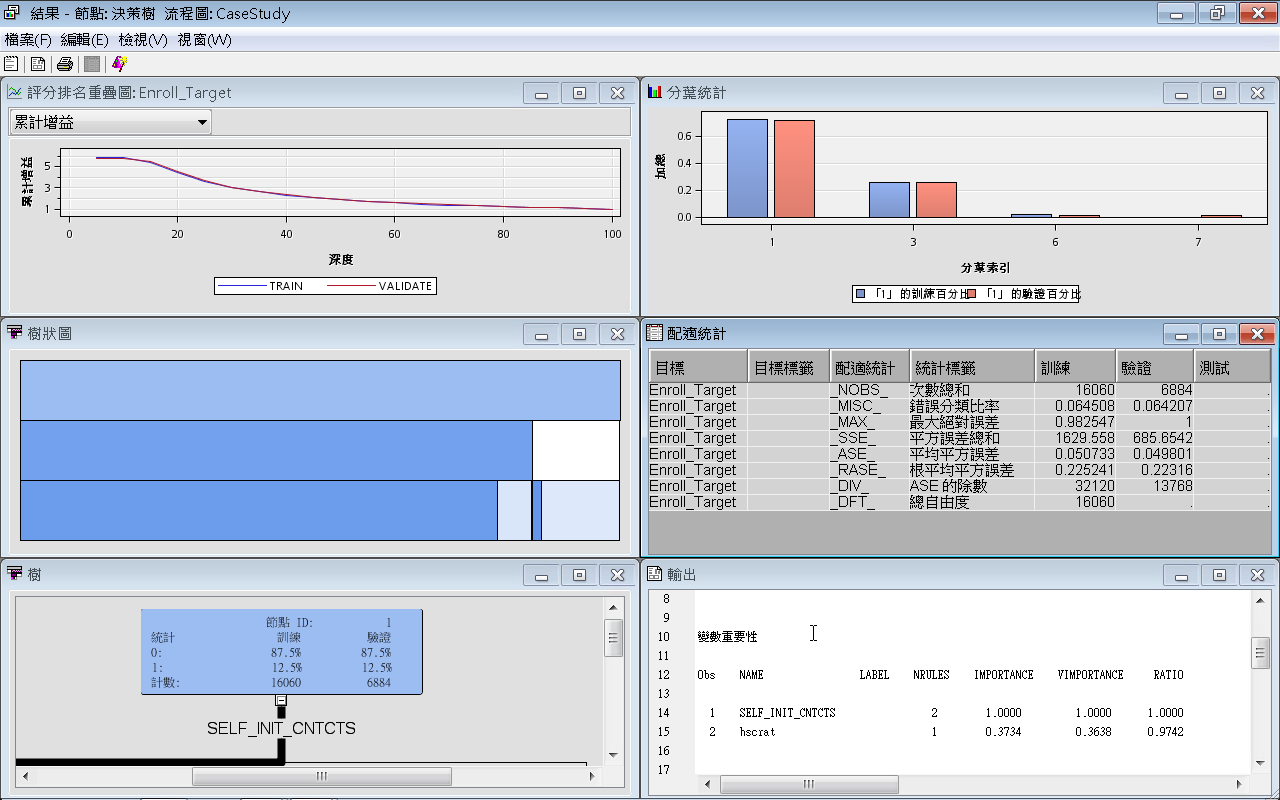 114
決策樹 (Decision Tree)
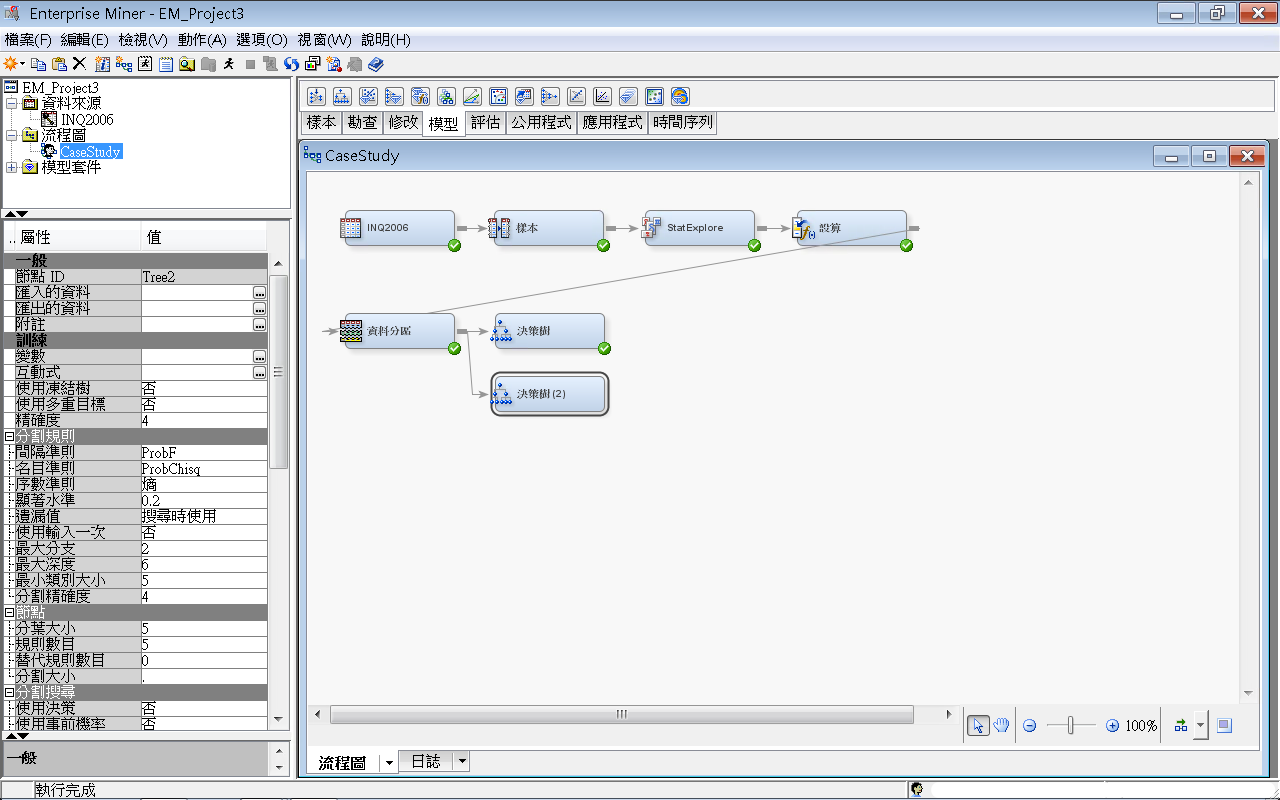 115
決策樹 (Decision Tree) －執行 (全自動)
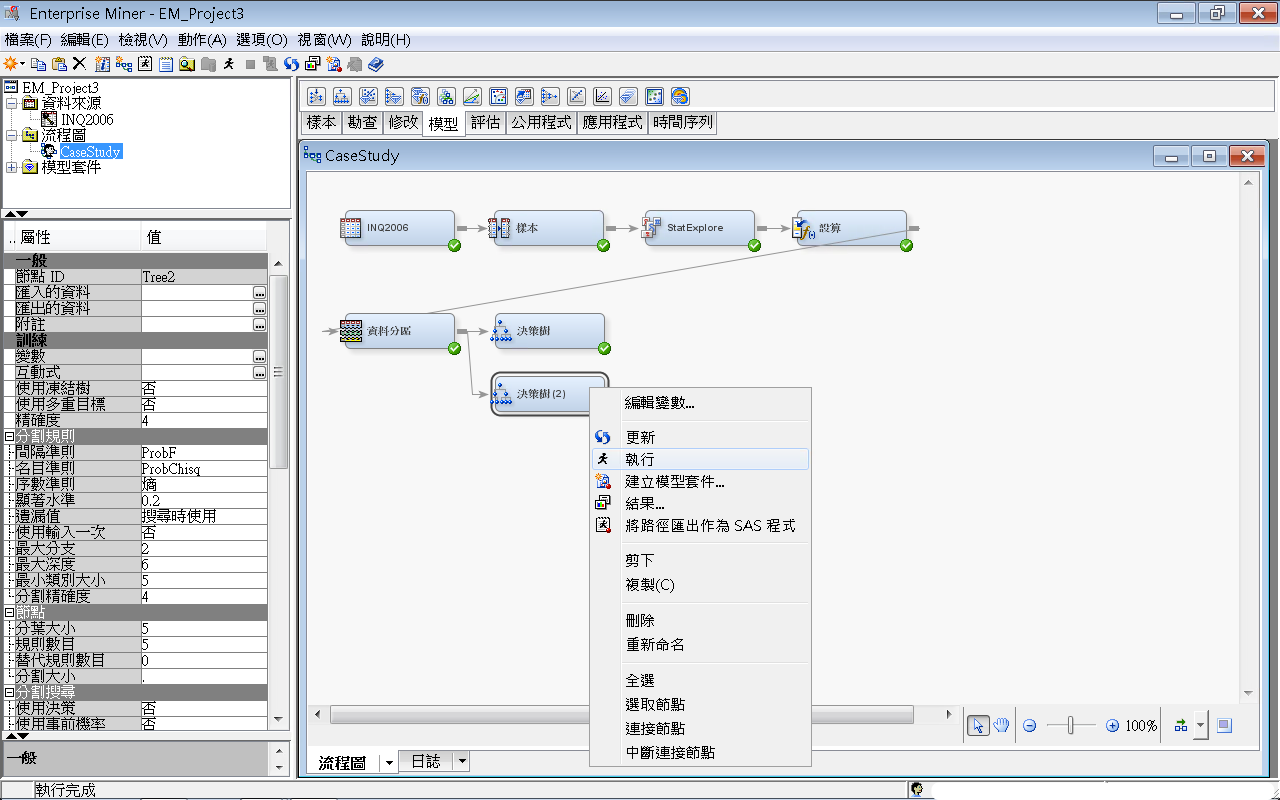 116
決策樹 (Decision Tree)
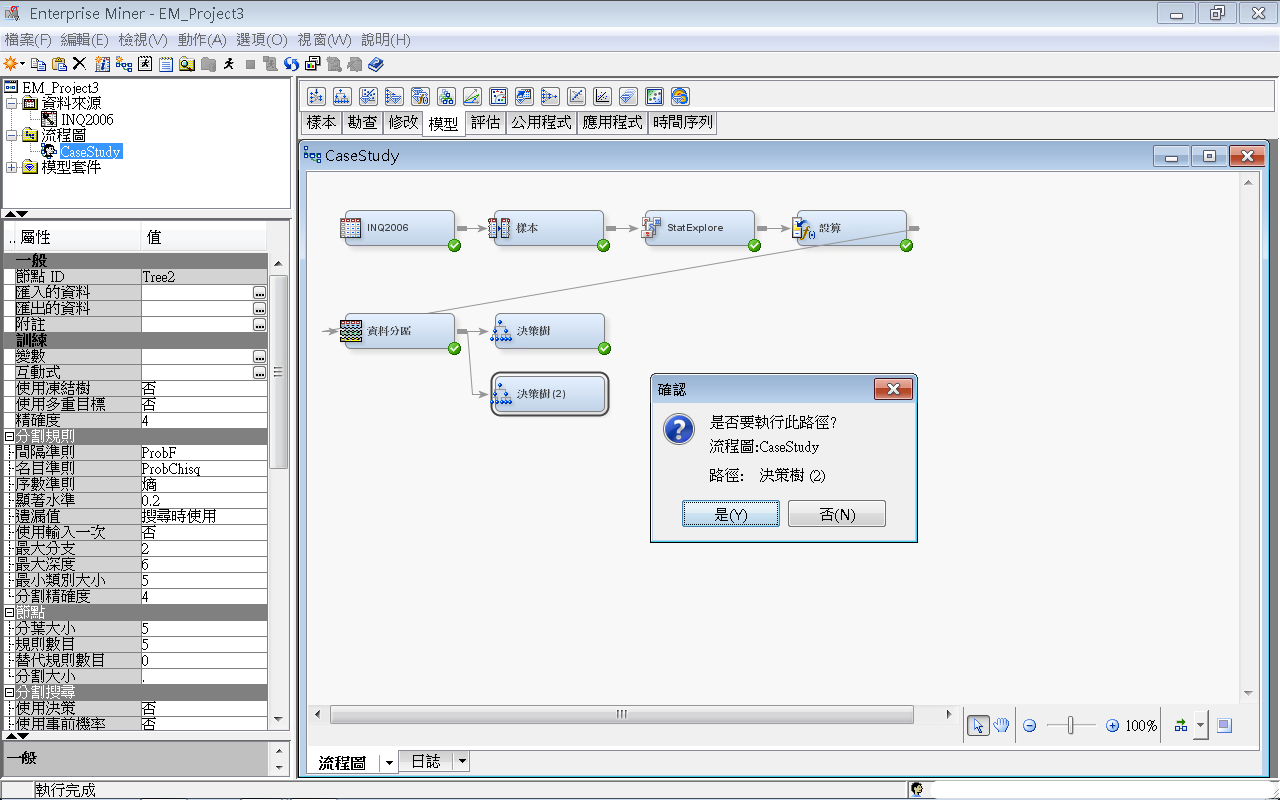 117
決策樹 (自動)
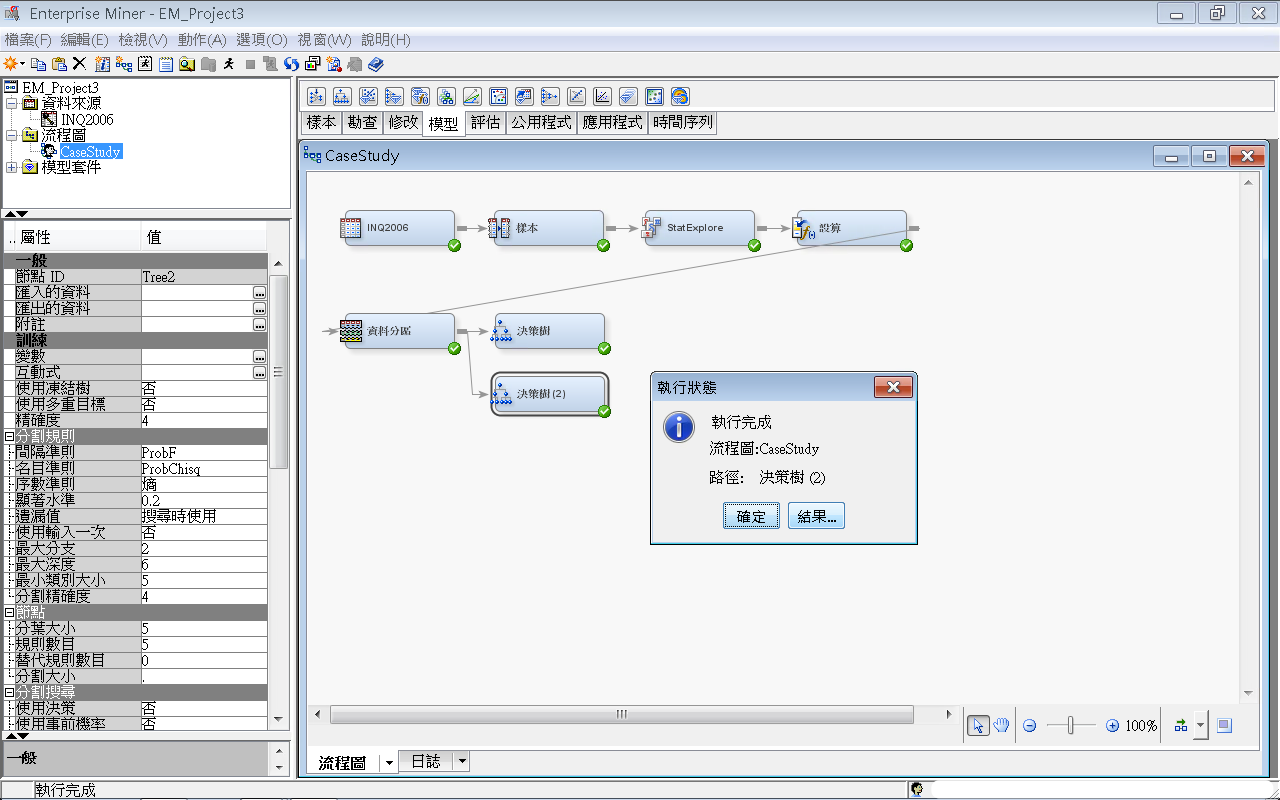 118
決策樹 (自動) 結果
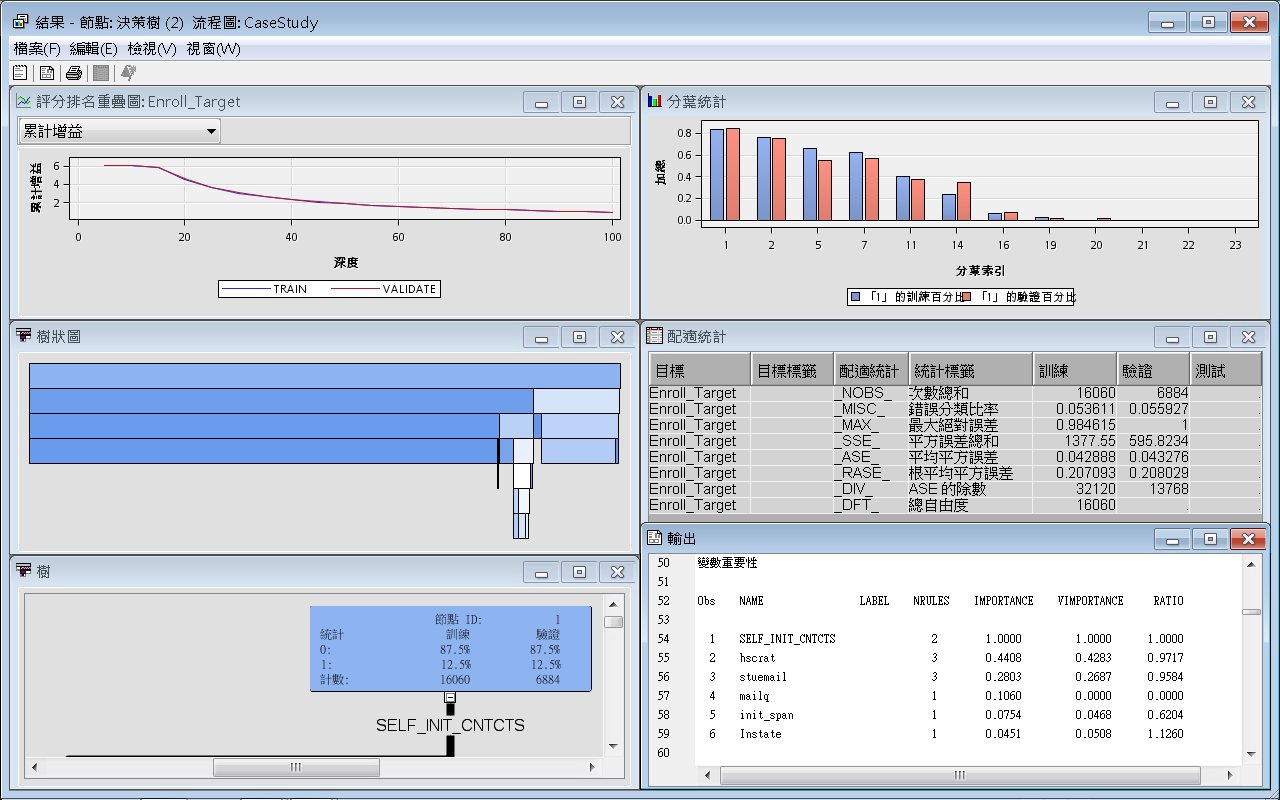 119
決策樹 (自動) 結果
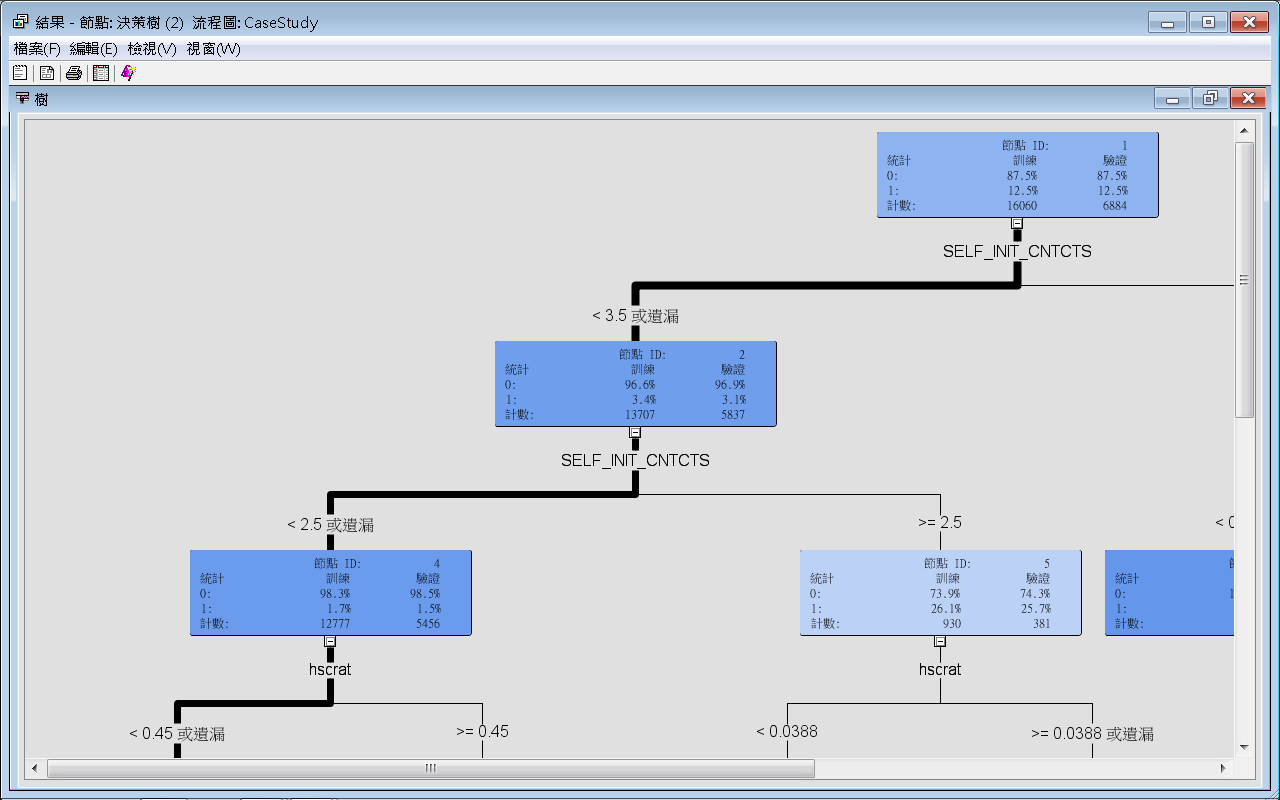 120
決策樹 (自動) 結果
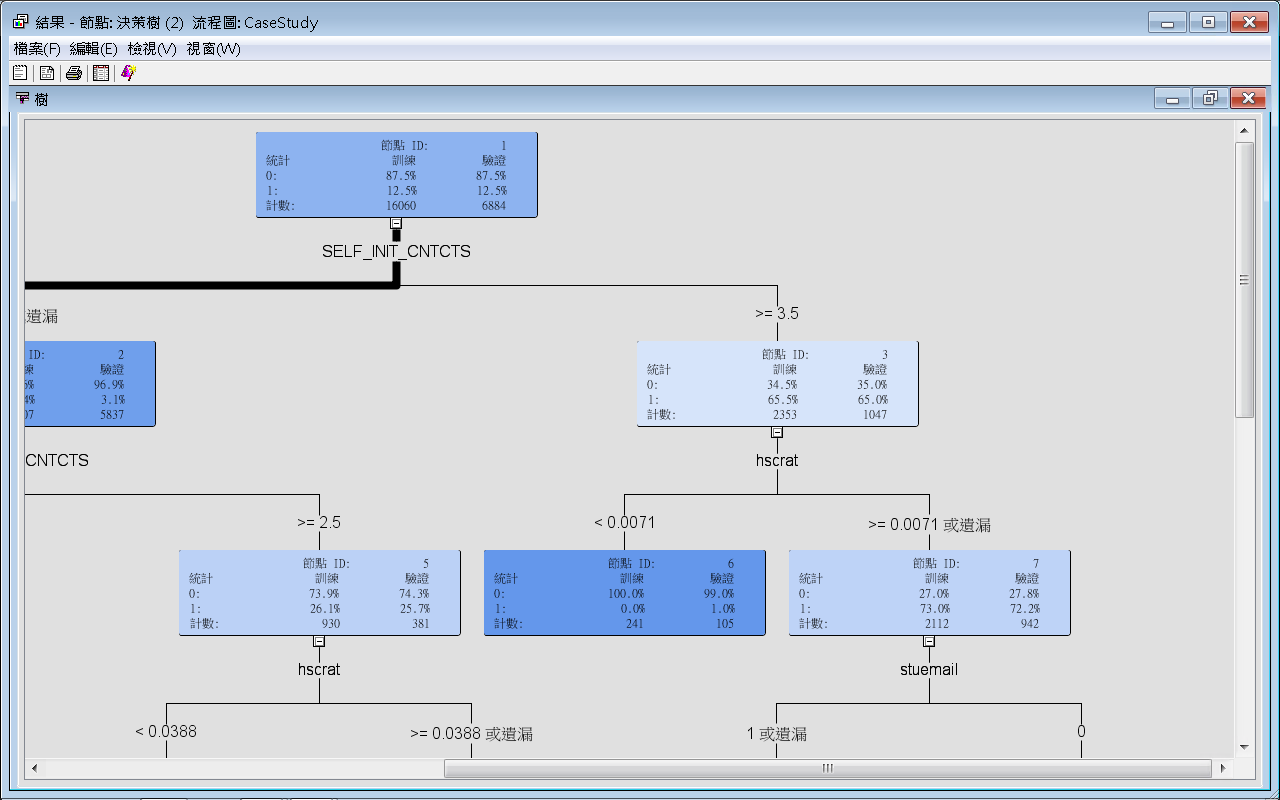 121
決策樹 (自動) 結果
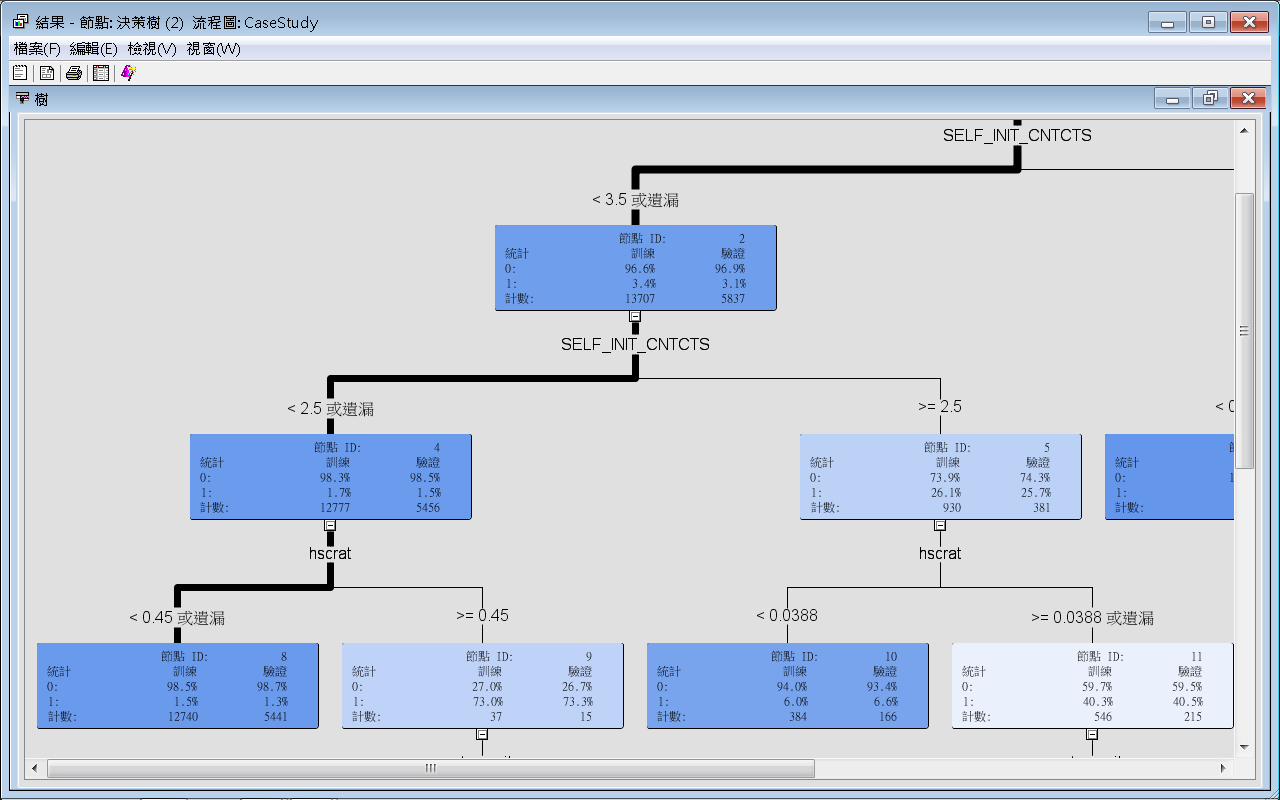 122
決策樹 (自動) 結果
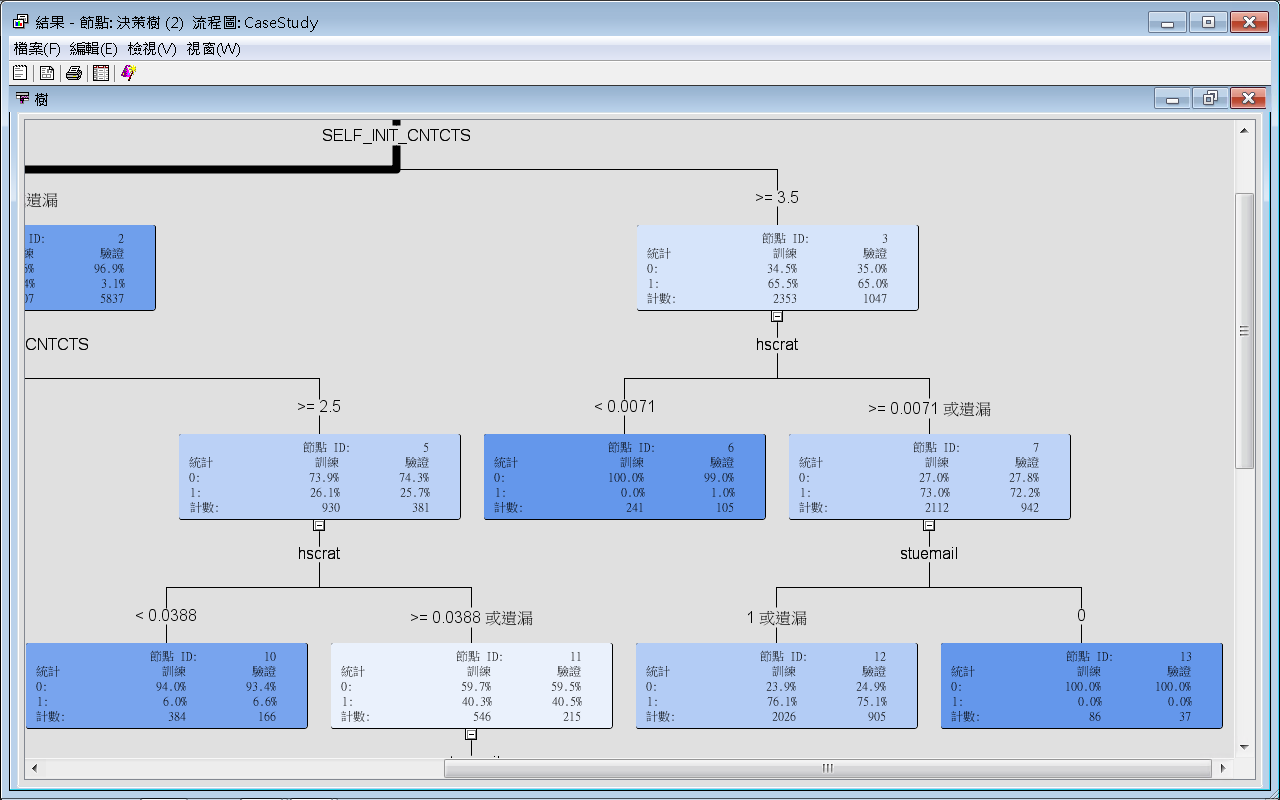 123
決策樹 (自動) 結果
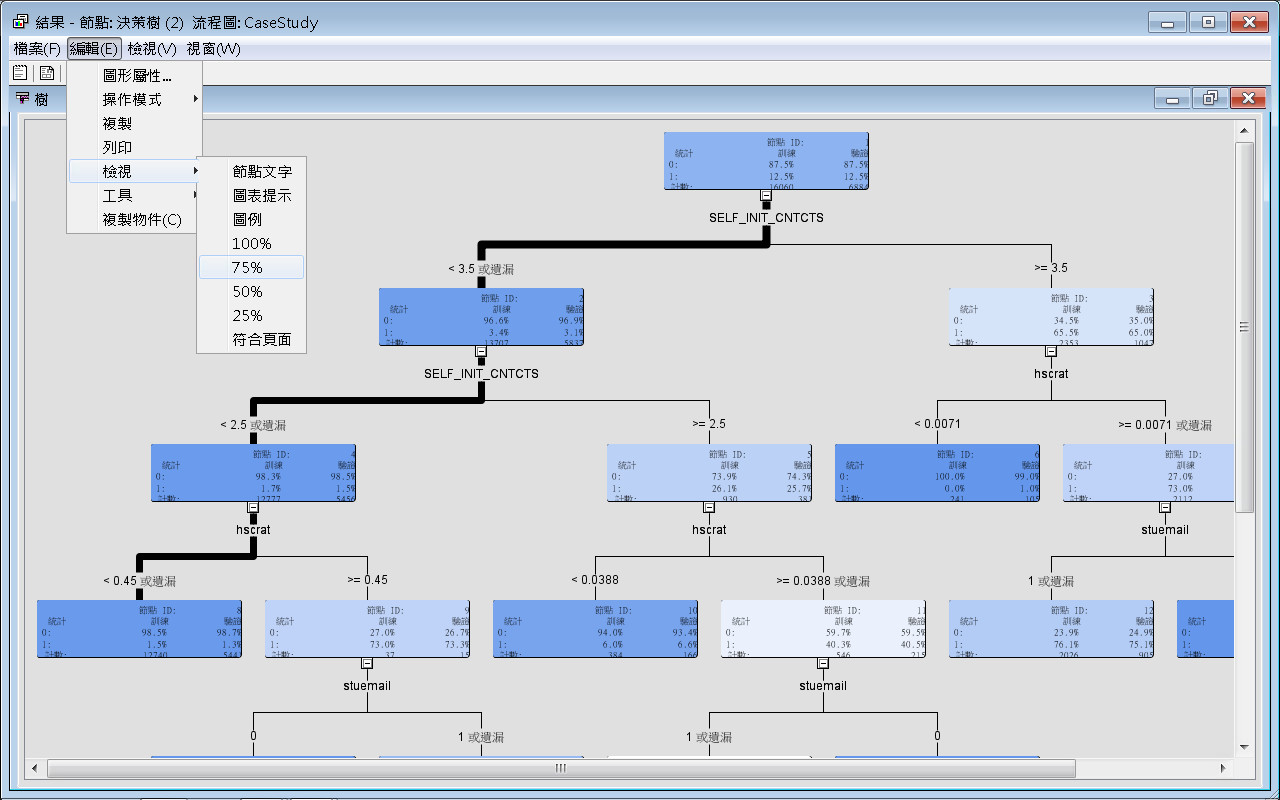 124
決策樹 (自動) 結果
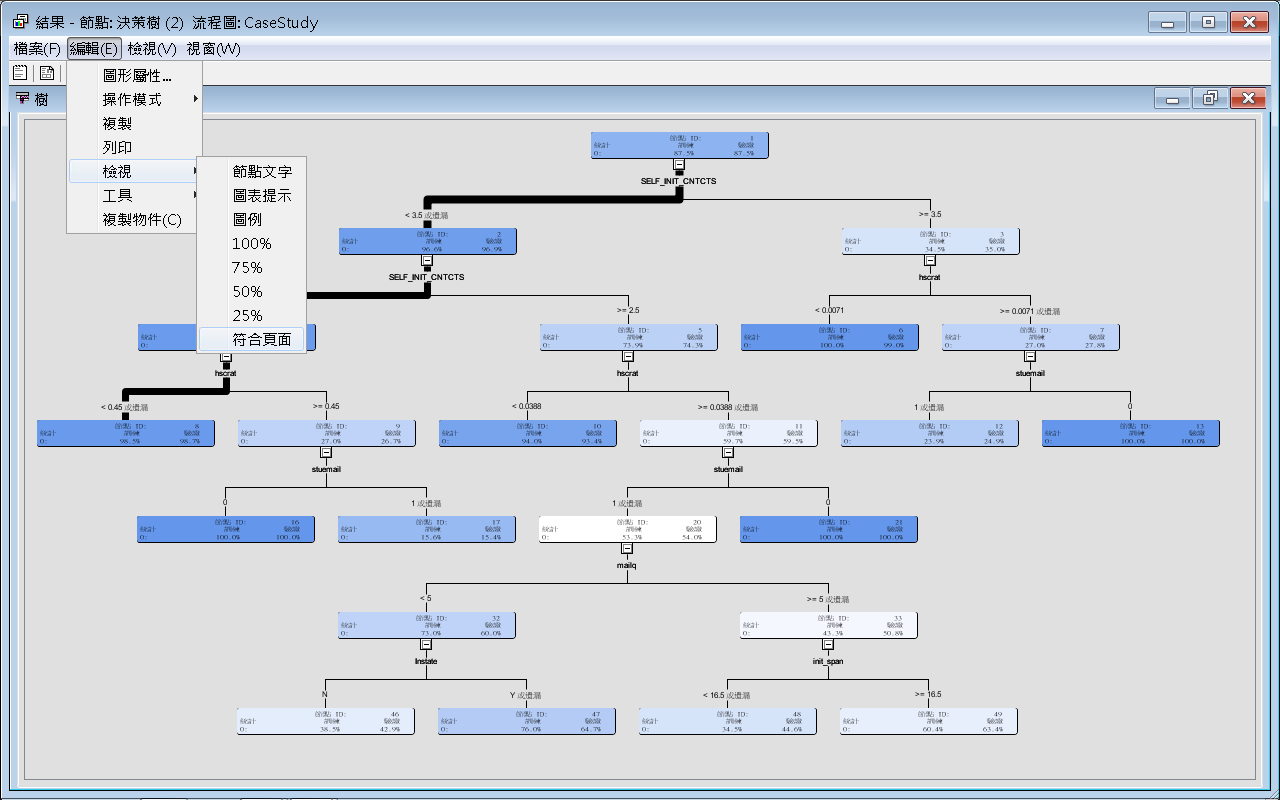 125
決策樹 (自動) 結果
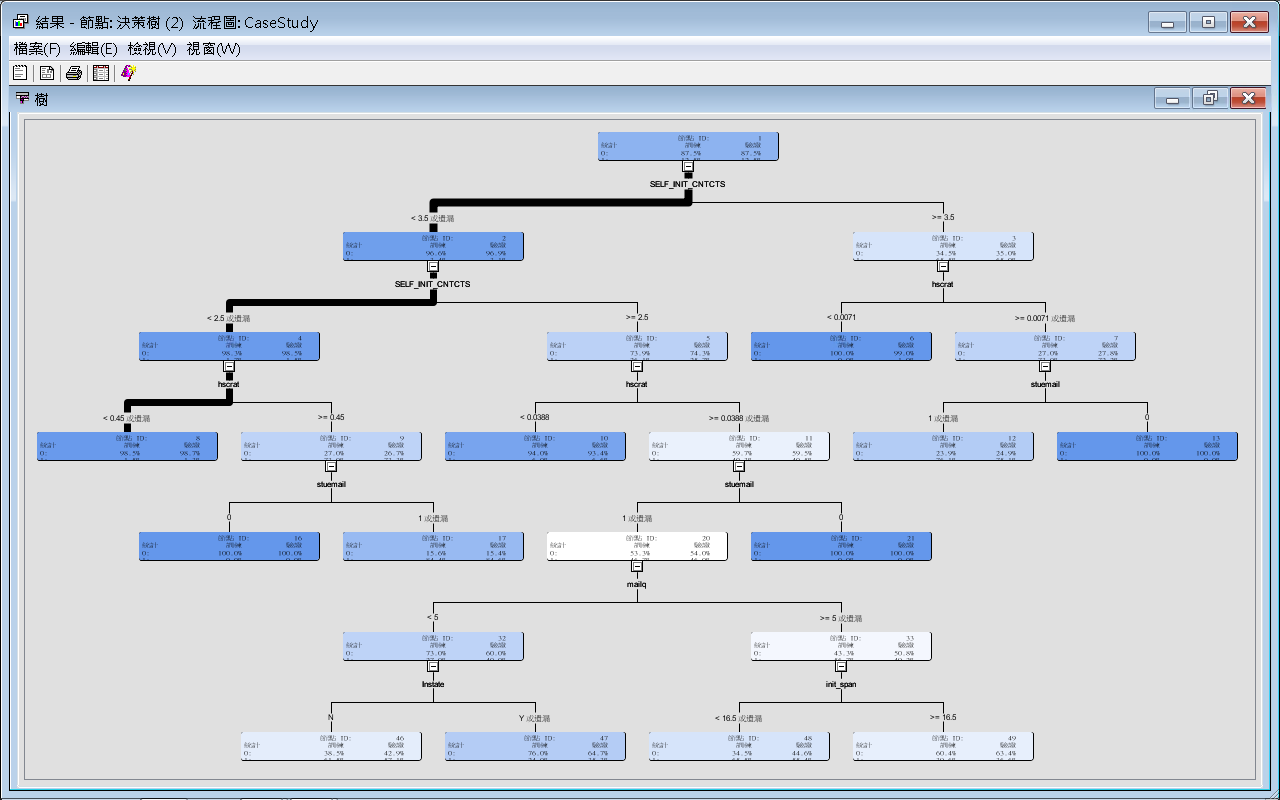 126
決策樹 (自動) 結果
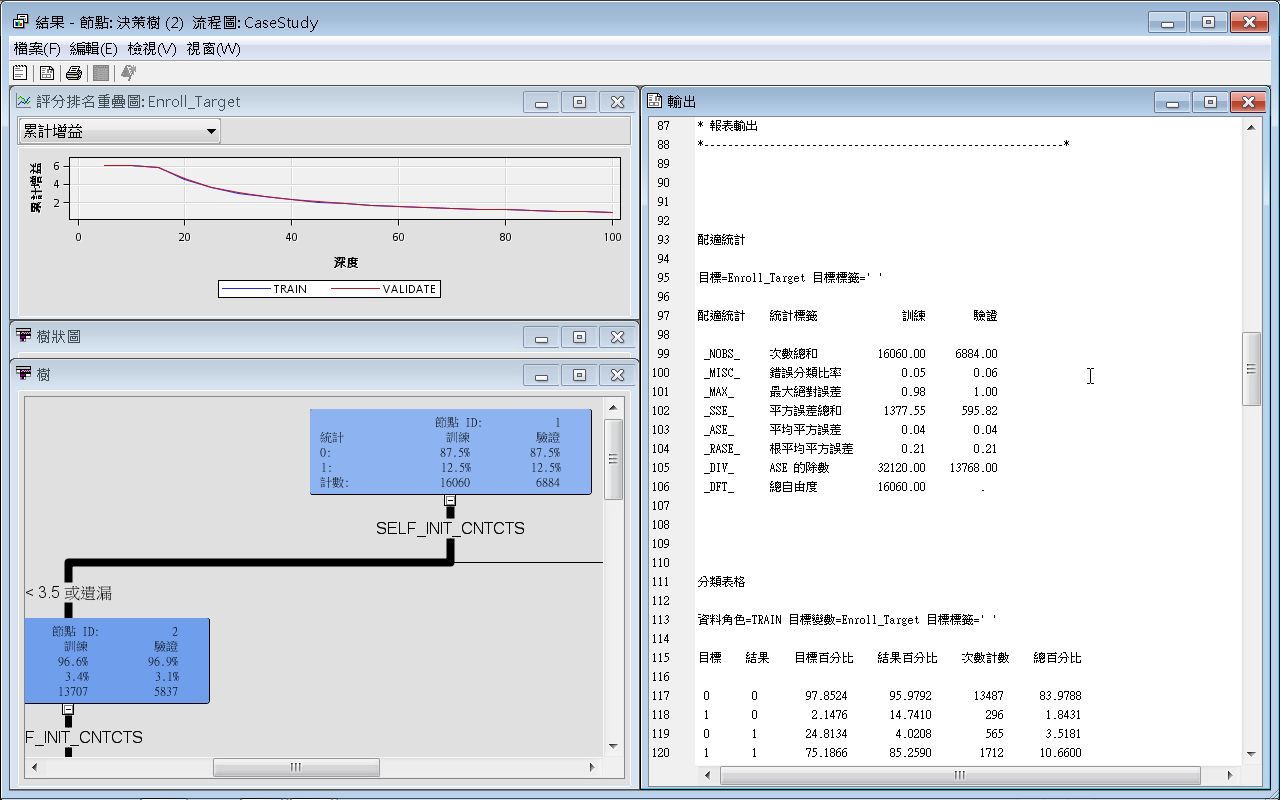 127
模型－迴歸 (Regression)
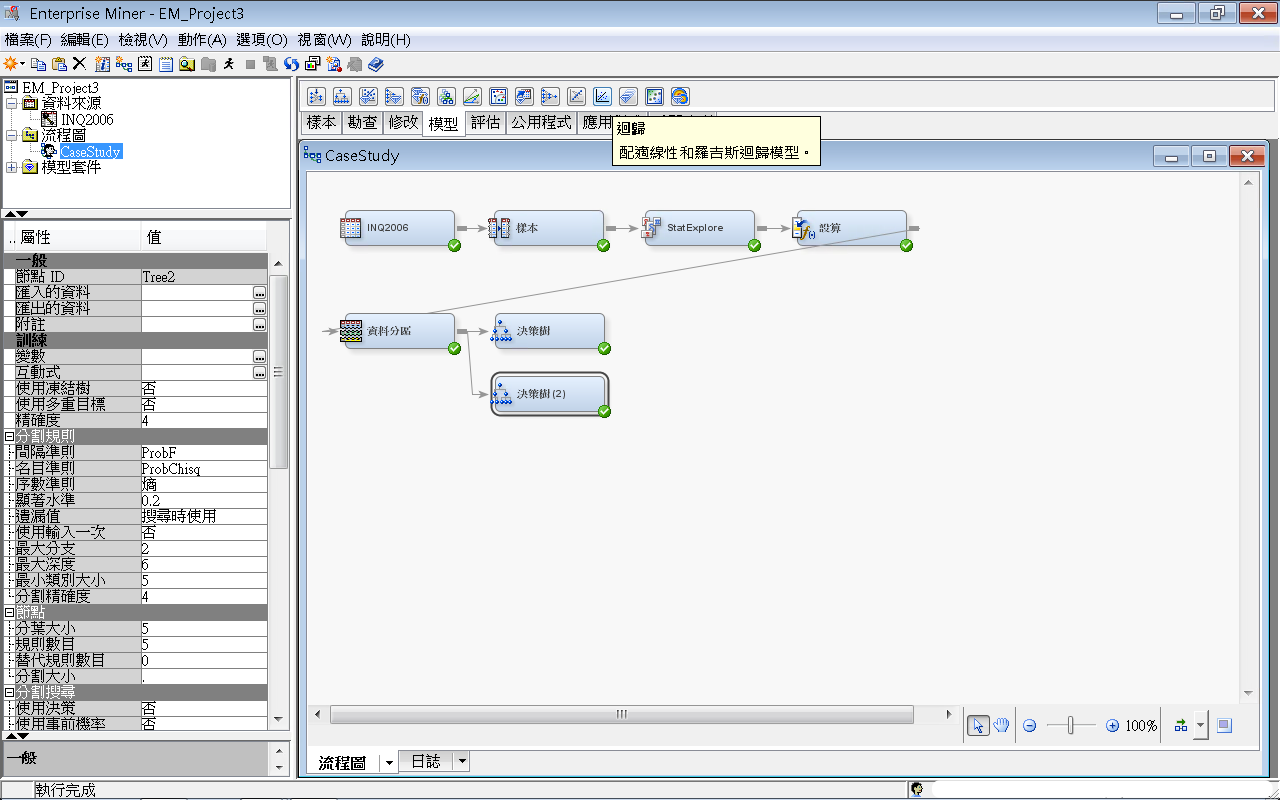 128
模型－迴歸 (Regression)
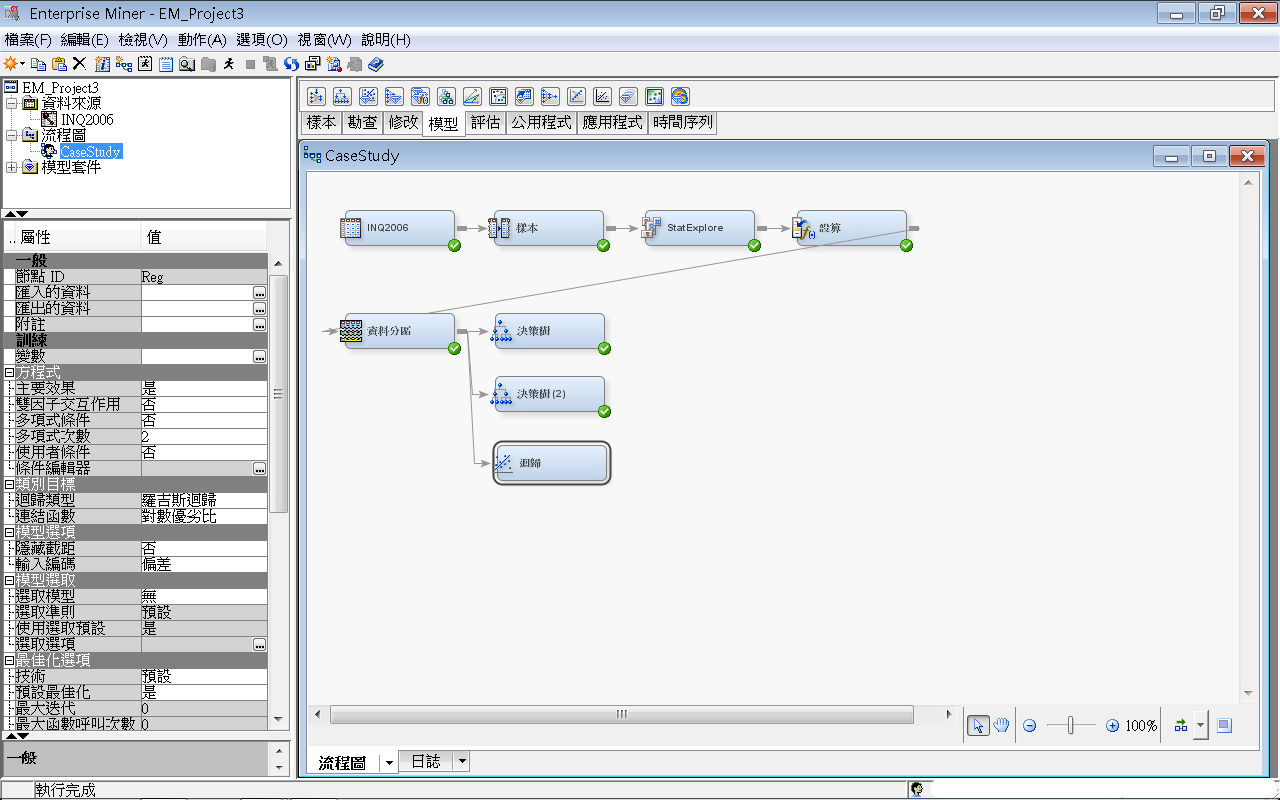 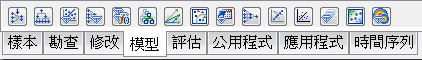 129
模型－迴歸 (Regression)
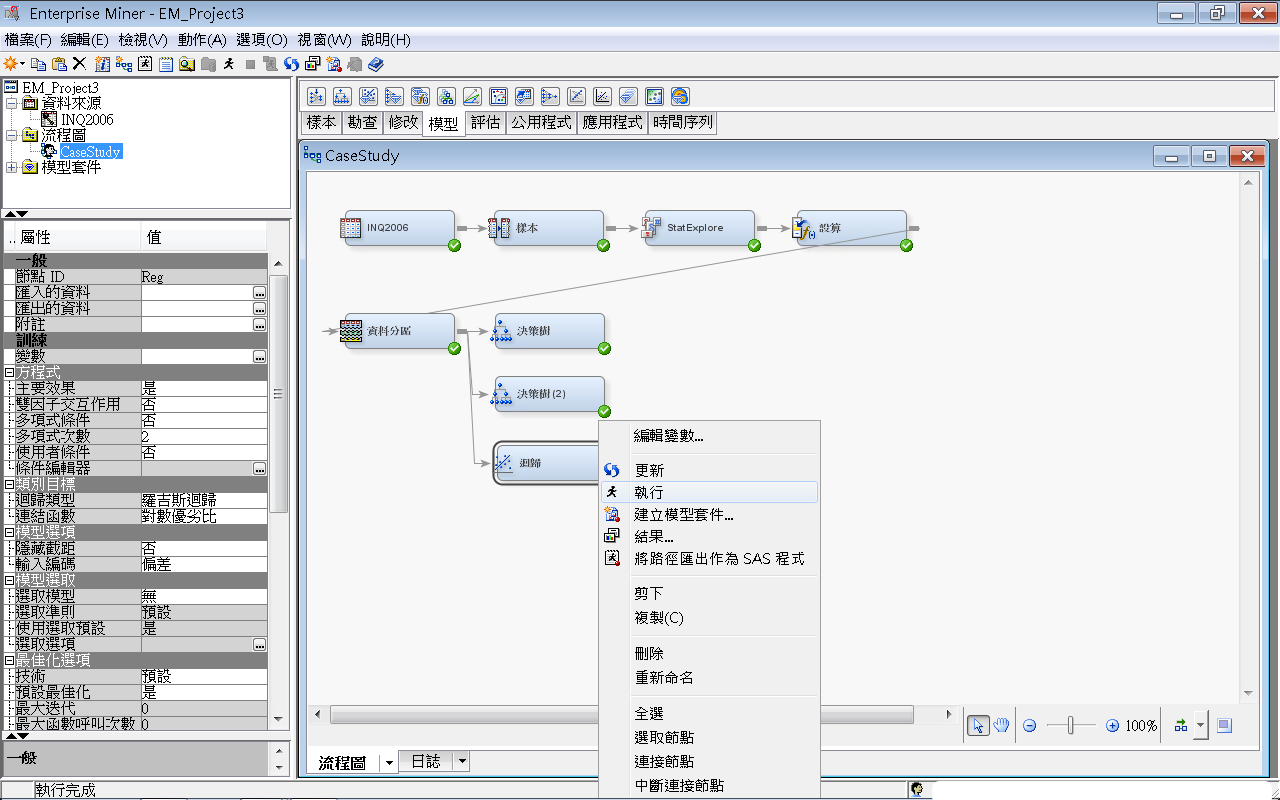 130
模型－迴歸 (Regression)
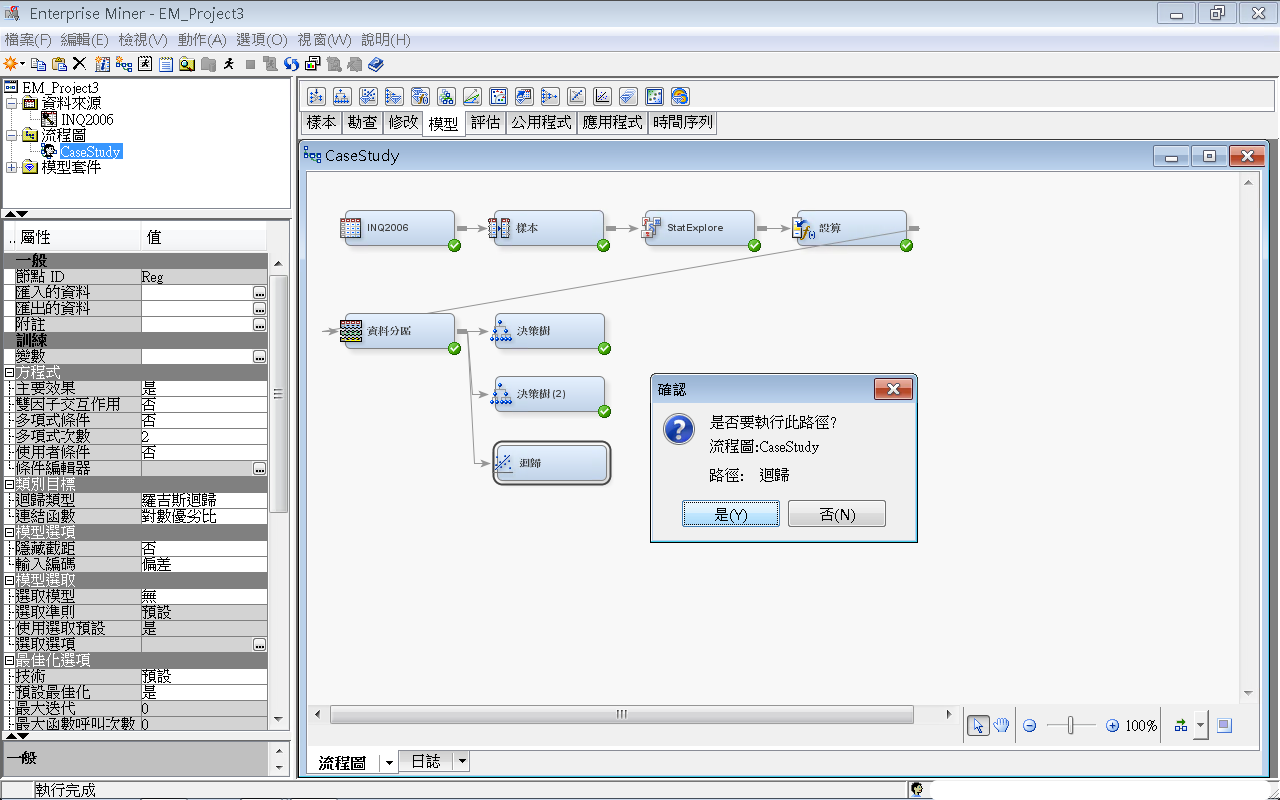 131
模型－迴歸 (Regression)
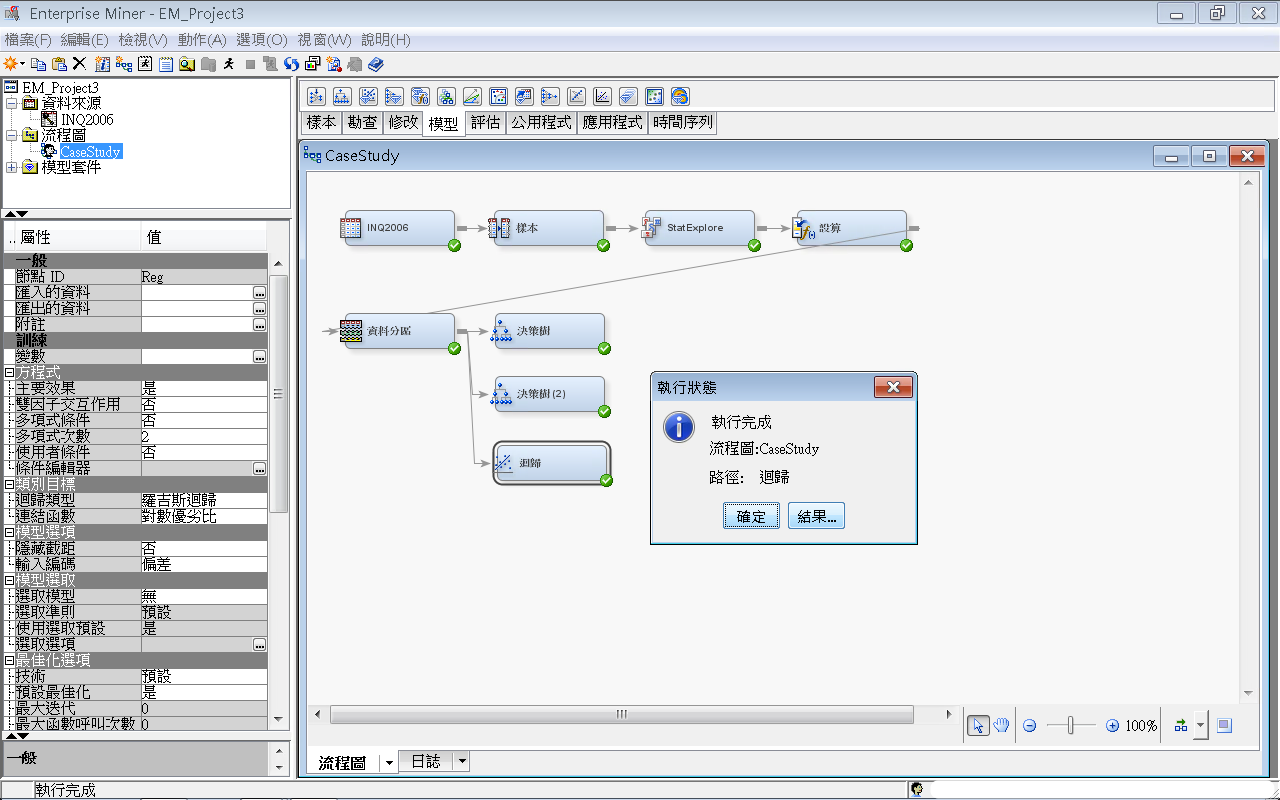 132
迴歸 (Regression) 結果
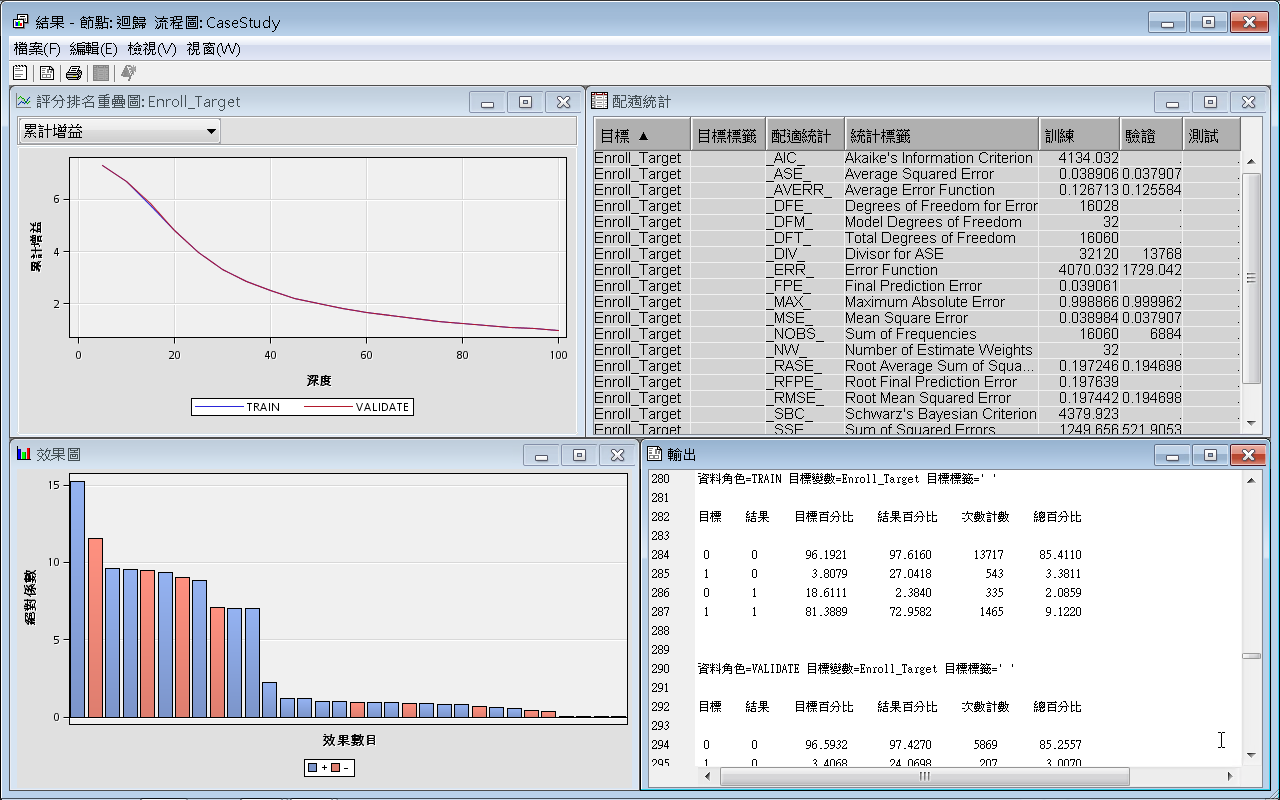 133
評估－模型比較 (Model Comparison)
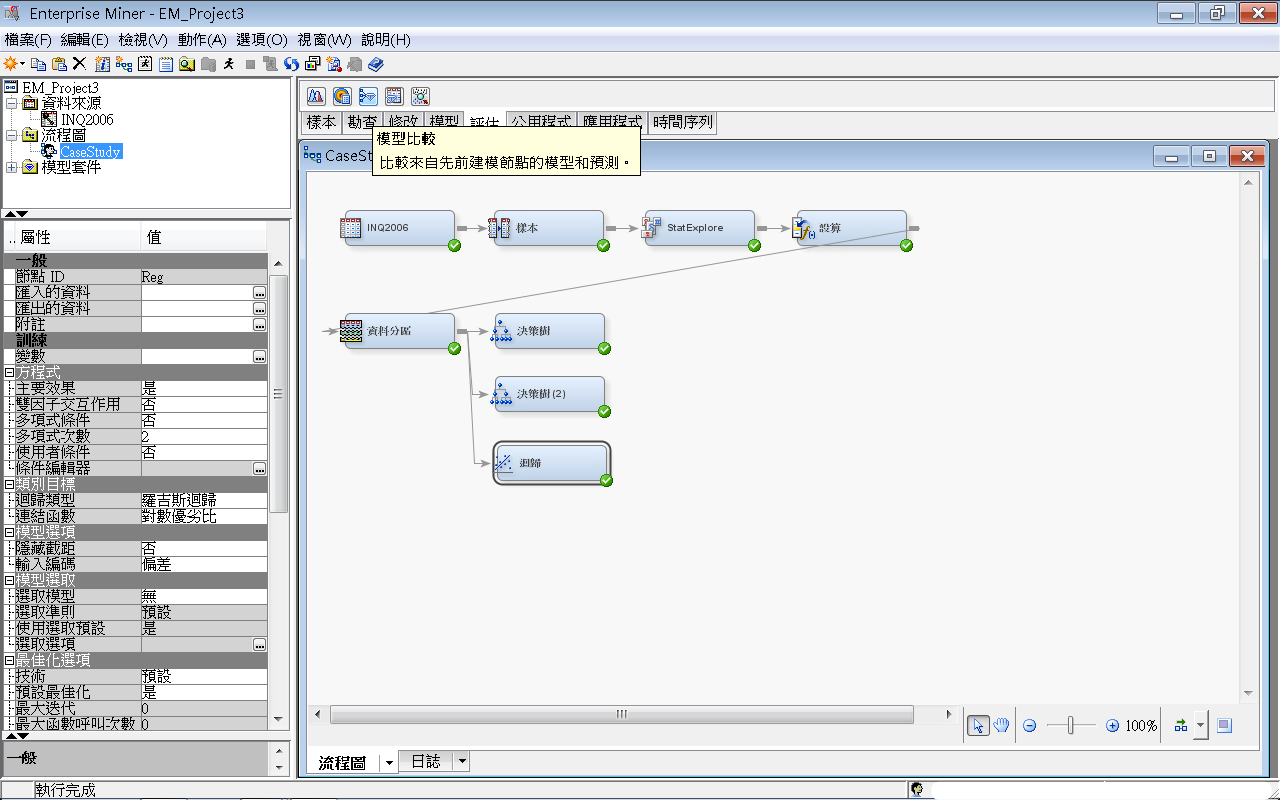 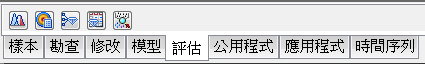 134
評估－模型比較 (Model Comparison)
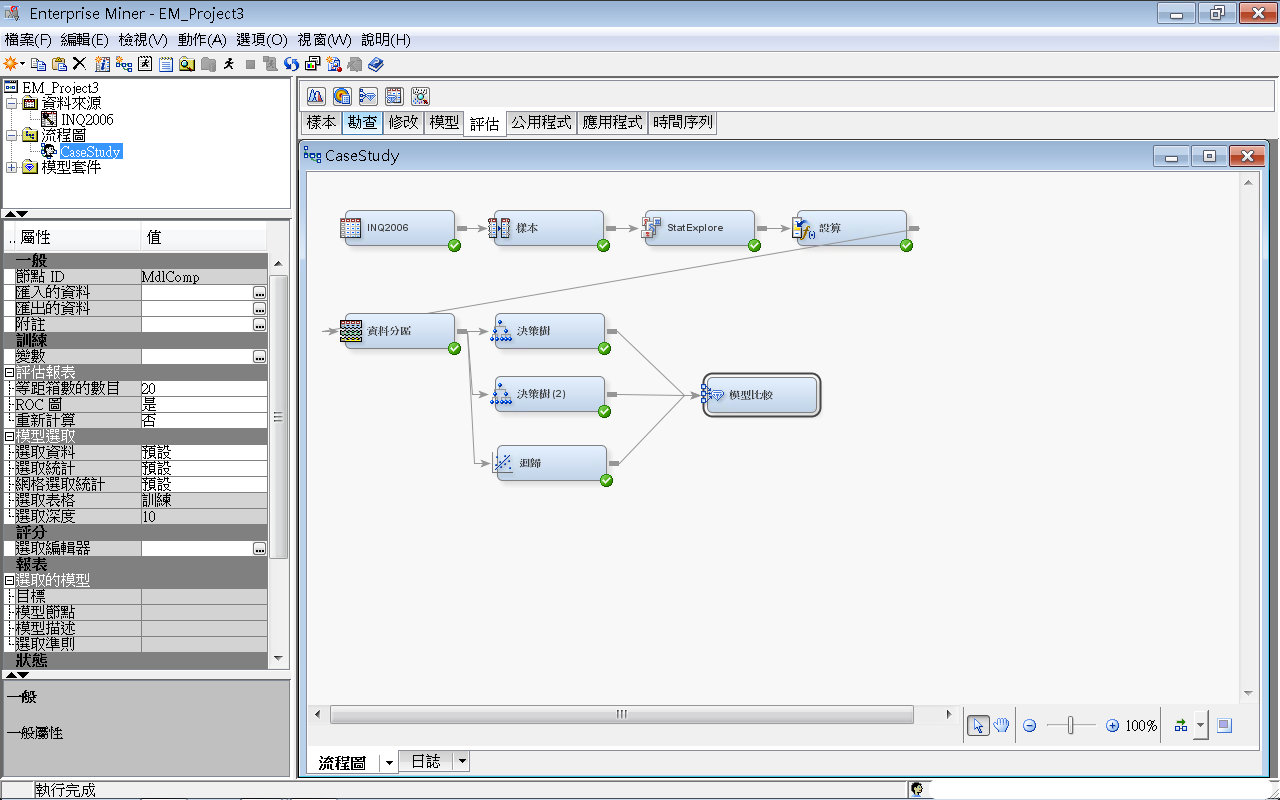 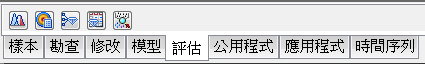 135
評估－模型比較 (Model Comparison)
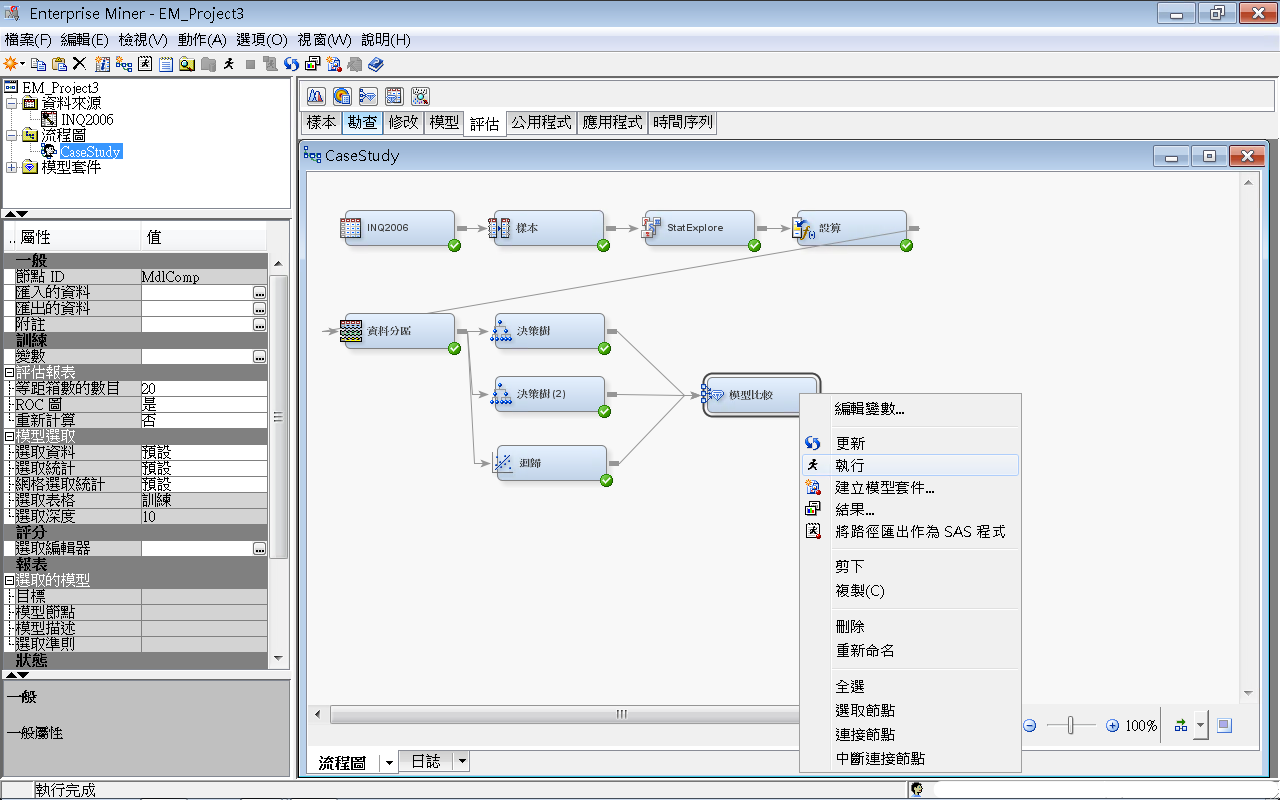 136
評估－模型比較 (Model Comparison)
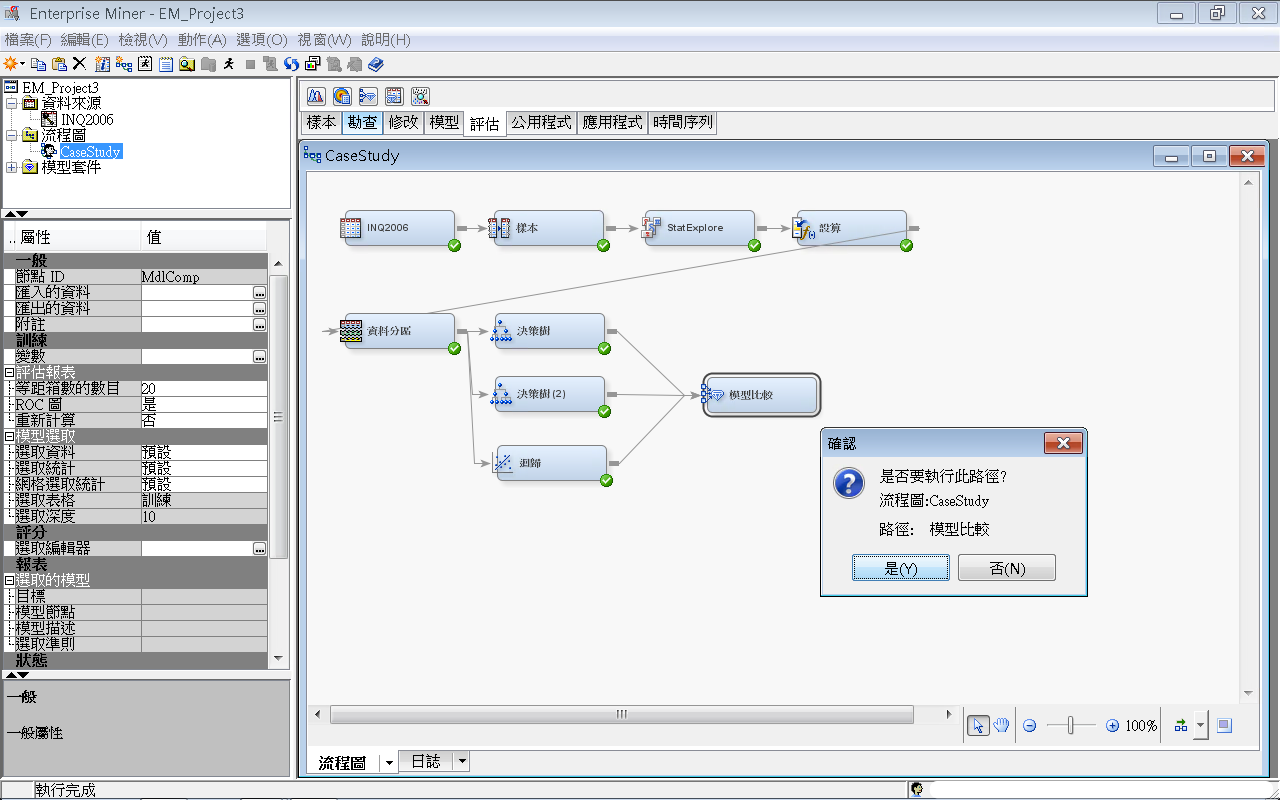 137
評估－模型比較 (Model Comparison)
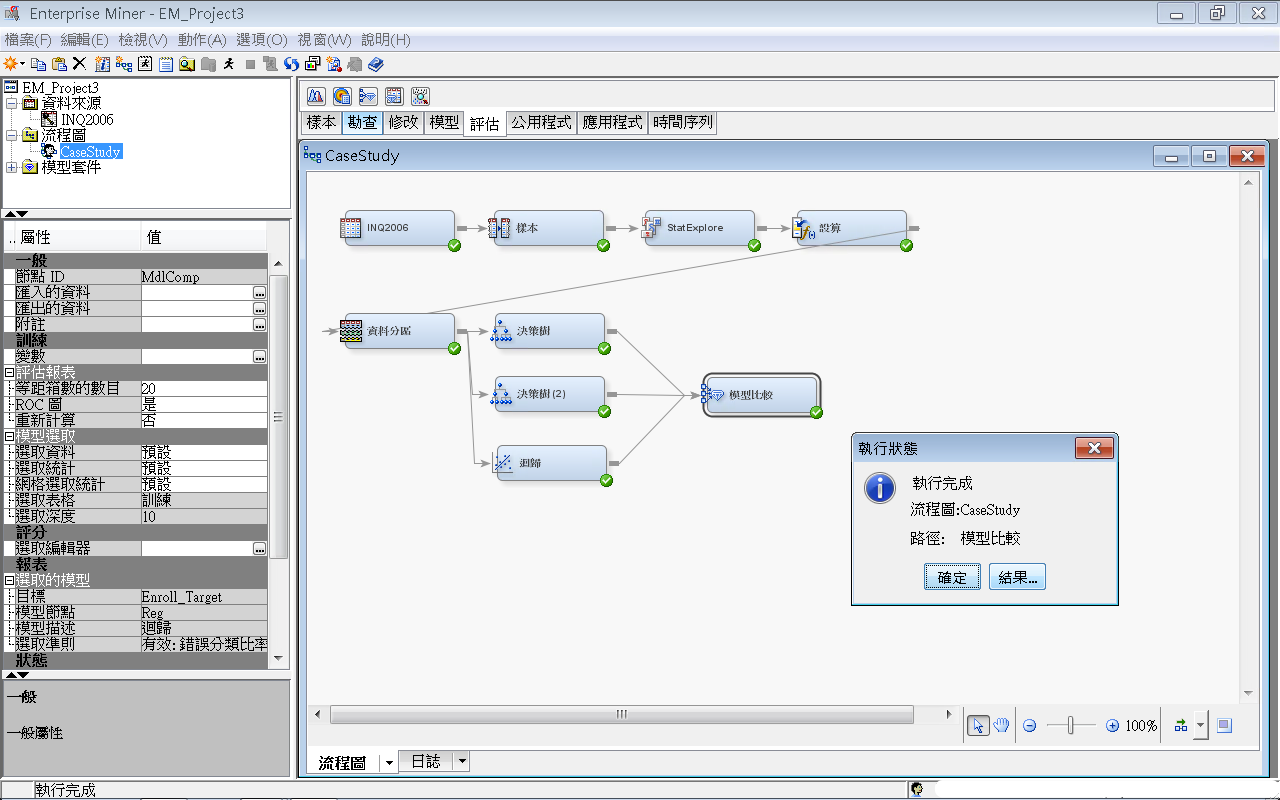 138
跨模型比較(Model Comparison) 結果
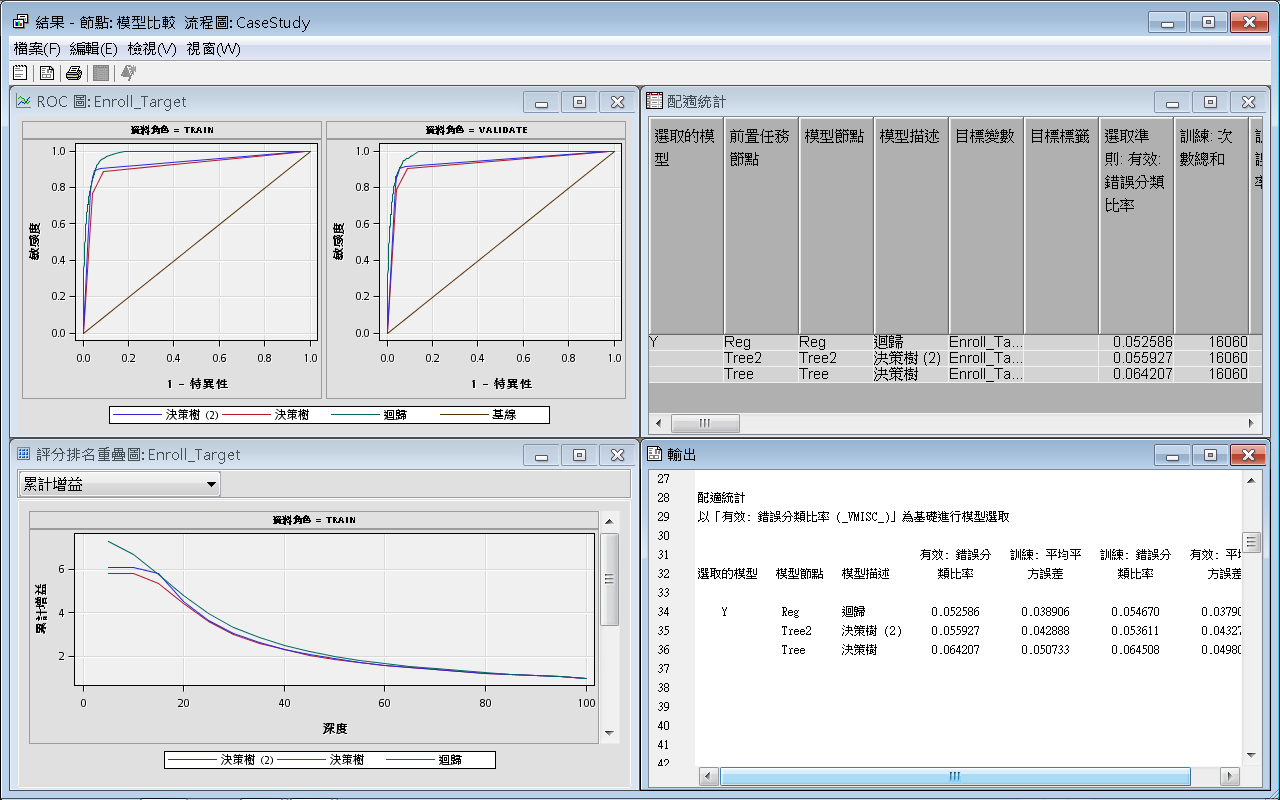 139
ROC
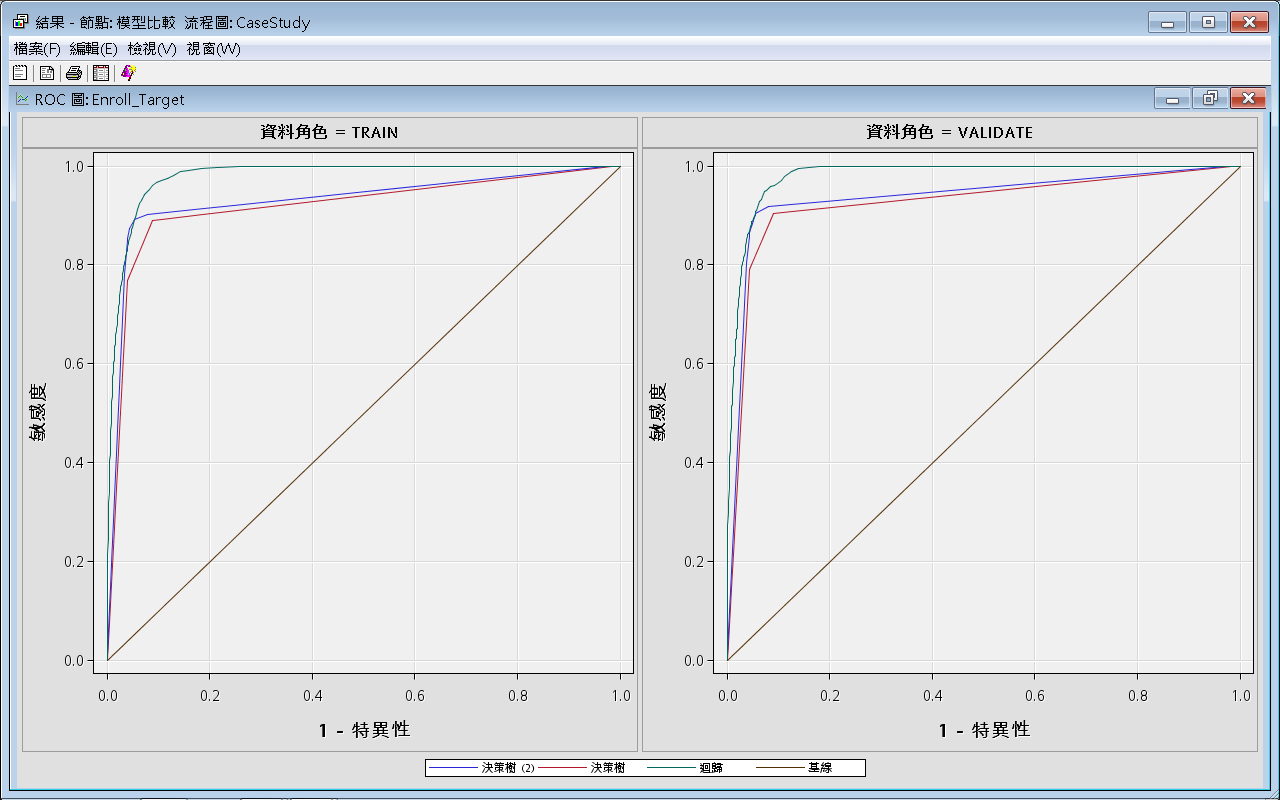 140
Reference
資料採礦運用: 以SAS Enterprise Miner為工具，李淑娟，2015，SAS賽仕電腦軟體
Jim Georges, Jeff Thompson and Chip Wells, Applied Analytics Using SAS Enterprise Miner, SAS, 2010
SAS Enterprise Miner Course Notes, 2014, SAS
SAS Enterprise Miner Training Course, 2014, SAS
SAS Enterprise Guide Training Course, 2014, SAS
141